NumBots Launch Lesson
[Speaker Notes: Press play to play the video. You may need to wiggle the cursor. If your computer is struggling, here’s the video on YouTube: https://youtu.be/I2L9N8Nbn3U]
[Menu]
I’m BettyBot.
Remember my friends?
I’m KittyBot.
I’m NinjaBot.
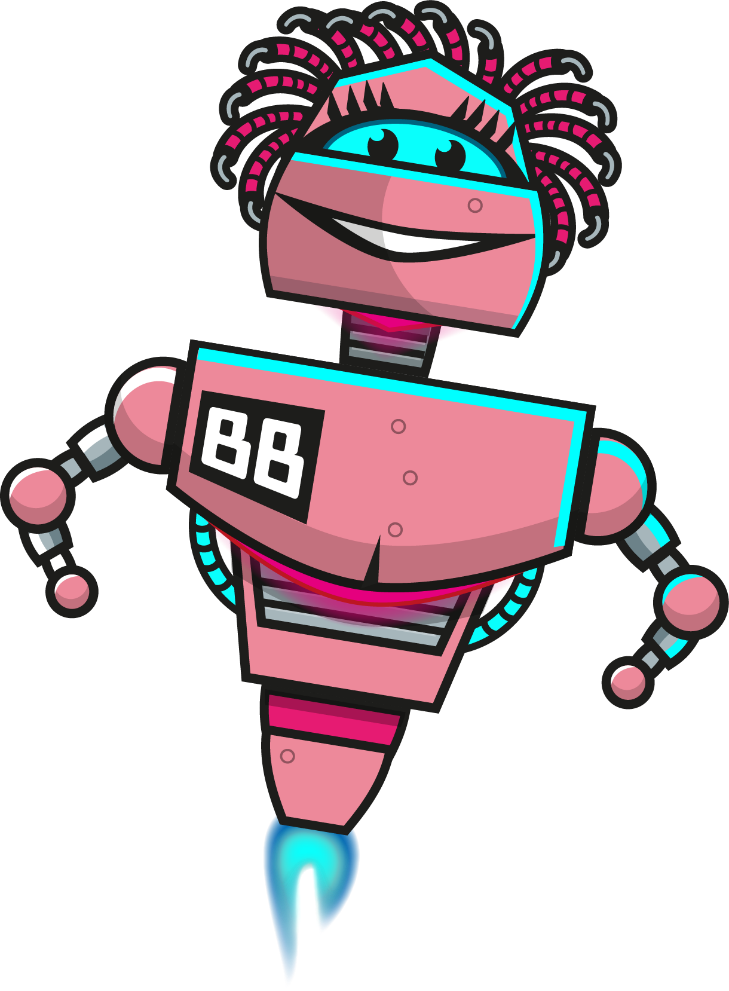 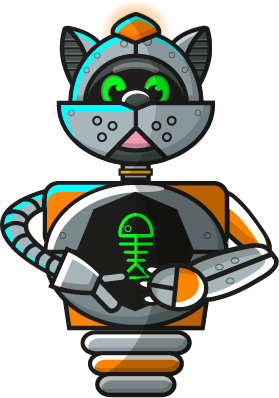 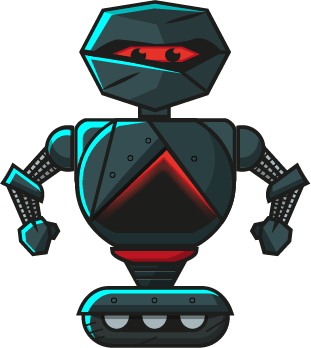 [Speaker Notes: Before revealing each name you could get them to call out the name together.
e.g. “After 3, what’s the name of this bot [pointing to Betty]? 1…2…3…”]
[Menu]
Shall we take acloser look at 			    ?
[Menu]
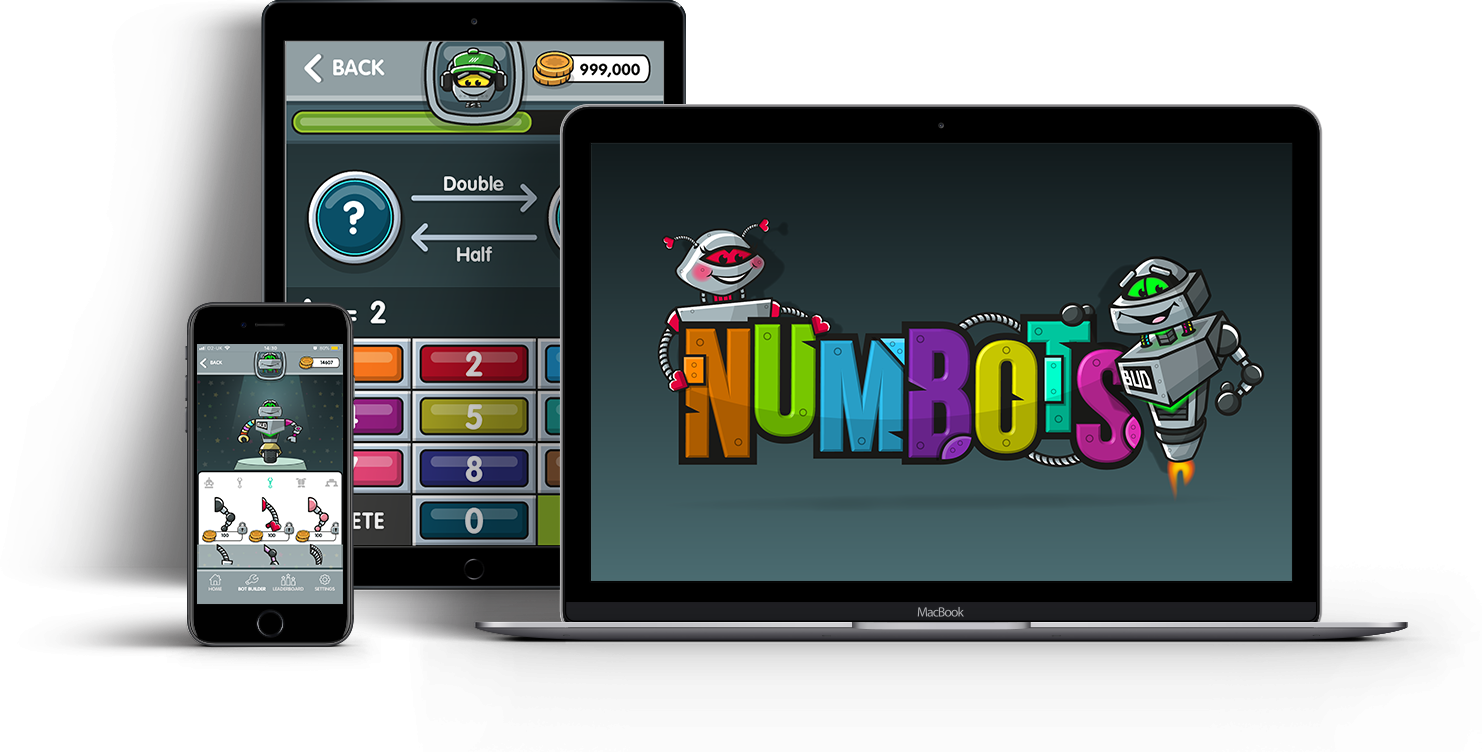 100
[Speaker Notes: Available on different devices.]
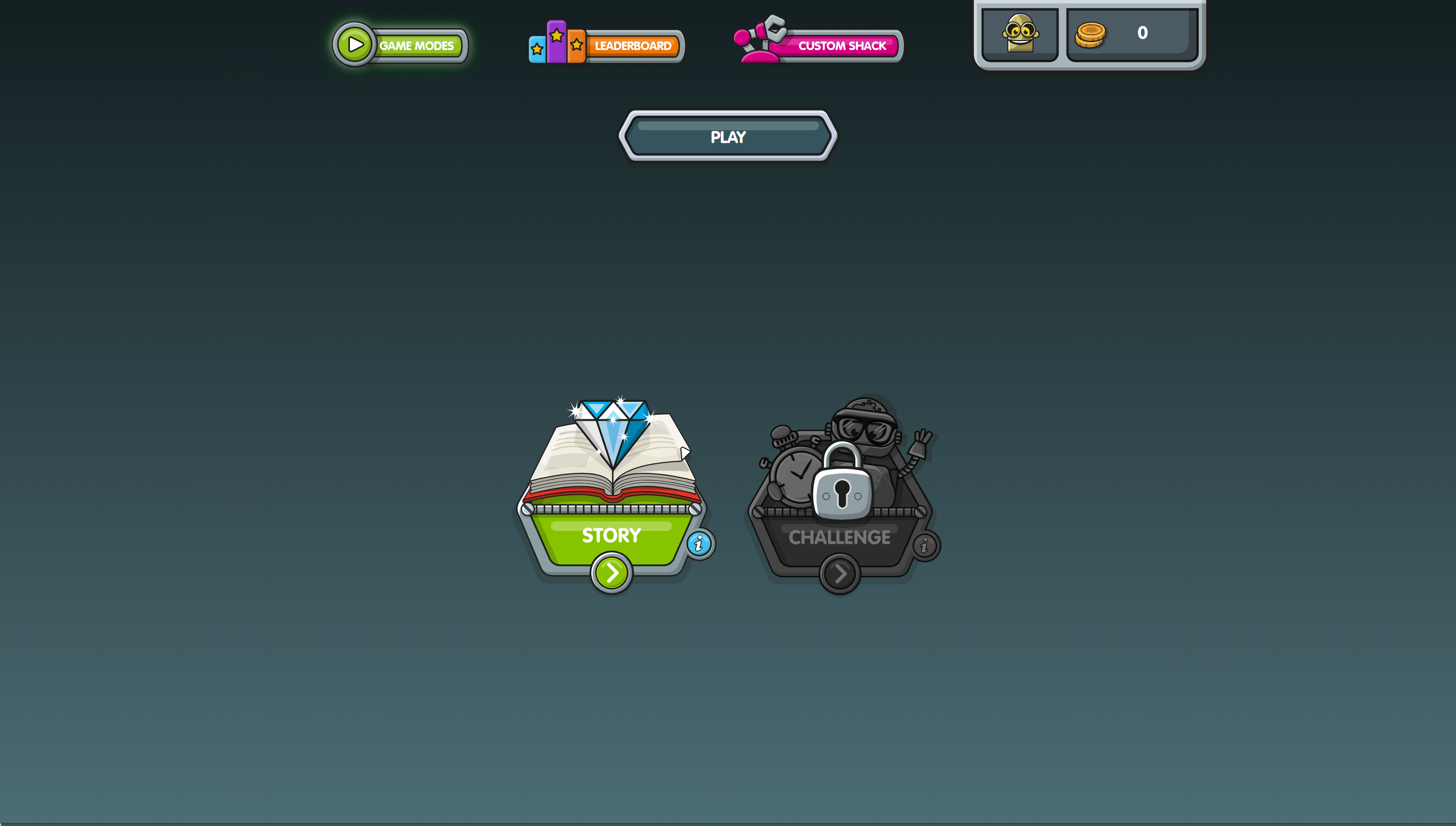 [Menu]
We all begin on Story mode.

Click Story now.
[Speaker Notes: There are two game types: Story and Challenge.
When you first play, Challenge is locked so you start in Story mode. To unlock Challenge you need to complete a certain level in Story mode (which is towards the end of the Iron stage).]
[Menu]
These are called Stages.
There are 18 Stages.
Next slide
[Speaker Notes: There are 18 stages. You start on Rust.
Rust stage contains 5 training levels to familiarise pupils with the interface.]
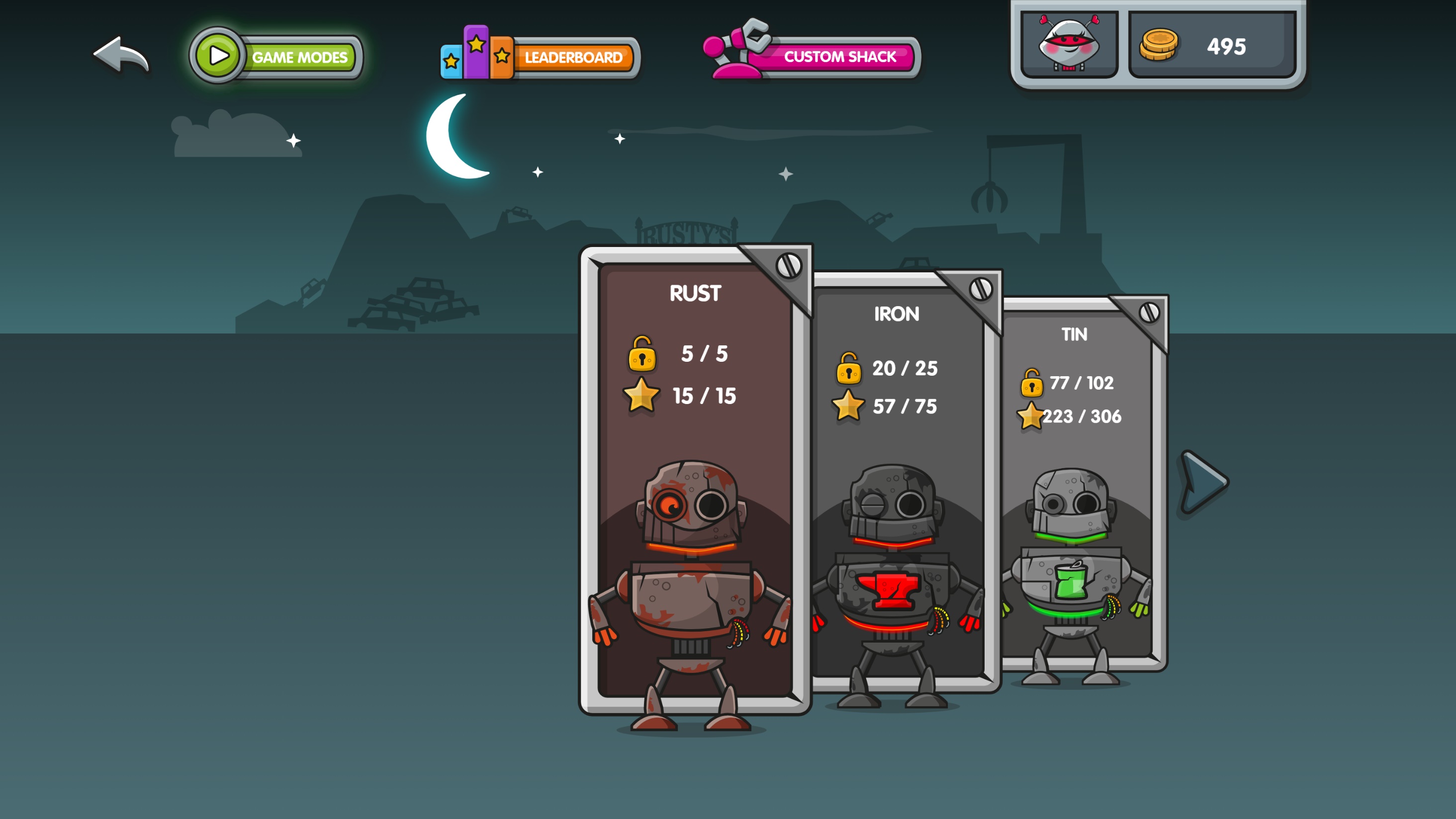 [Menu]
Press on Rust
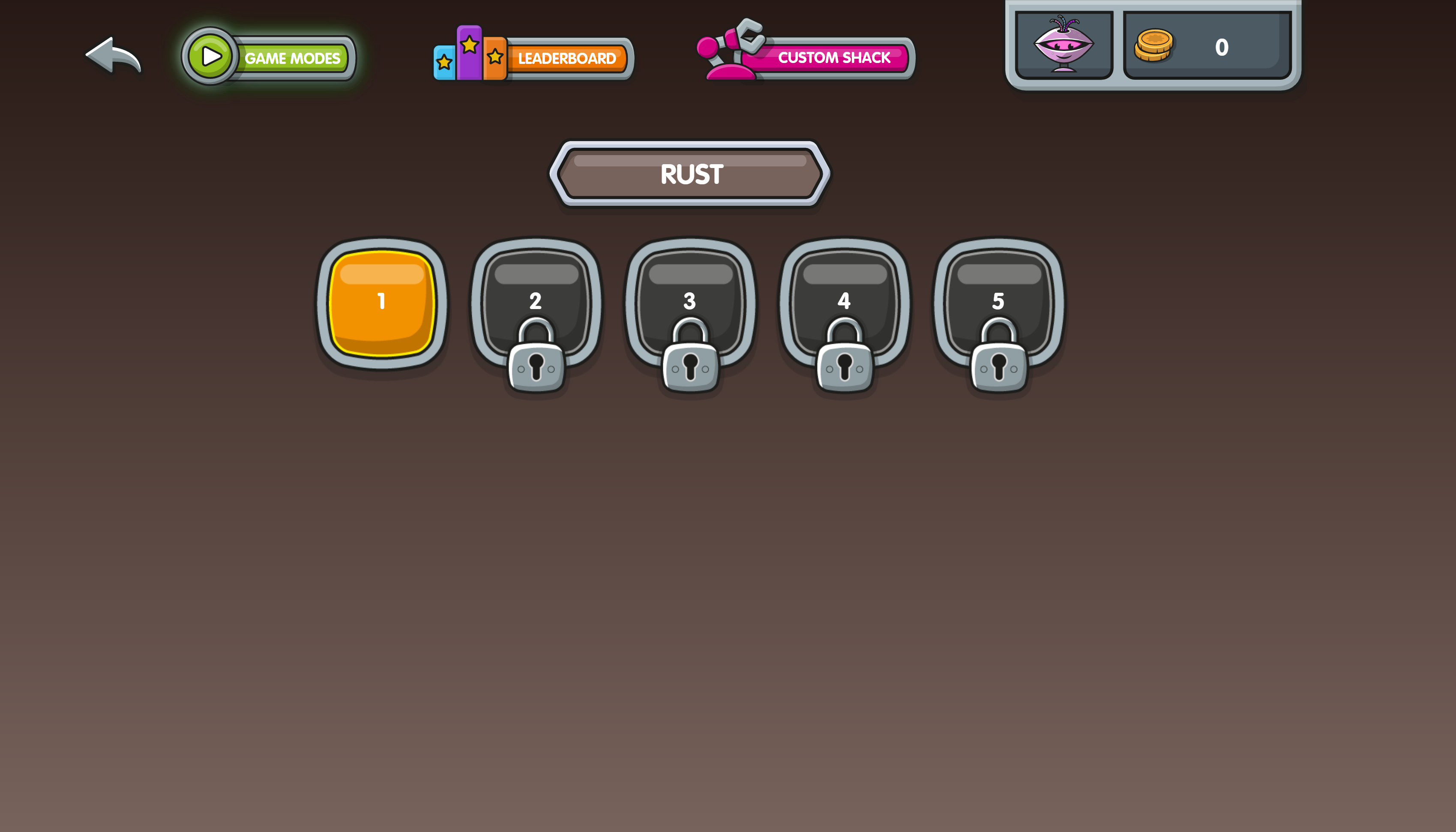 [Menu]
Press Level 1
[Speaker Notes: Within each stage there are levels. Start at level 1 and unlock them as you go.
Has anyone played Angry Birds? If so, it’s like that.]
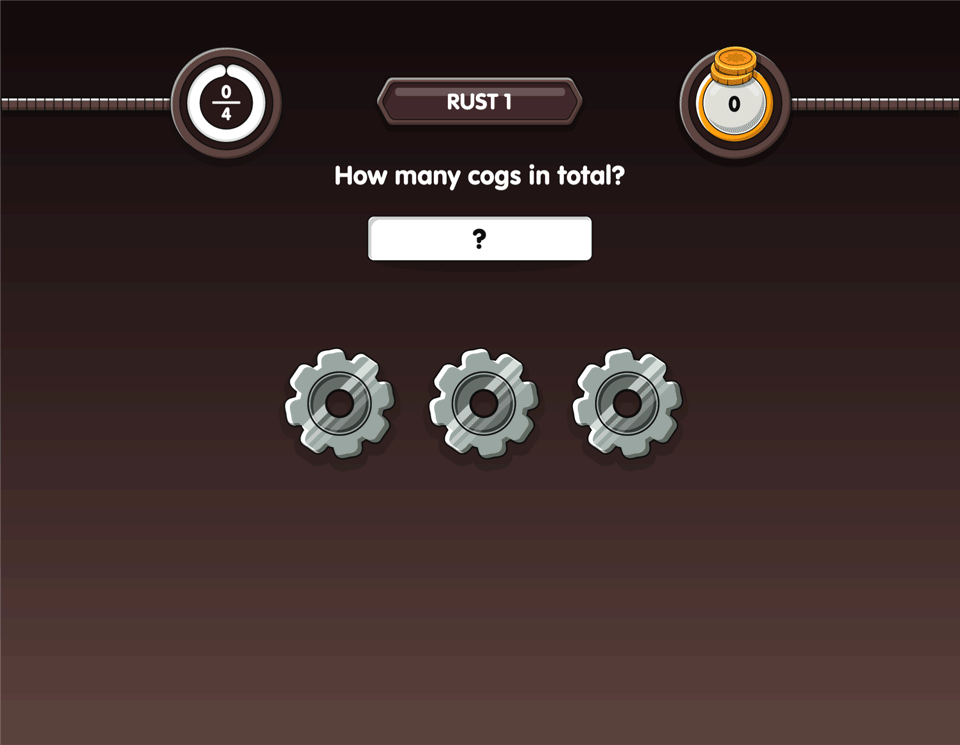 [Menu]
[Speaker Notes: The purpose of this animation is to show the pupils that you need to press Enter after each answer.]
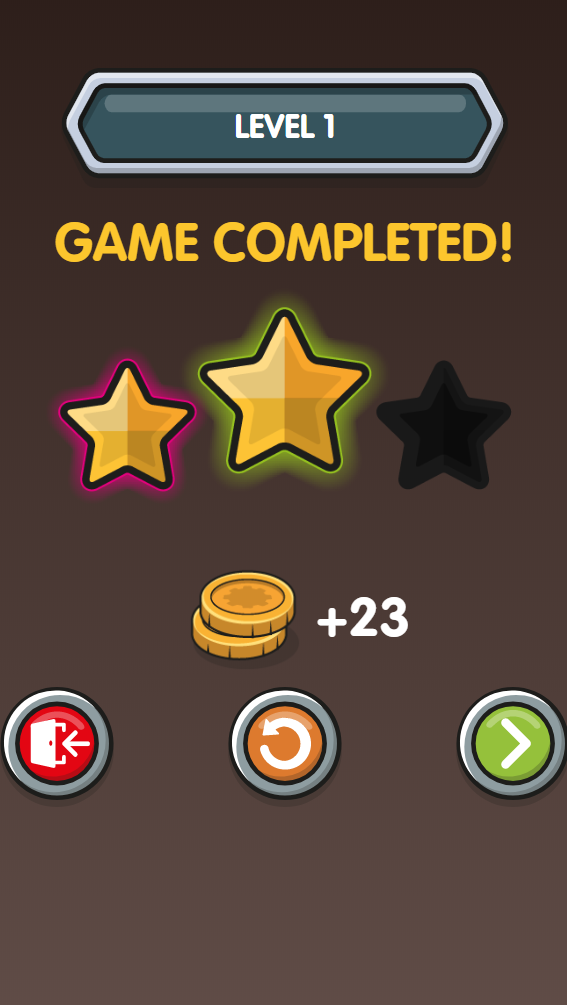 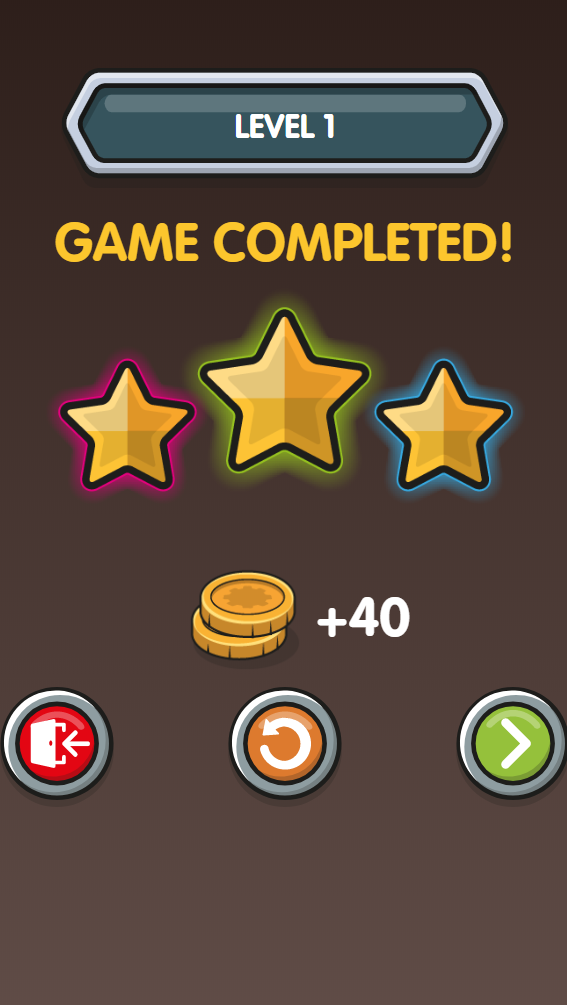 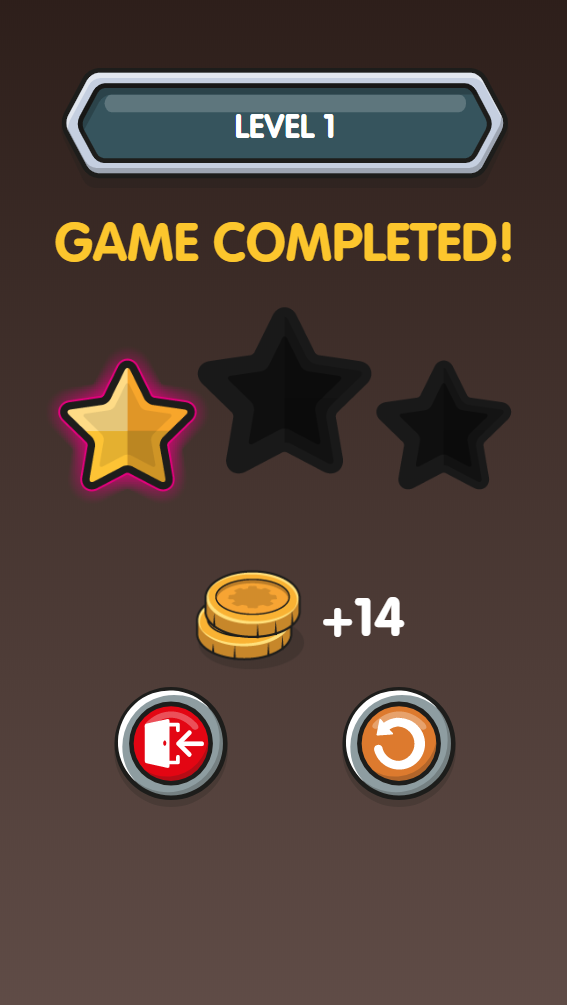 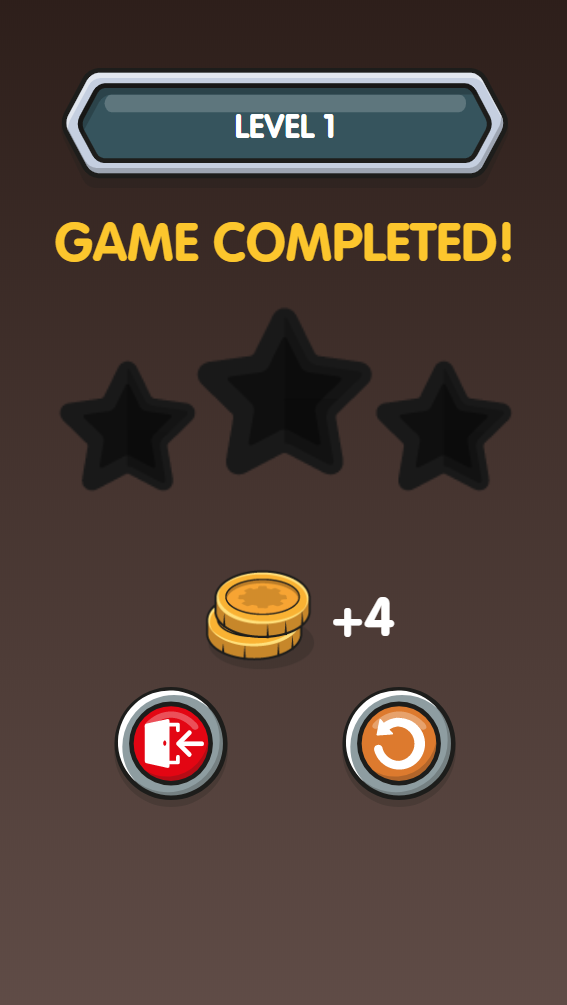 [Menu]
At the end of the level you will see how many stars you earn.
Earn 2 or 3 stars to unlock the level.
Have another go.
[Speaker Notes: The orange button means “have another go” or “repeat the level”. You need to earn at least 2 stars to unlock the next level.]
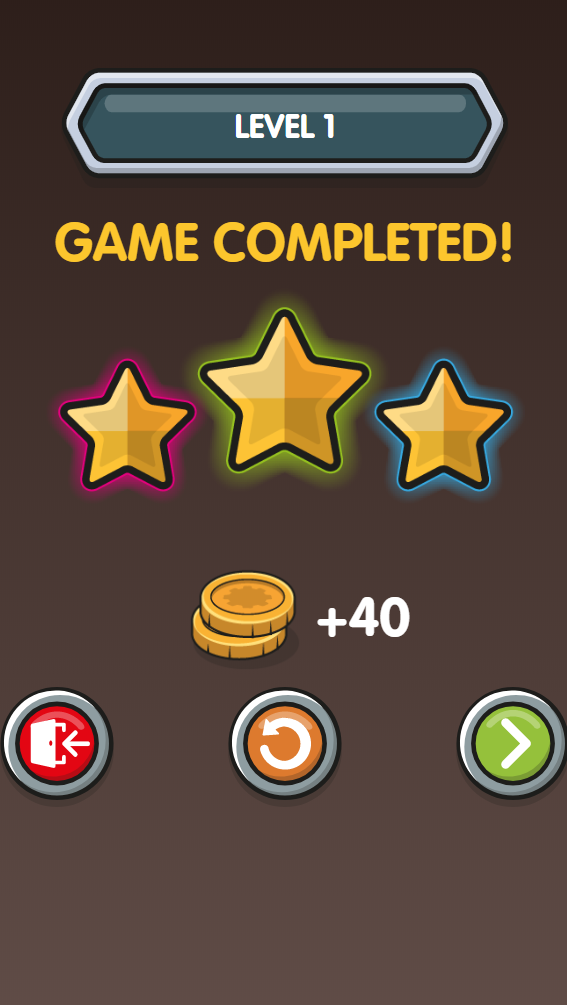 [Menu]
What do you think this button does?
And this one?
[Speaker Notes: The red button takes you back to the level selection screen.
The orange button restarts the same level.
The green button moves on to the next level.]
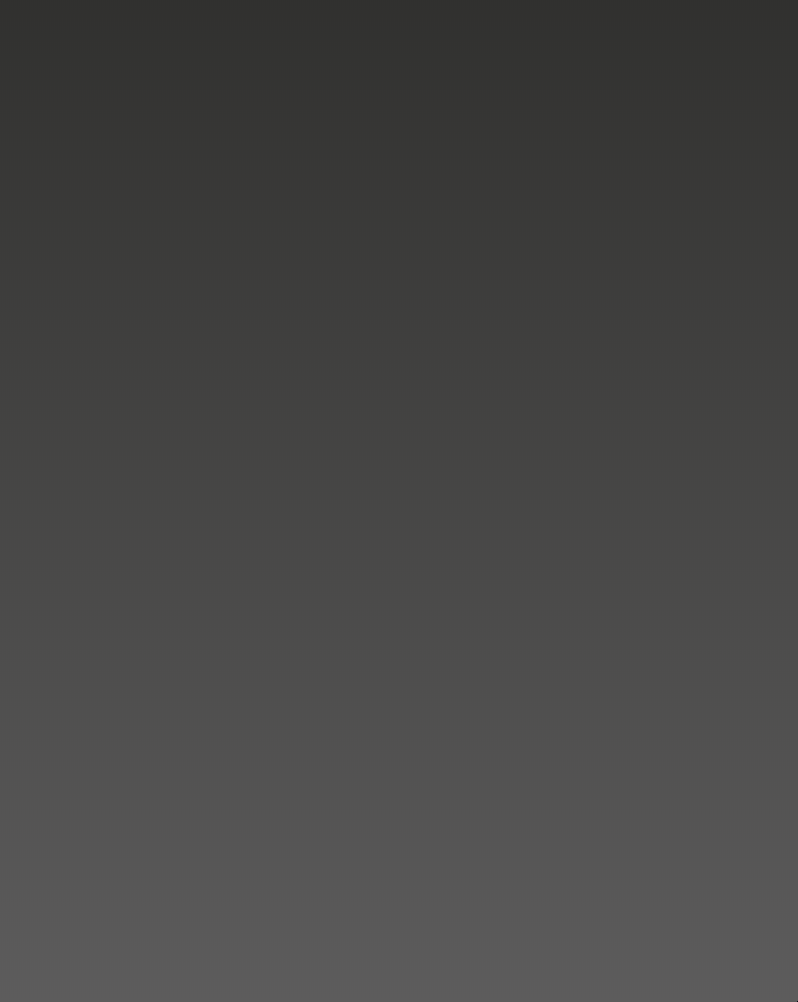 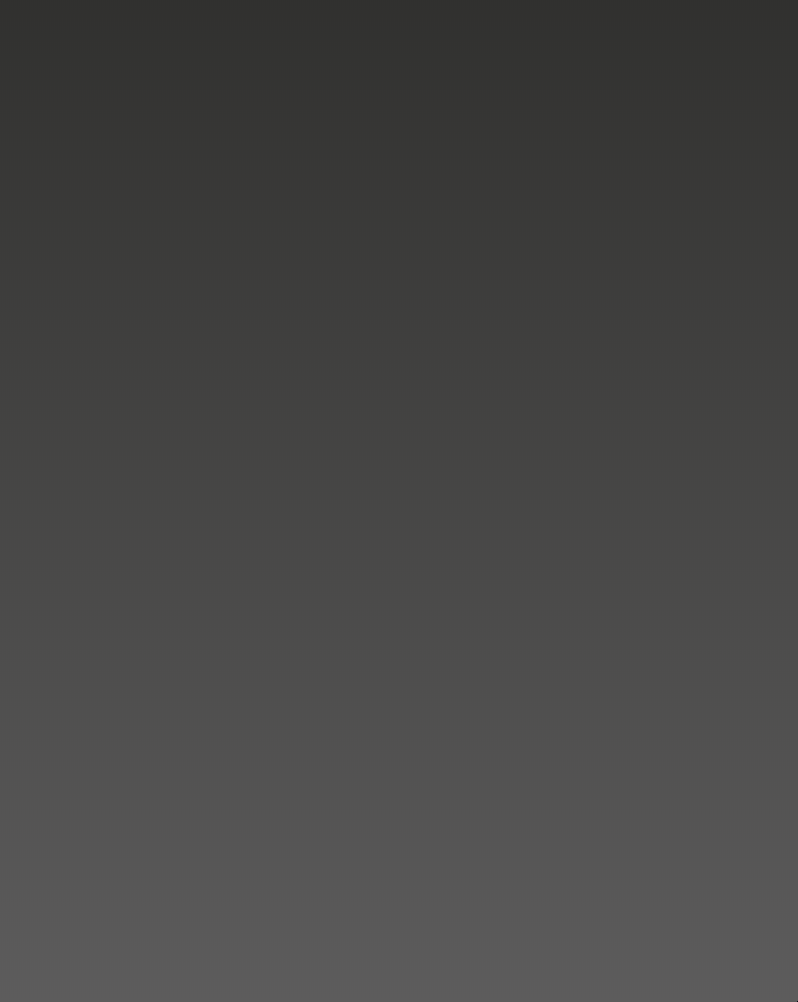 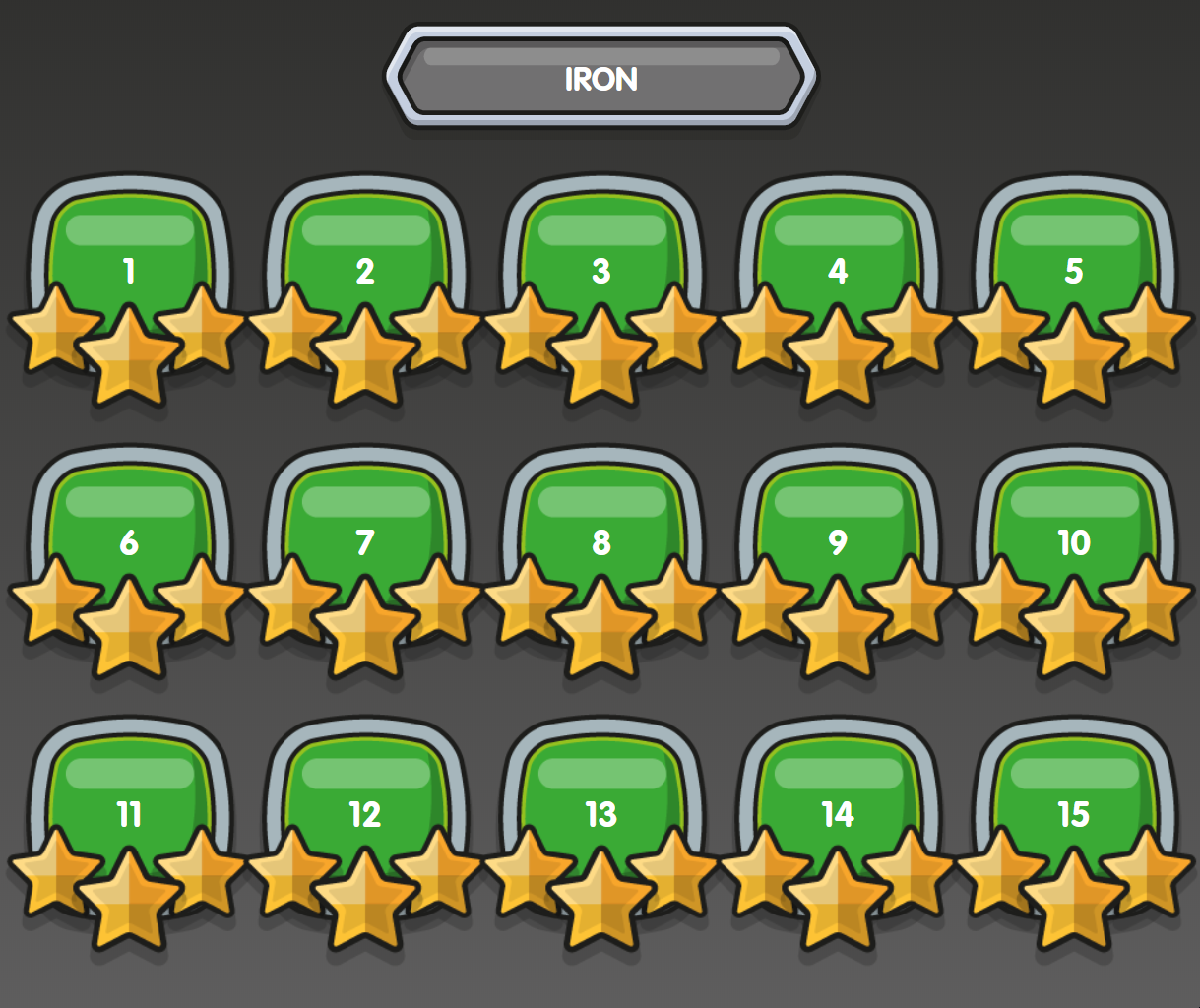 [Menu]
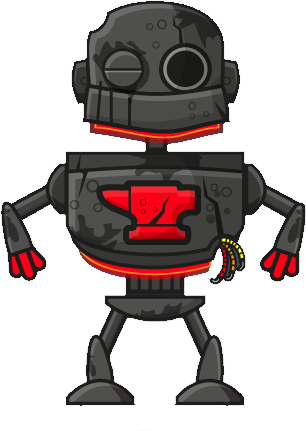 Iron
[Speaker Notes: When certain levels are unlocked, the player earns a part to upgrade Rusty. 
The parts the children are collecting are evenly distributed throughout the stage.
There are 5 parts to earn in each stage so in stage like Rust, with 30 levels, the parts will be earned every 6 levels. 
That might be more detail than you need!
Feel free to skip this slide if you want to save time.]
[Menu]
In every Stage, you earn parts to upgrade Rusty.
Iron
Tin
Copper
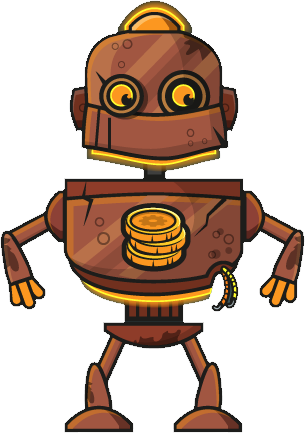 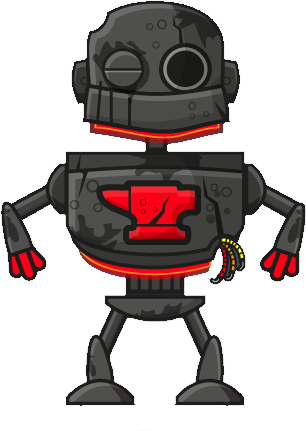 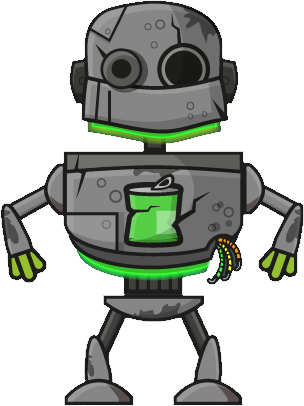 [Speaker Notes: Here are examples of the parts that players unlock in the first three stages.
Feel free to skip this slide if you want to save time.]
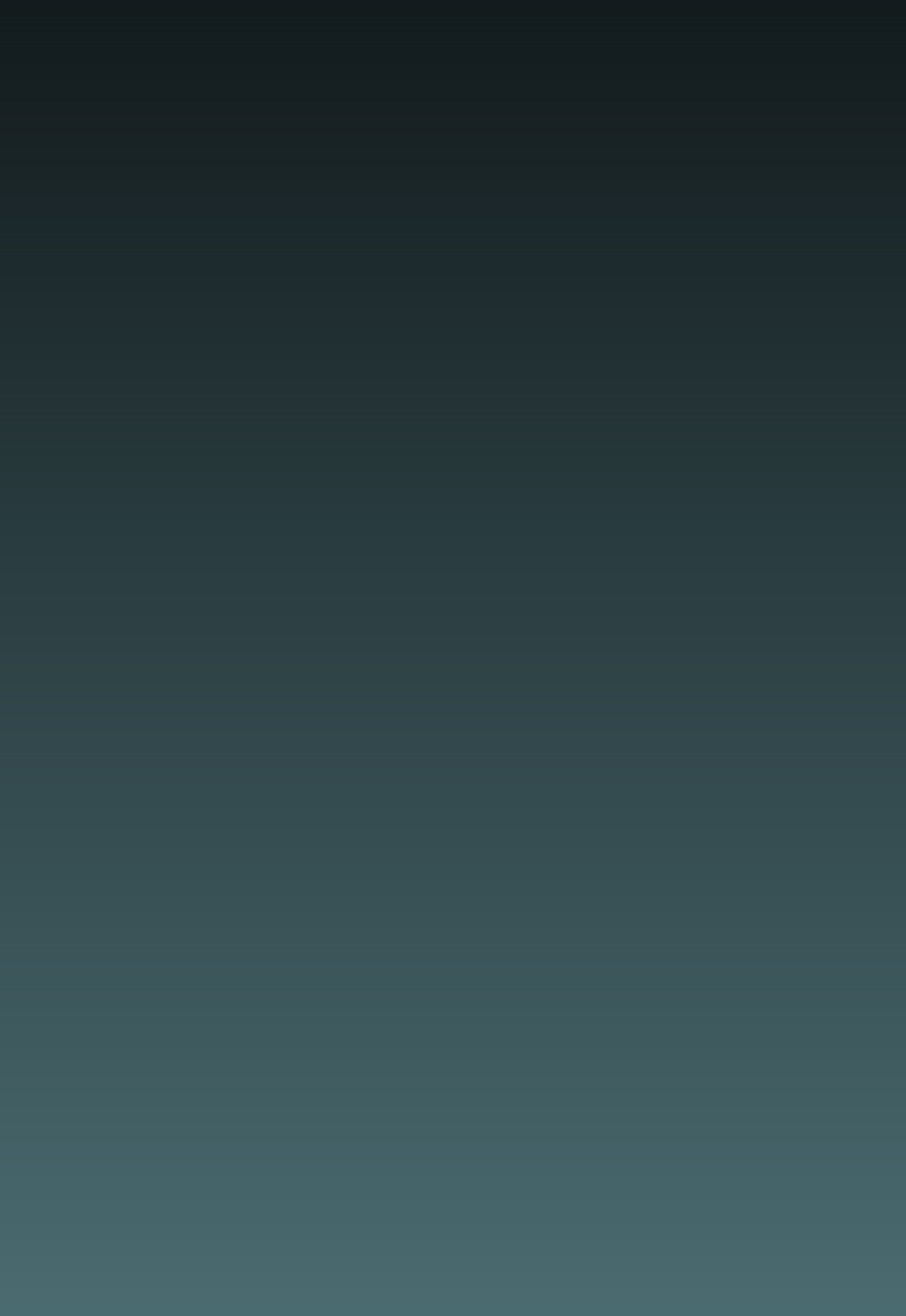 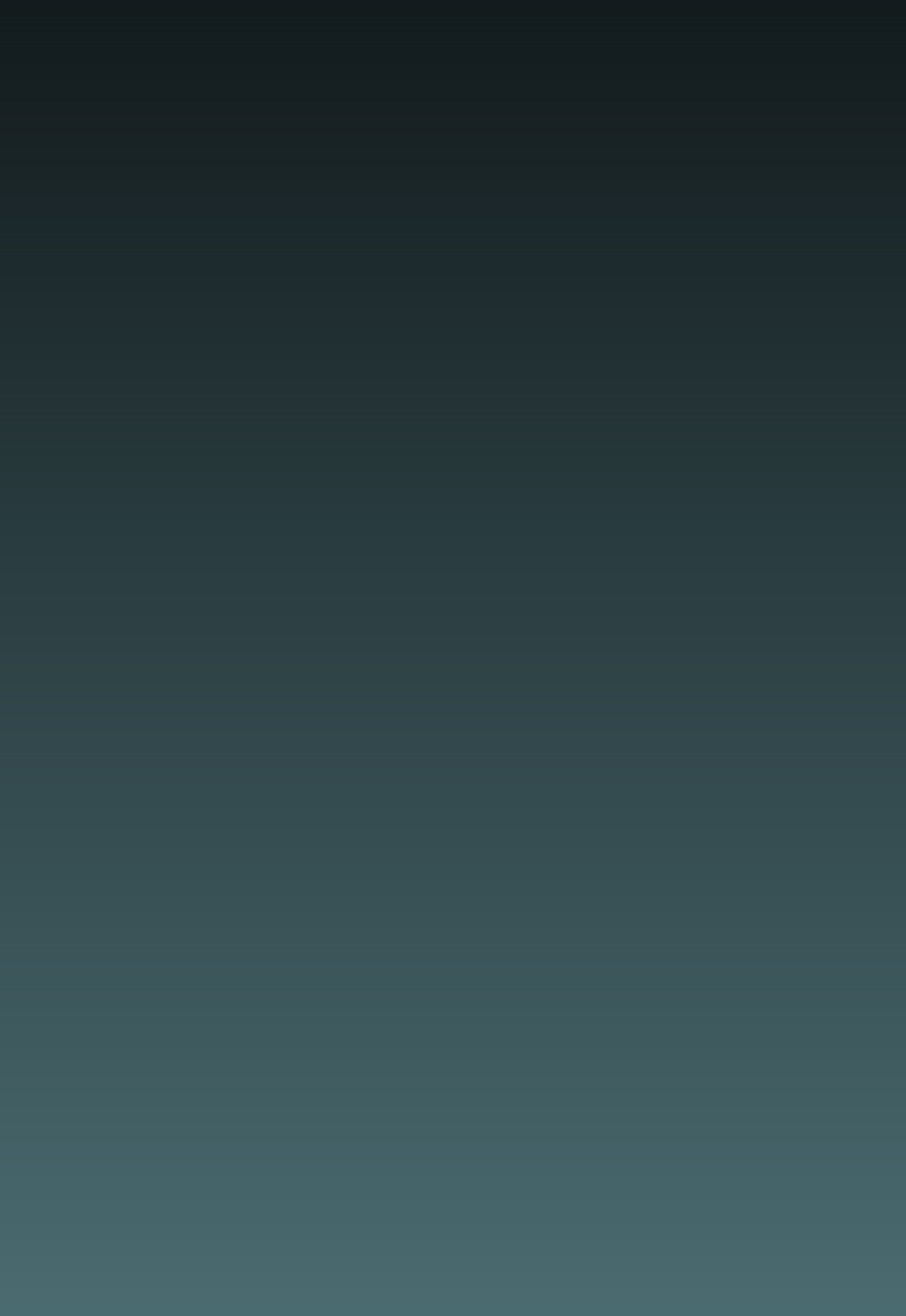 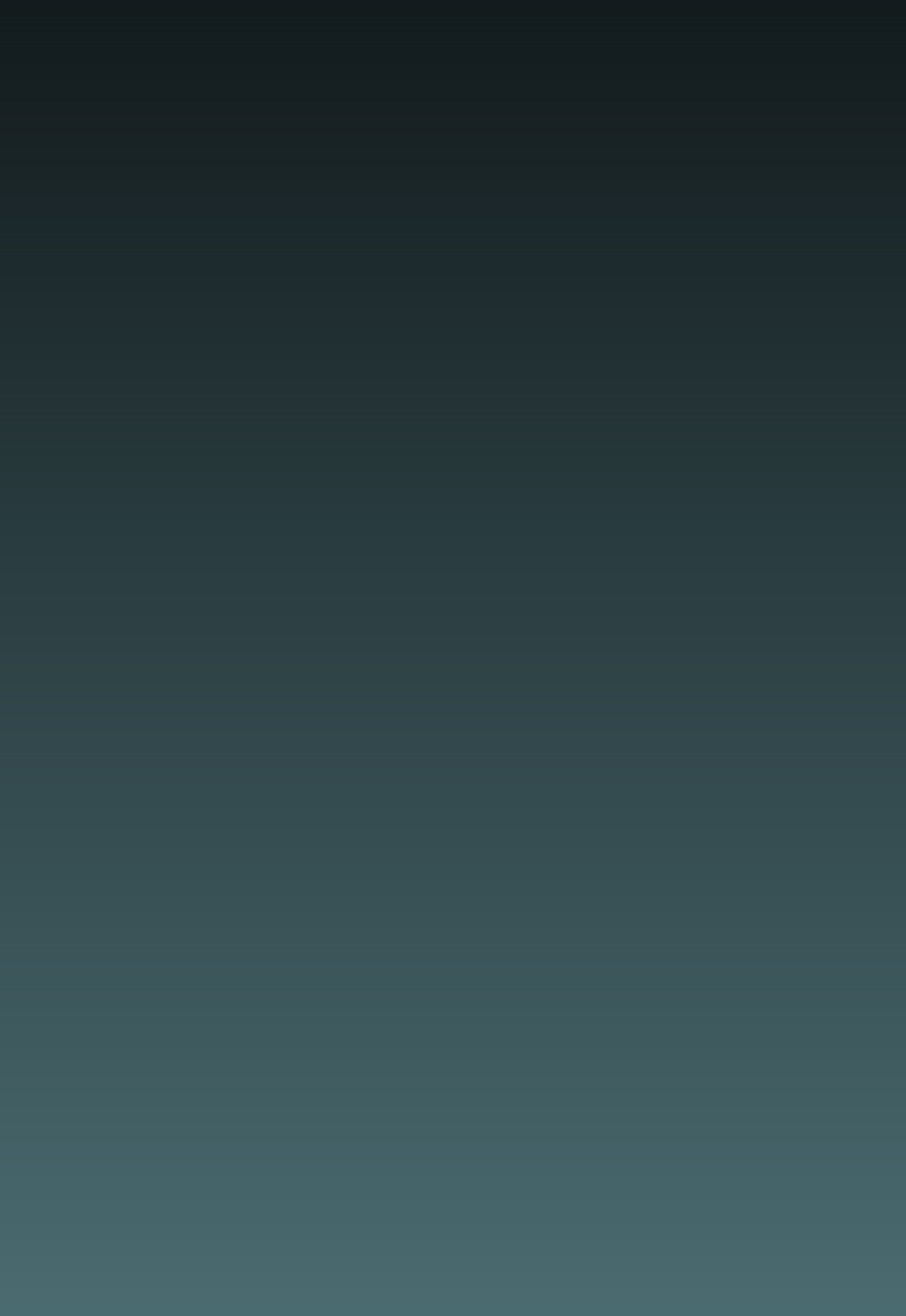 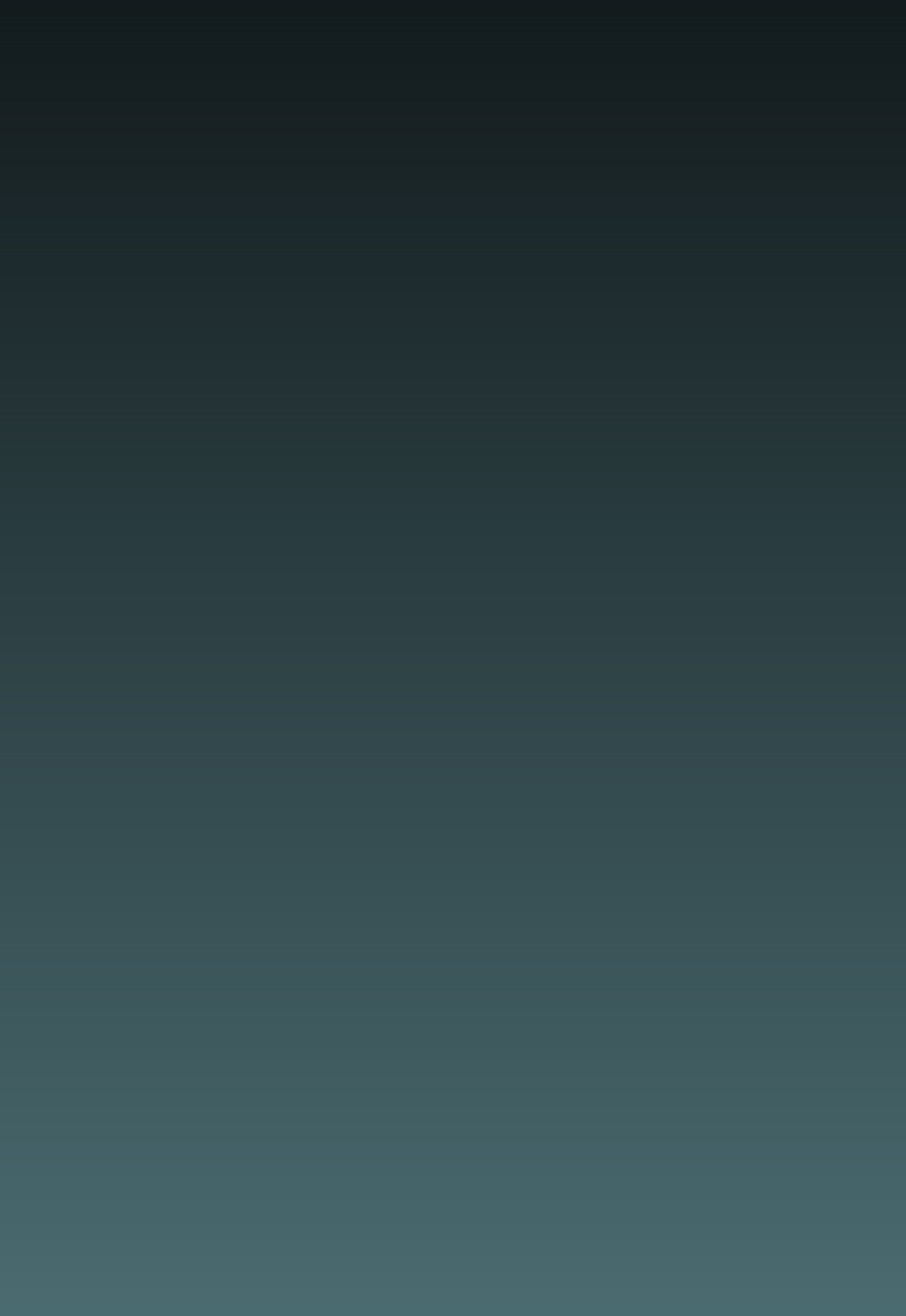 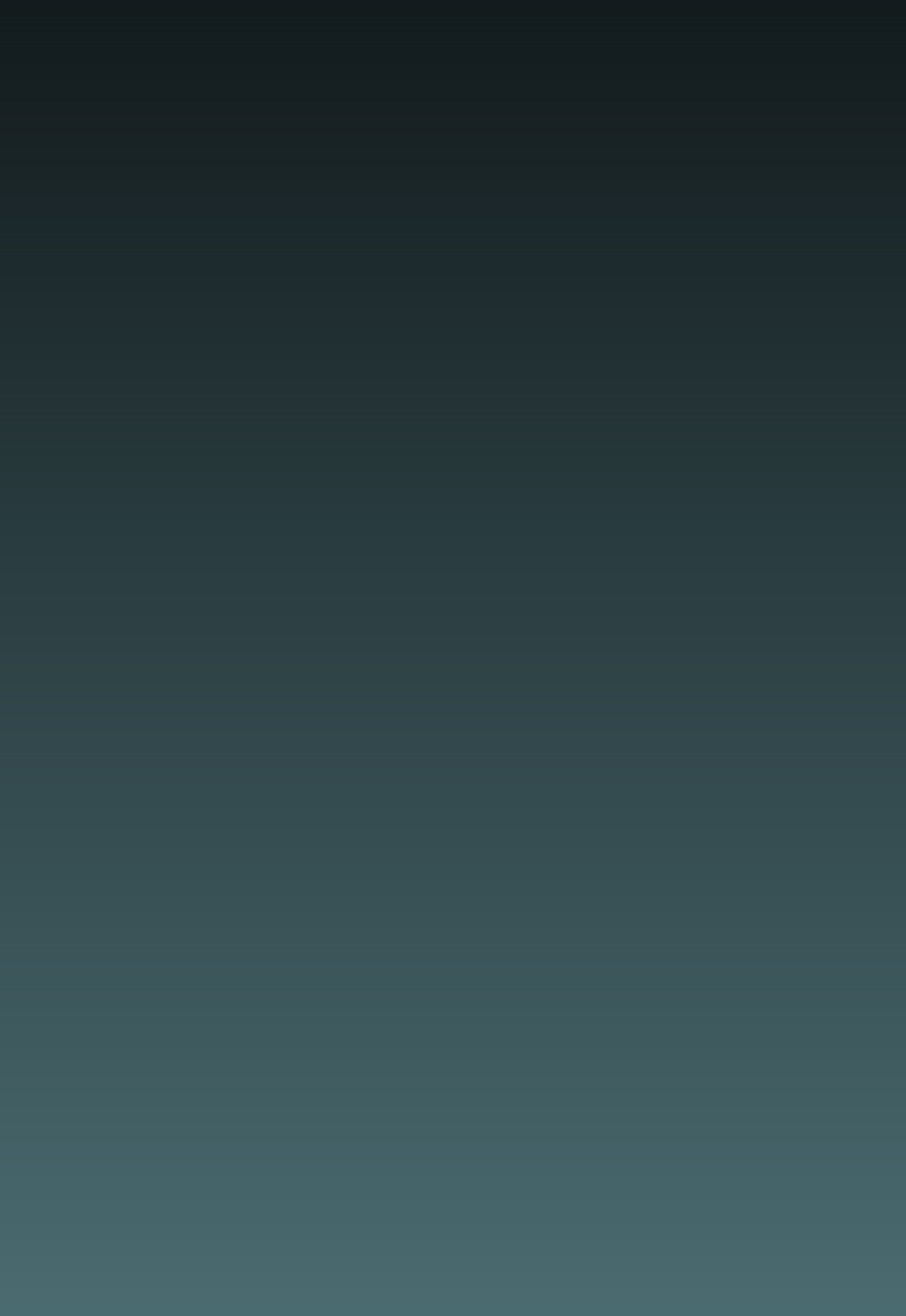 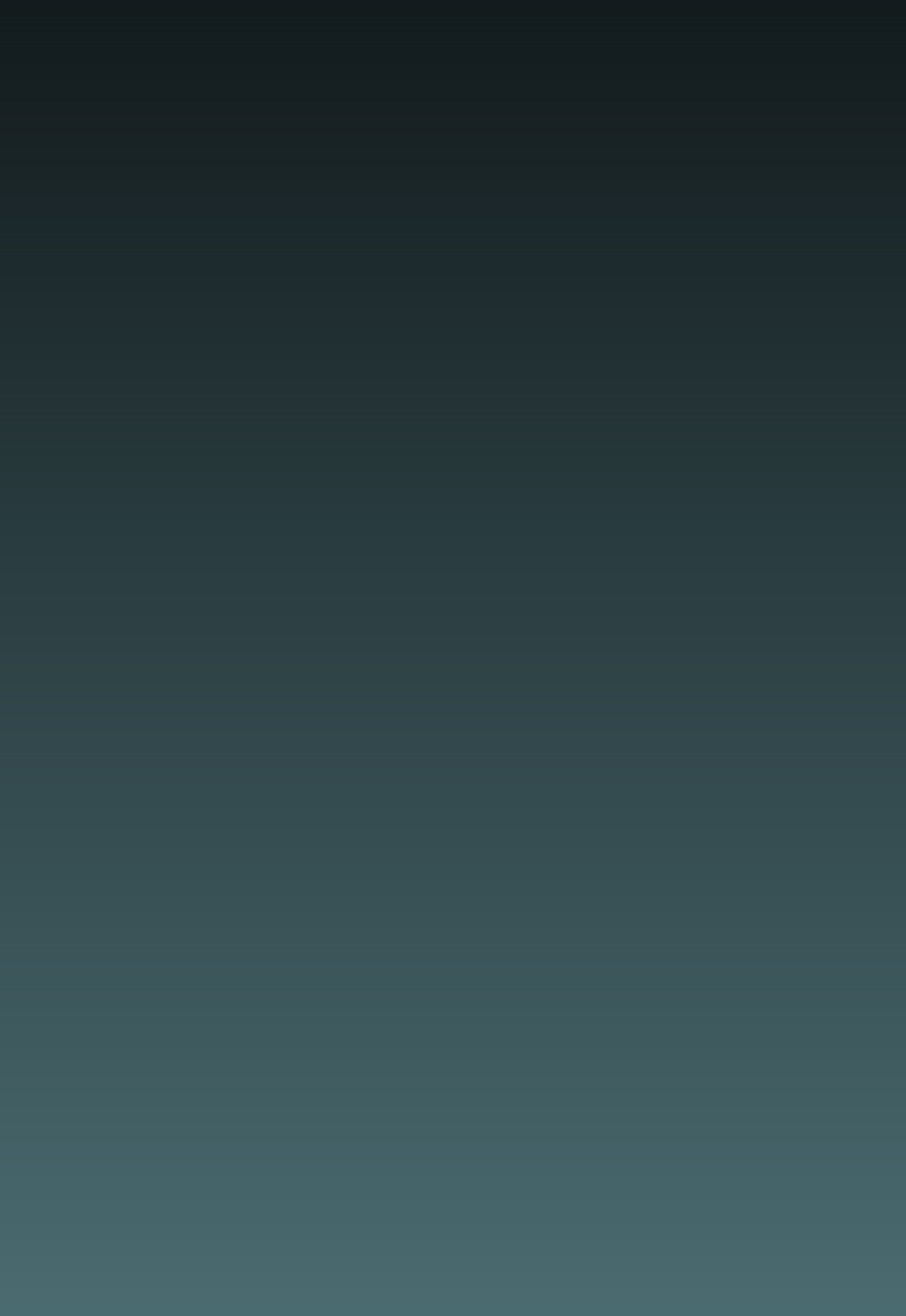 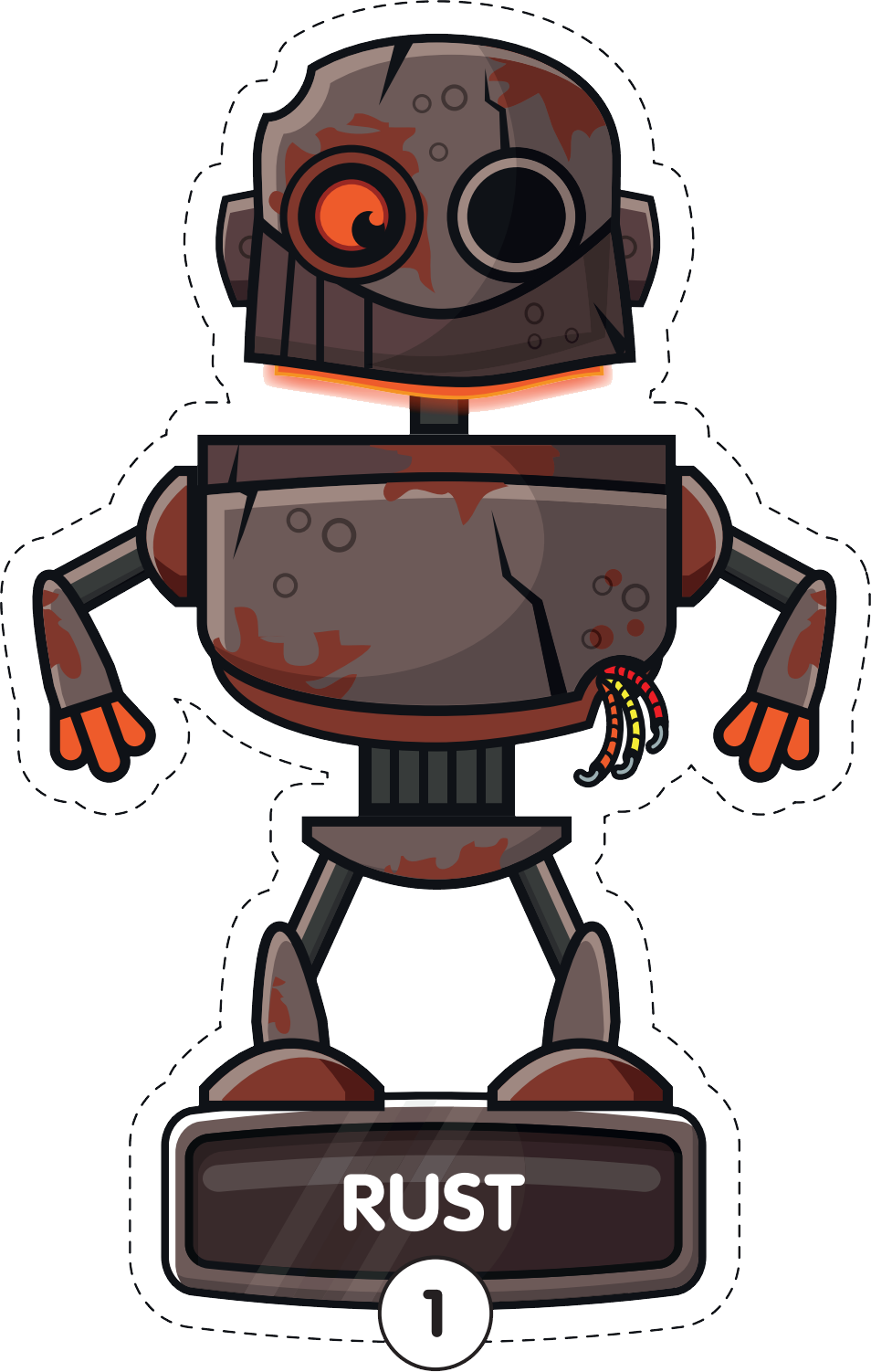 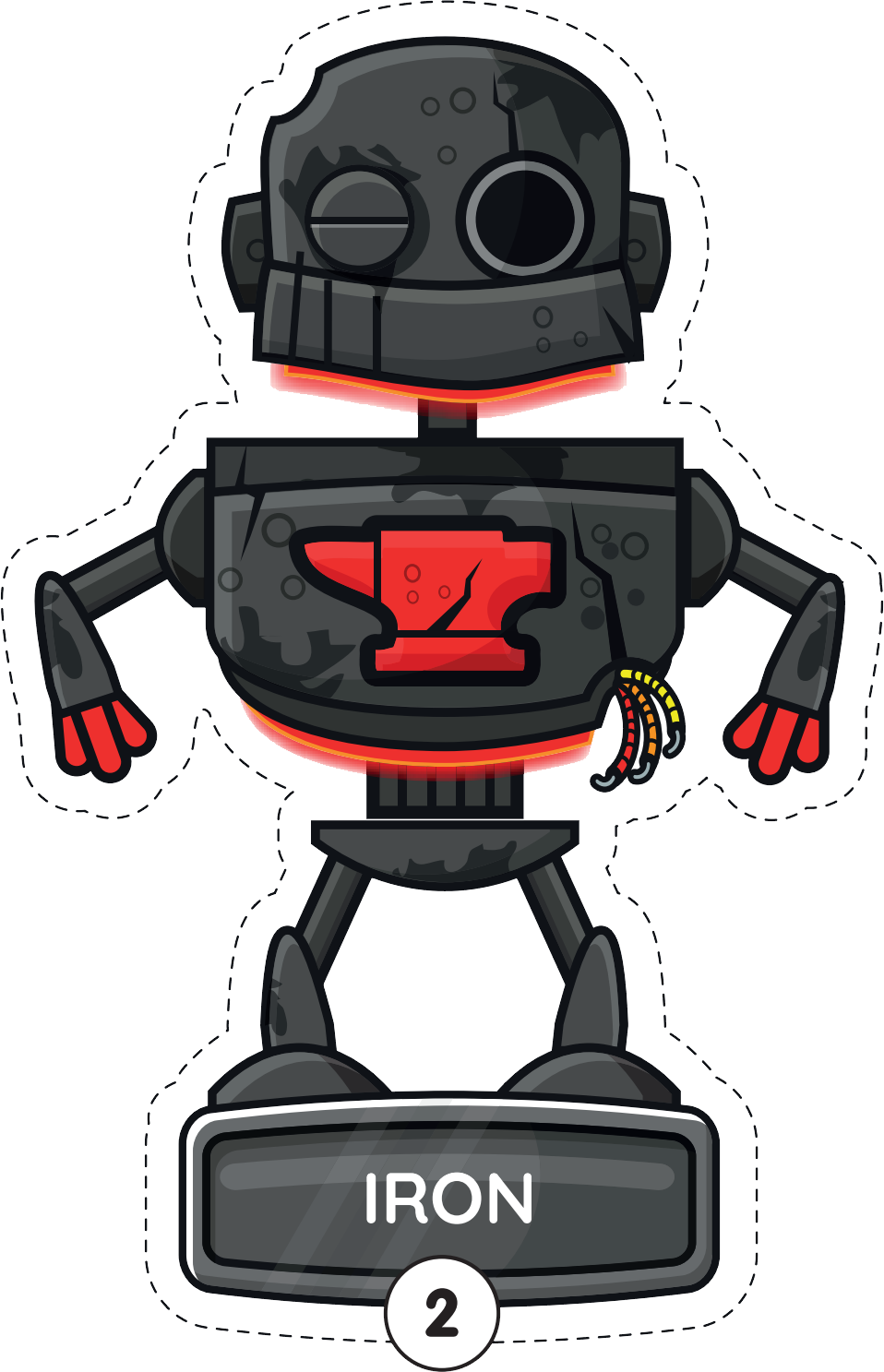 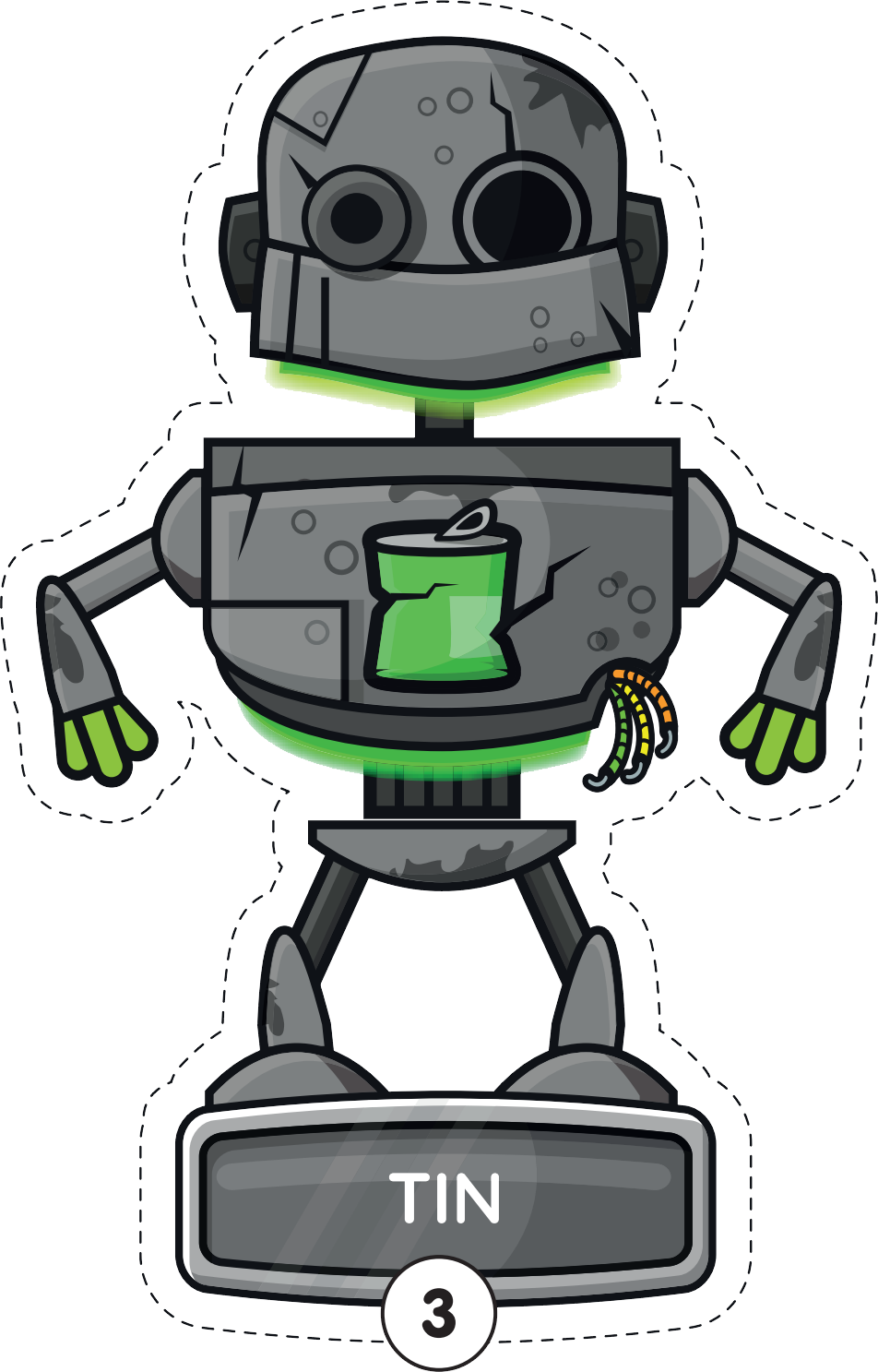 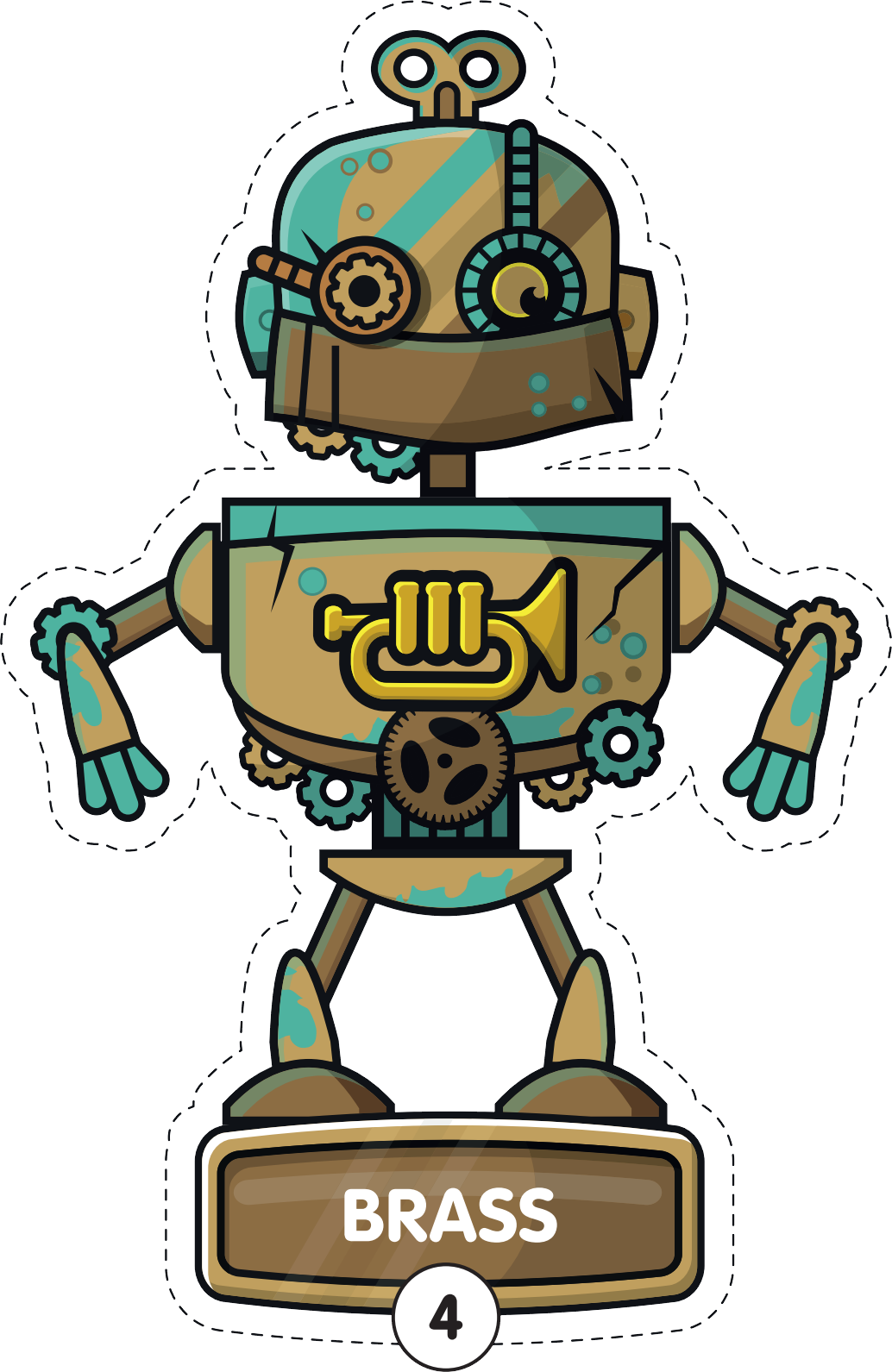 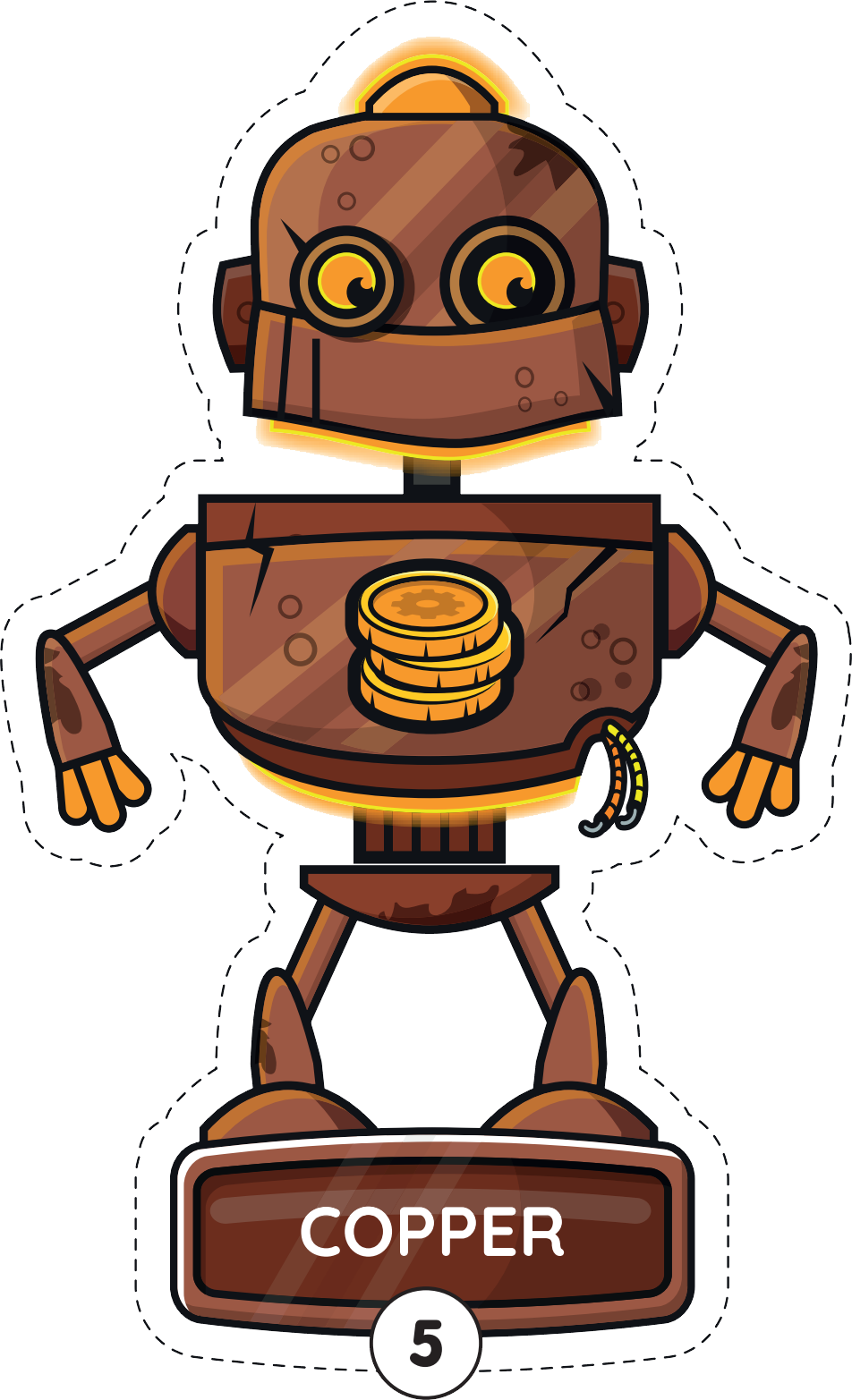 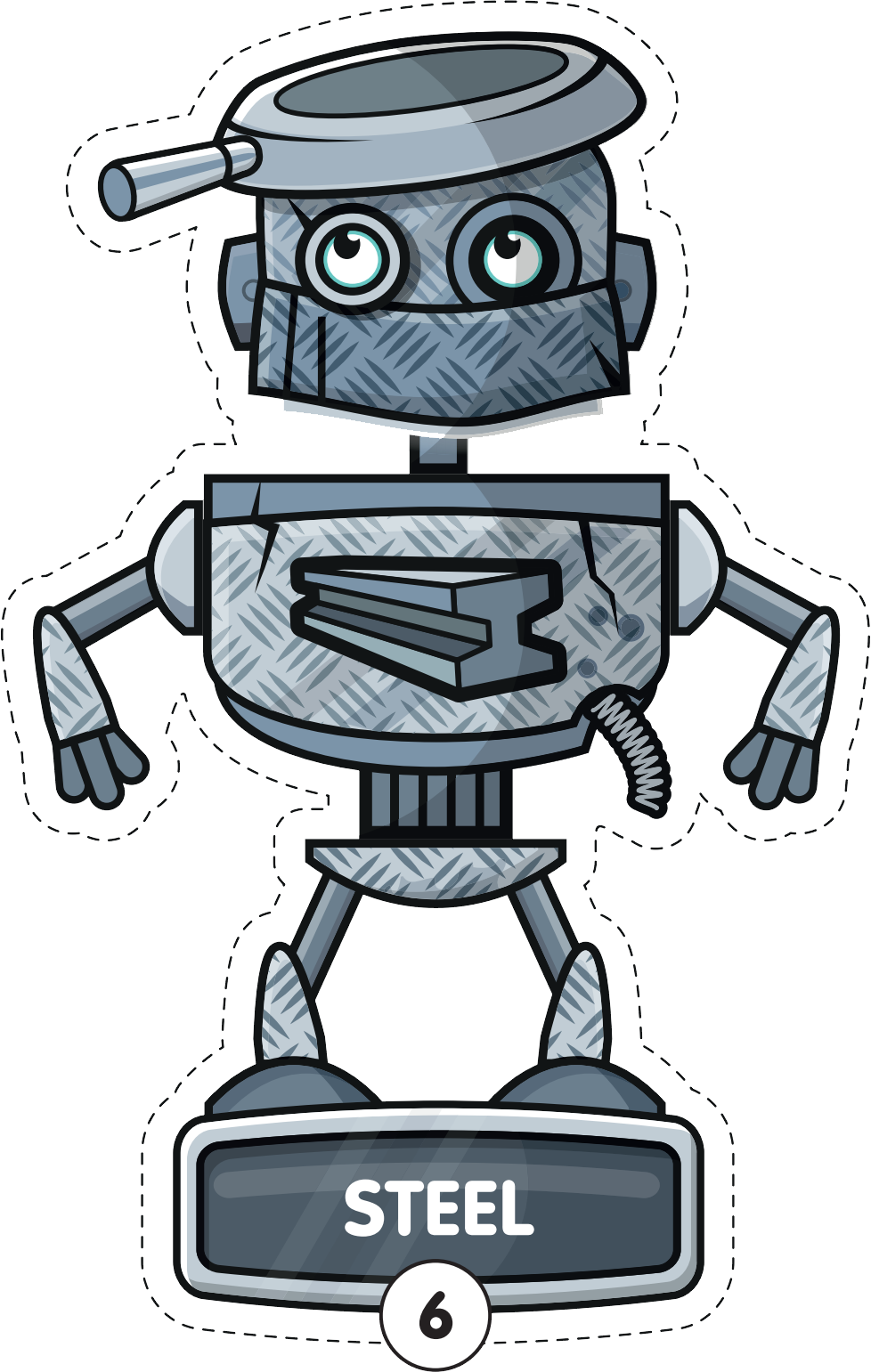 [Menu]
Here is Rusty upgrading at the end of each Stage.
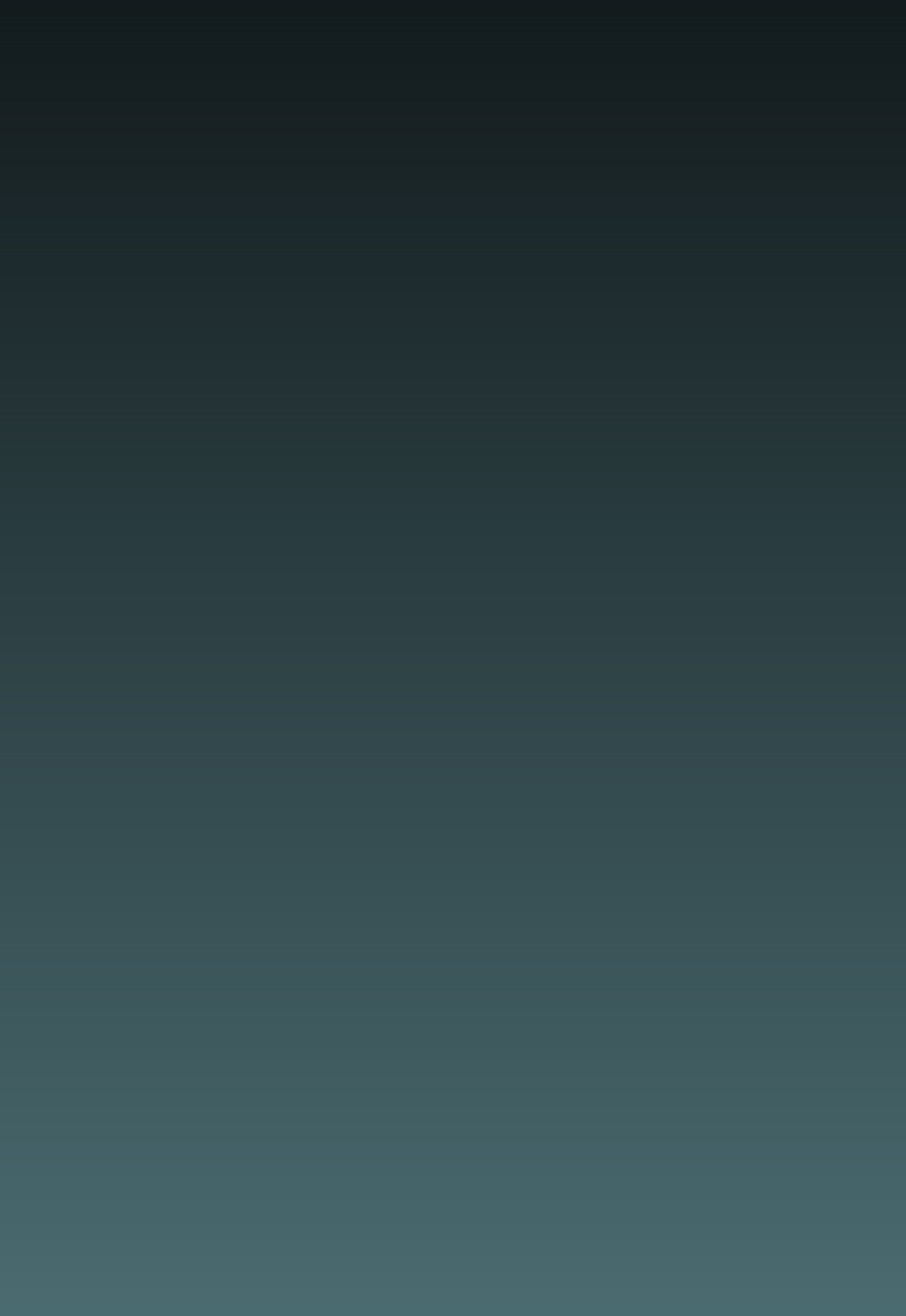 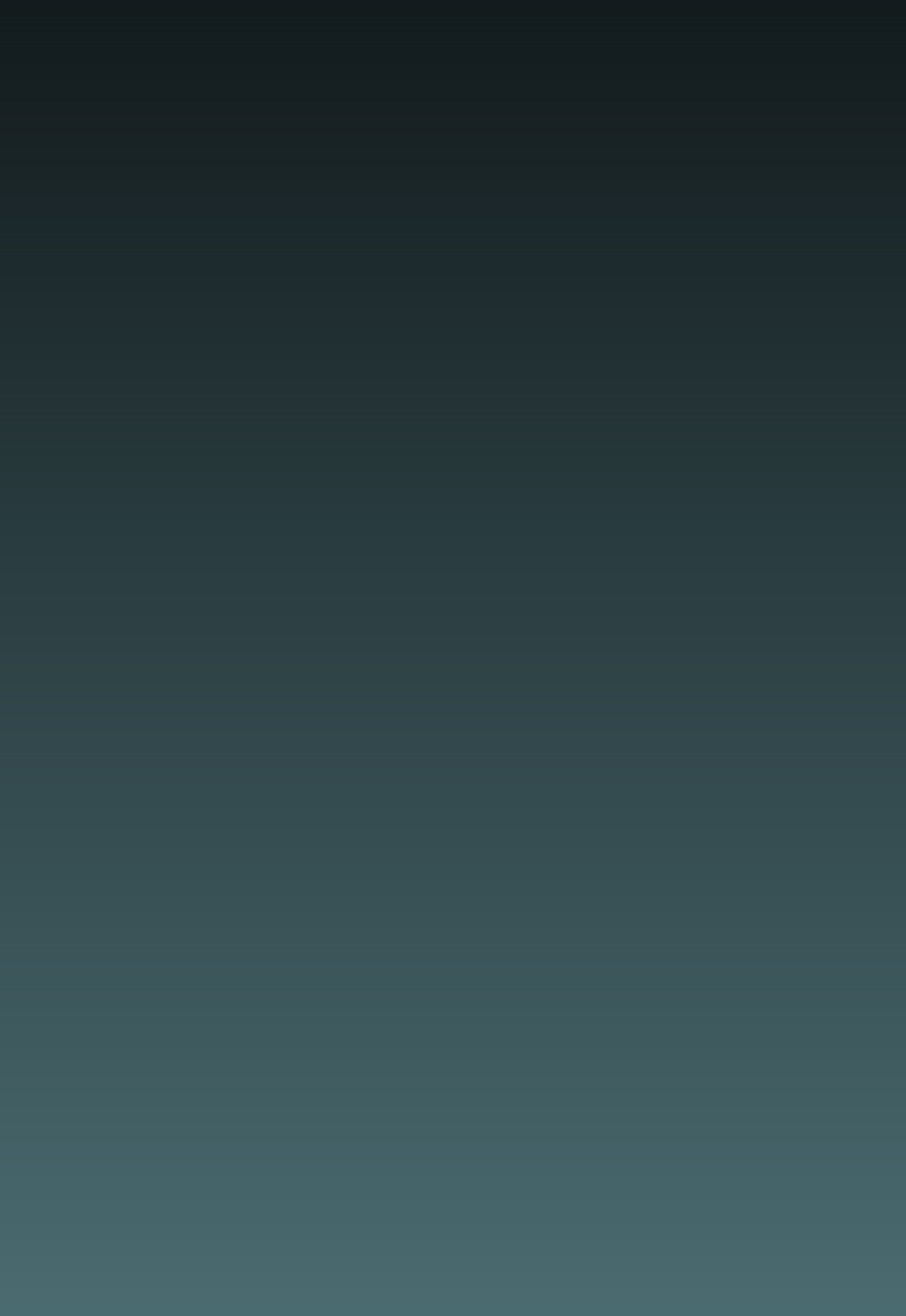 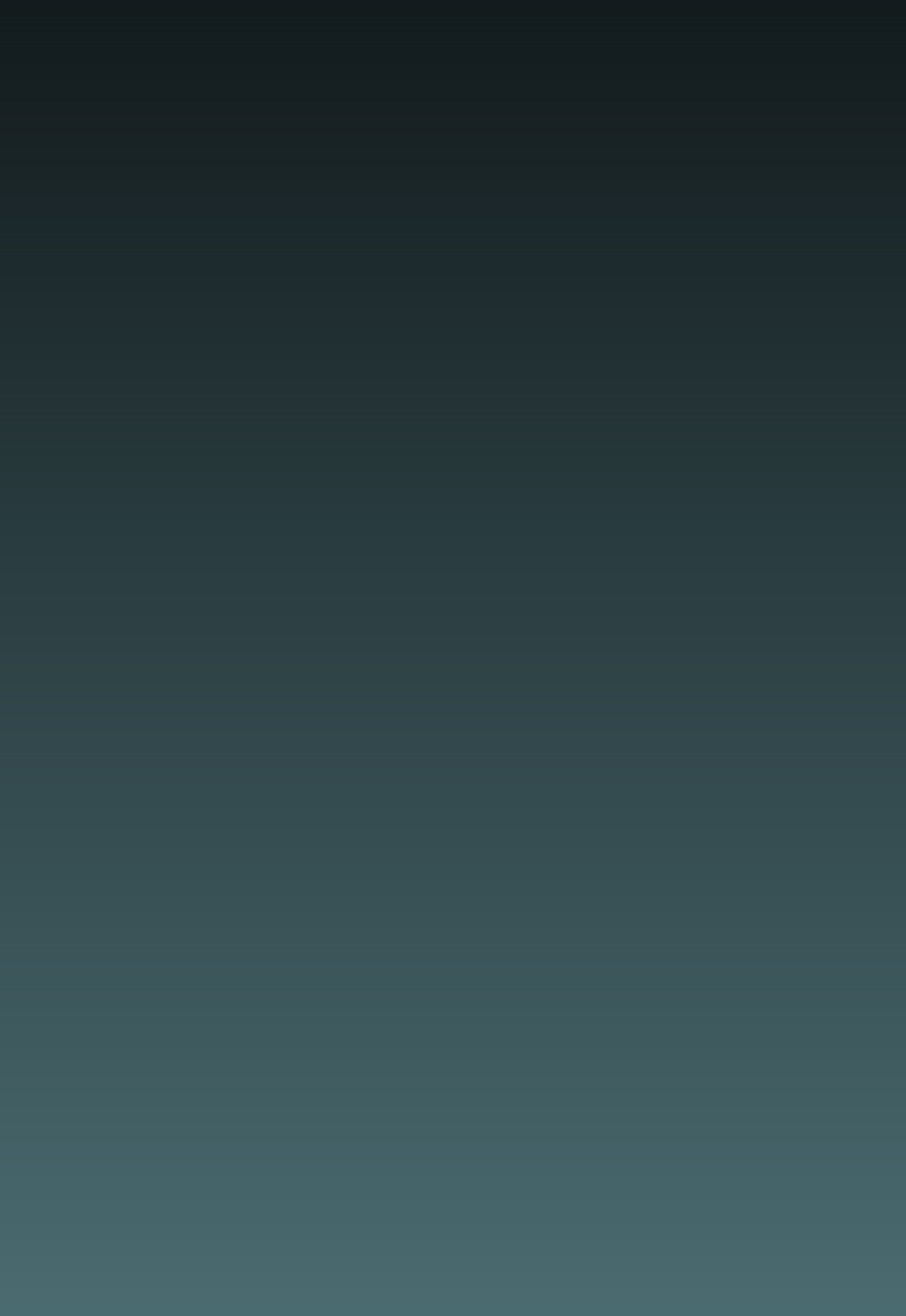 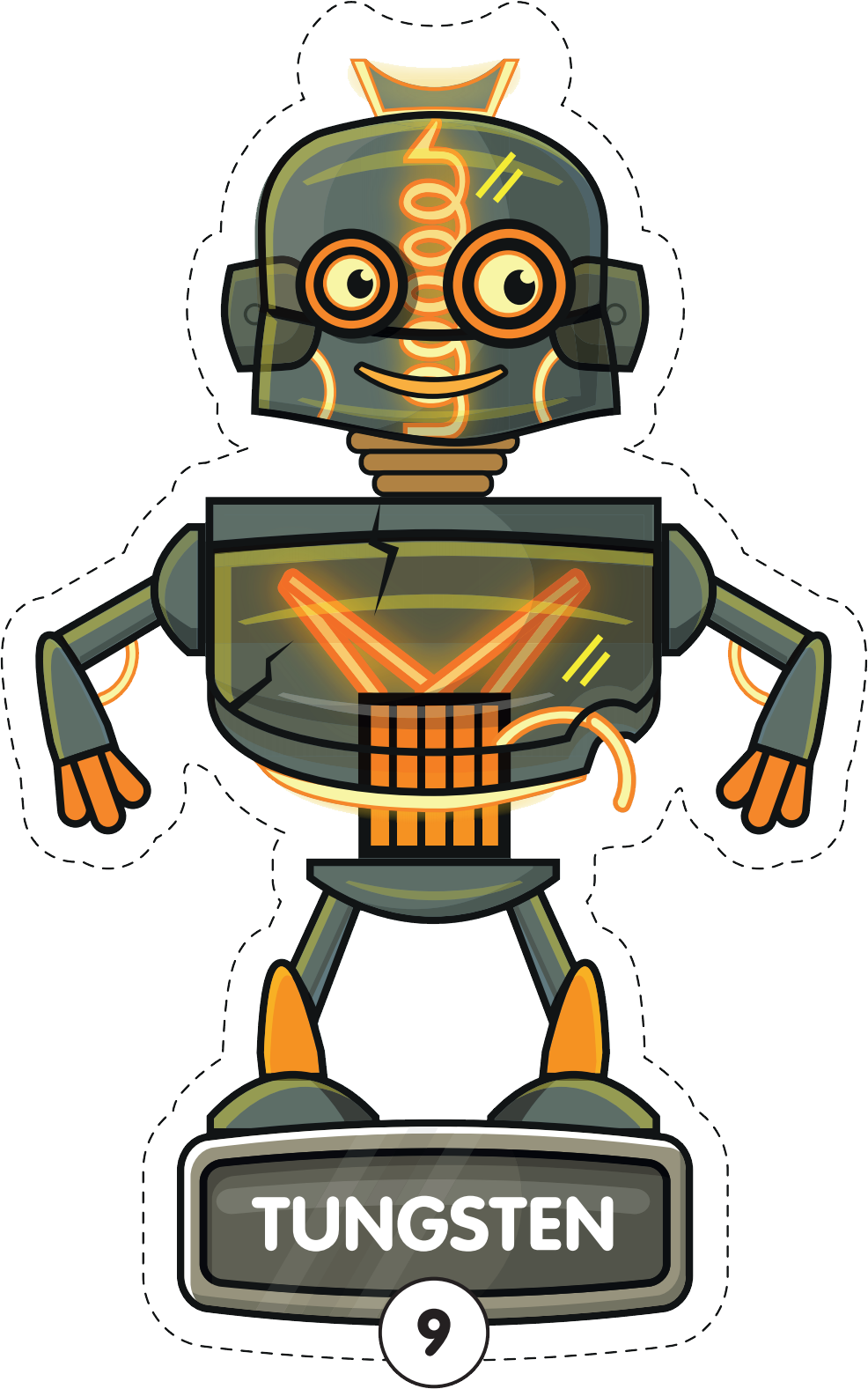 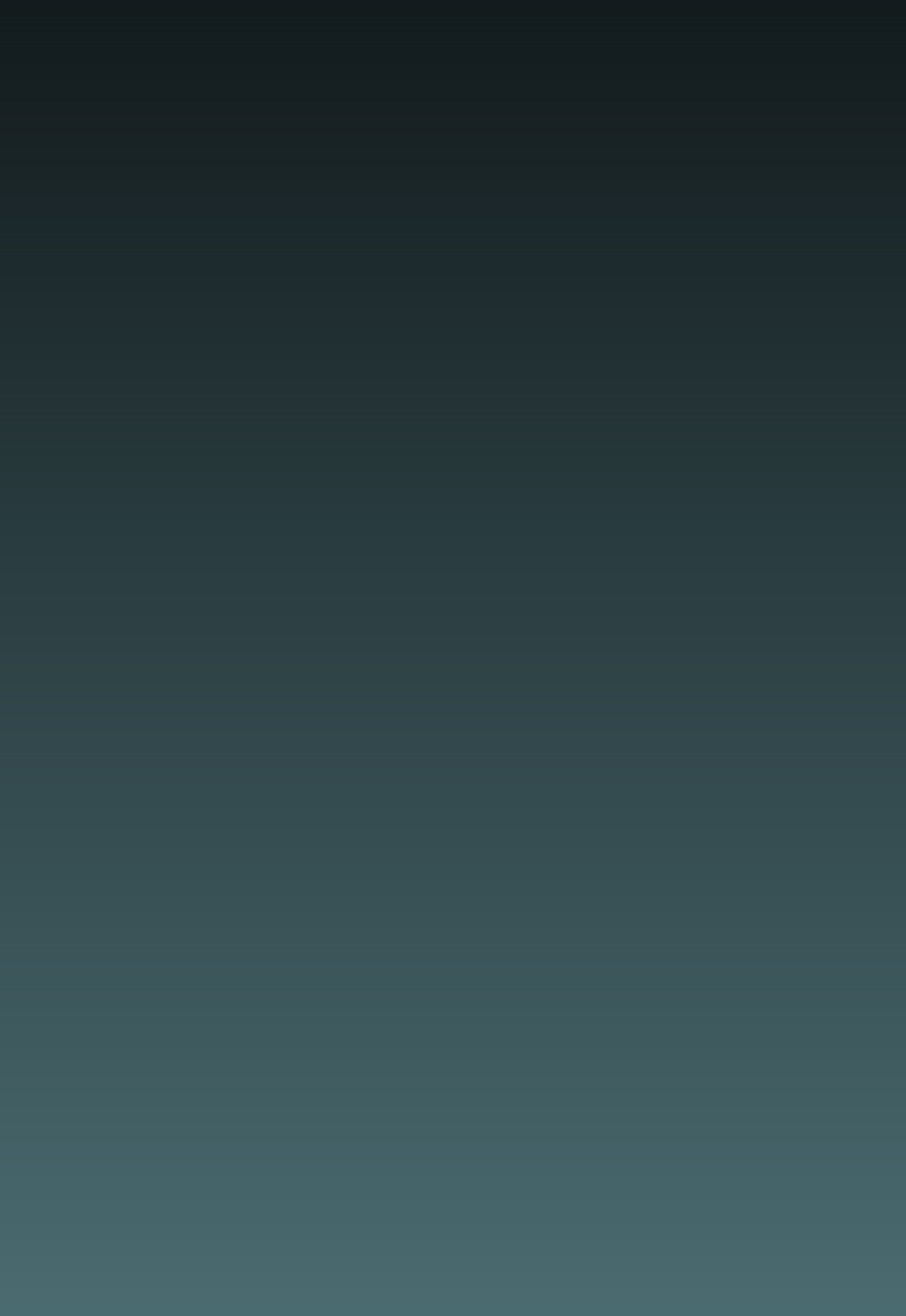 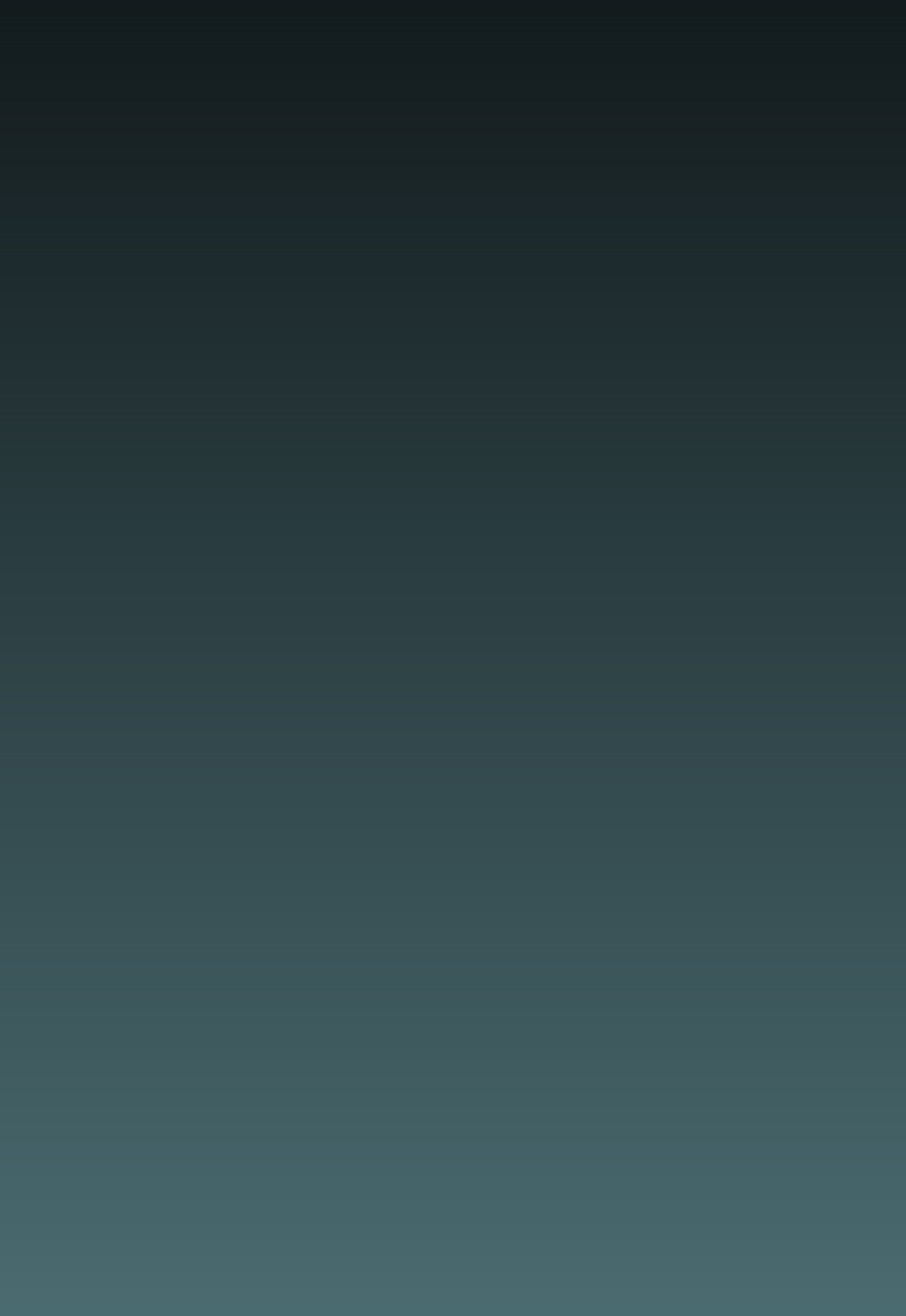 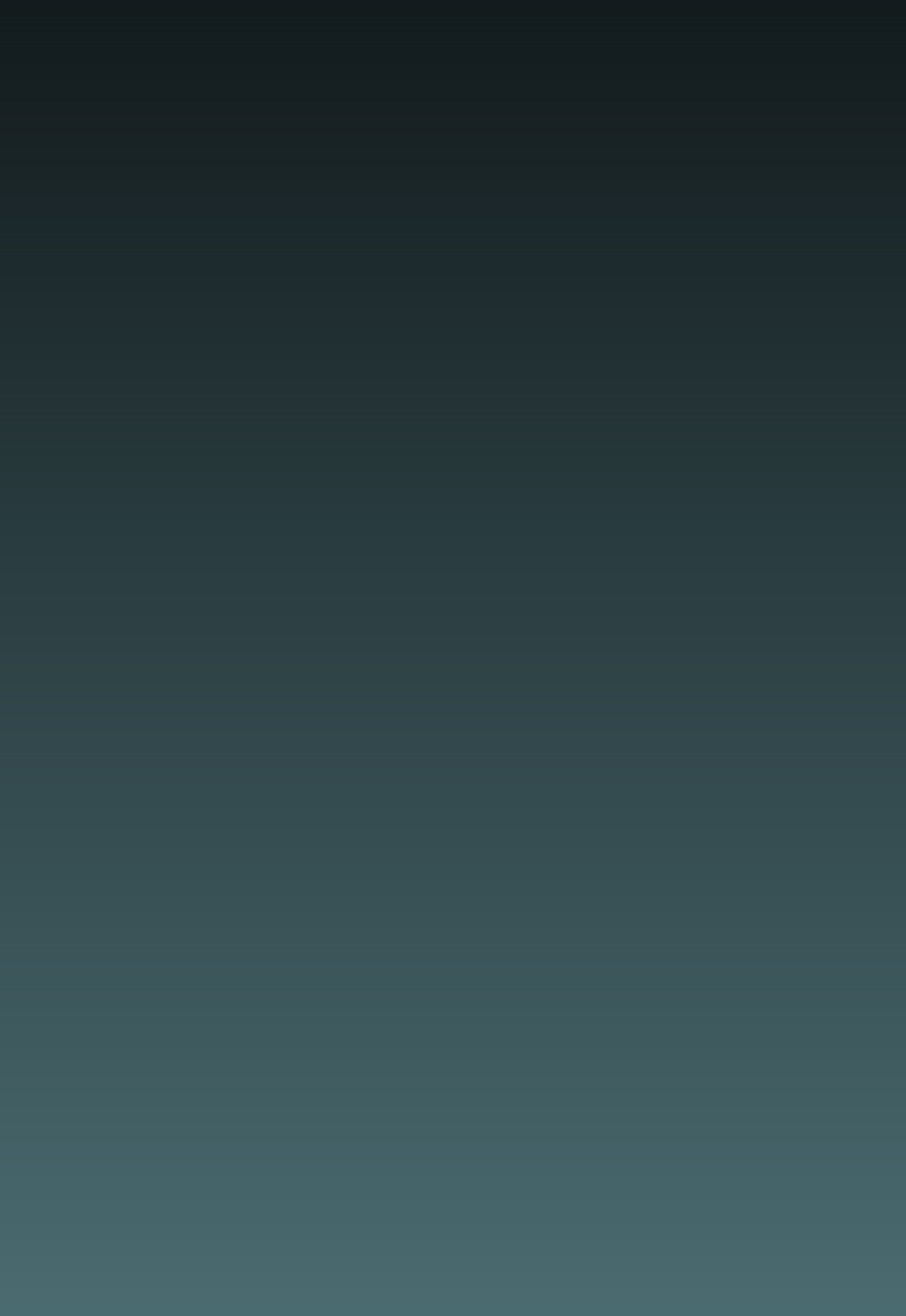 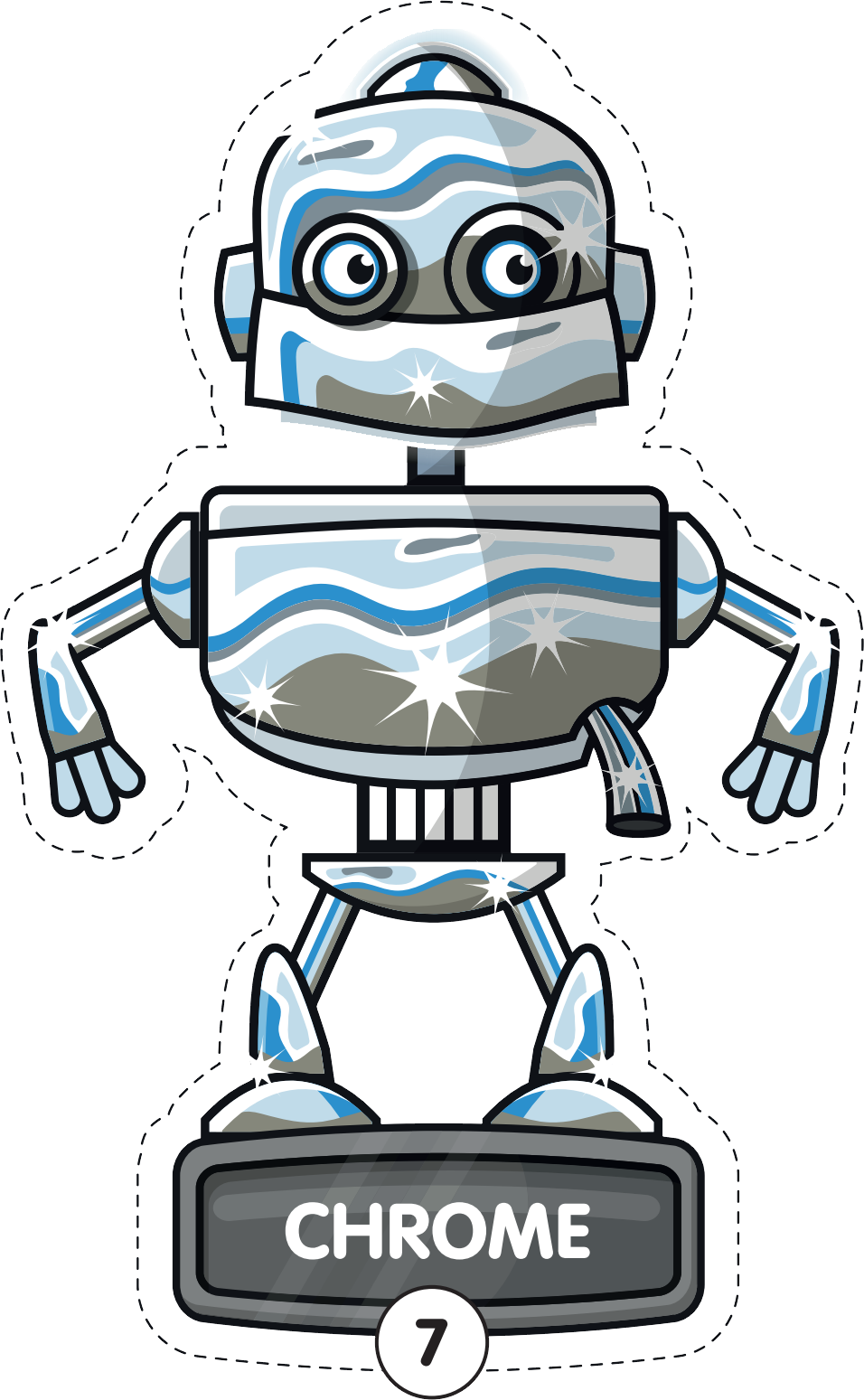 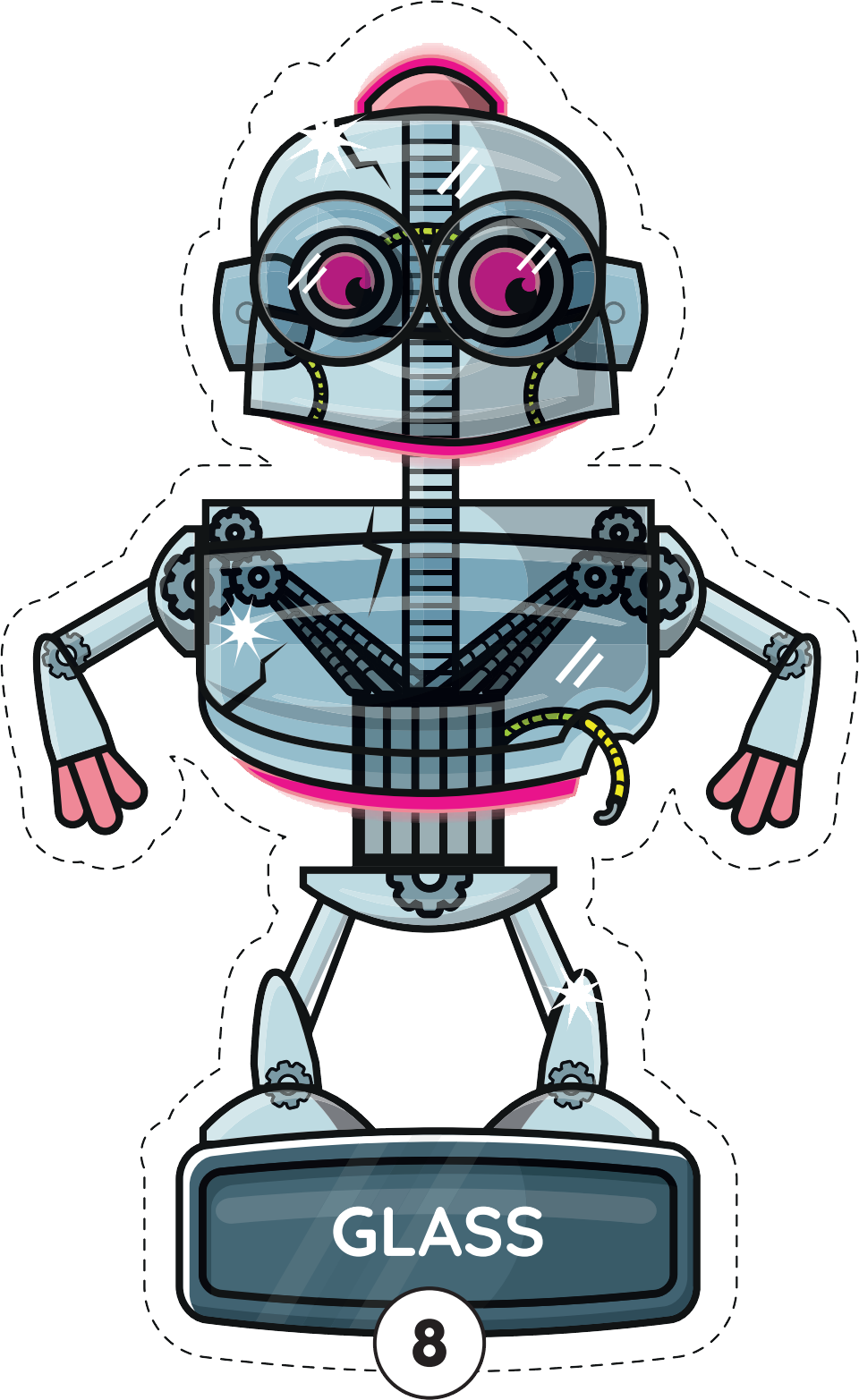 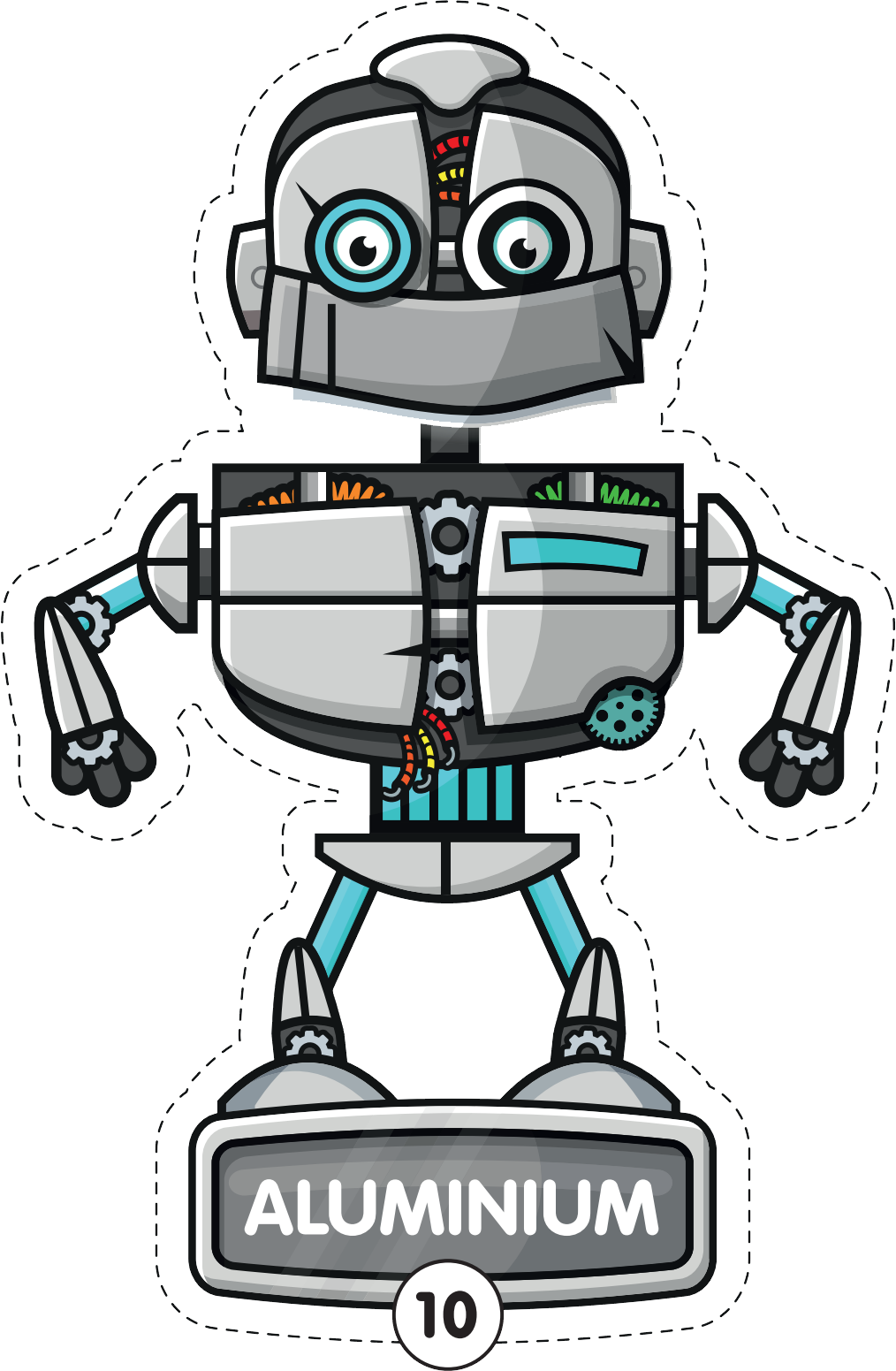 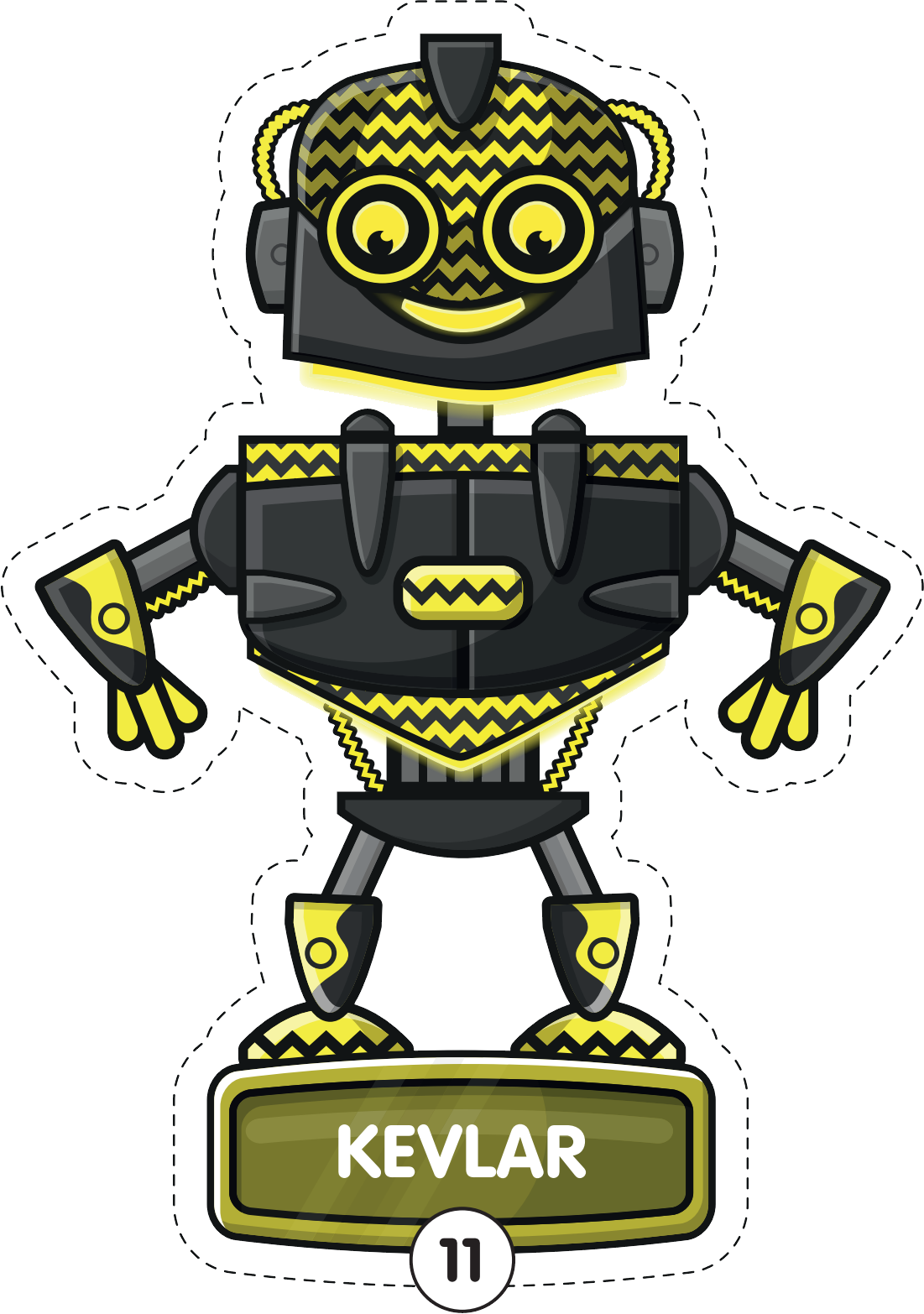 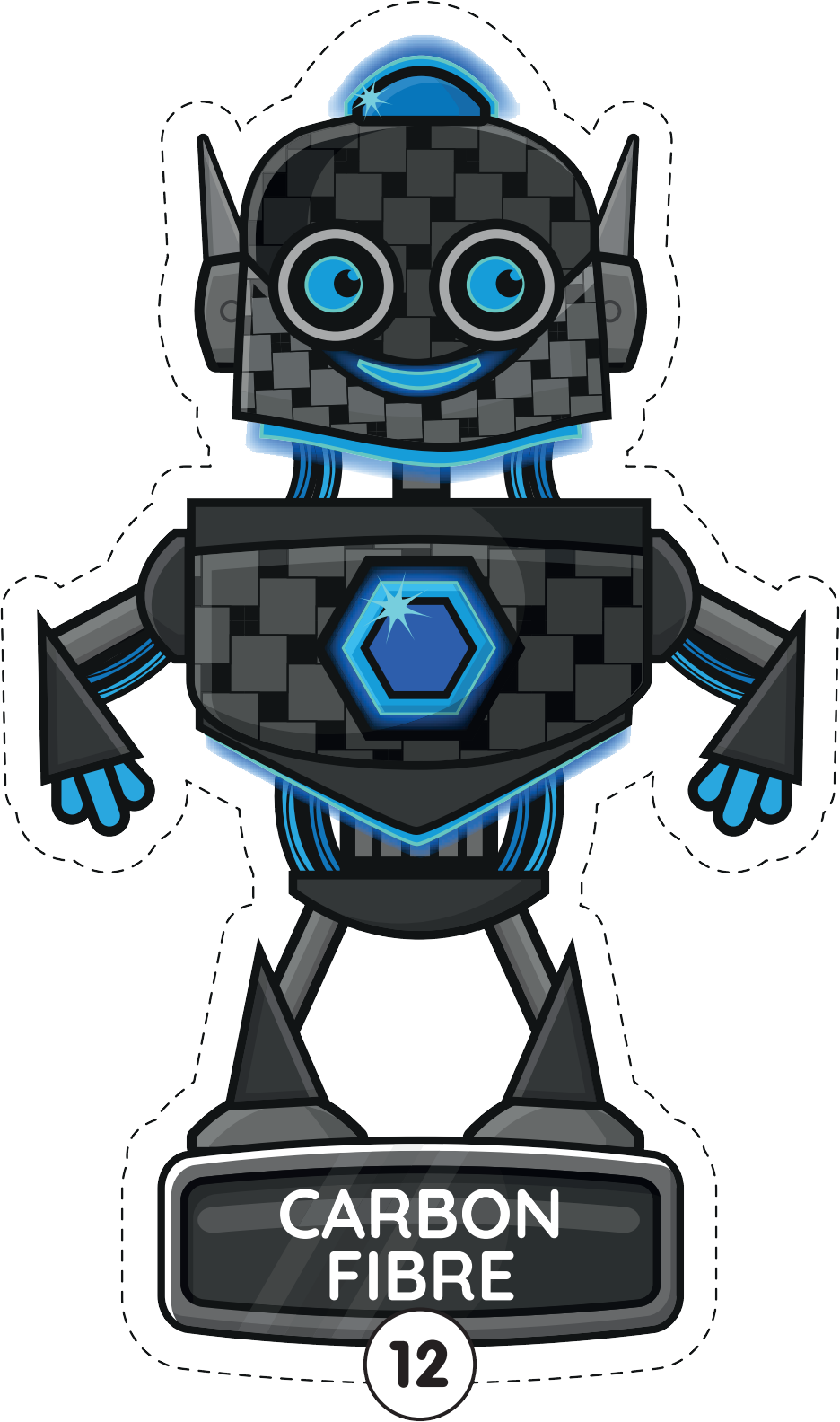 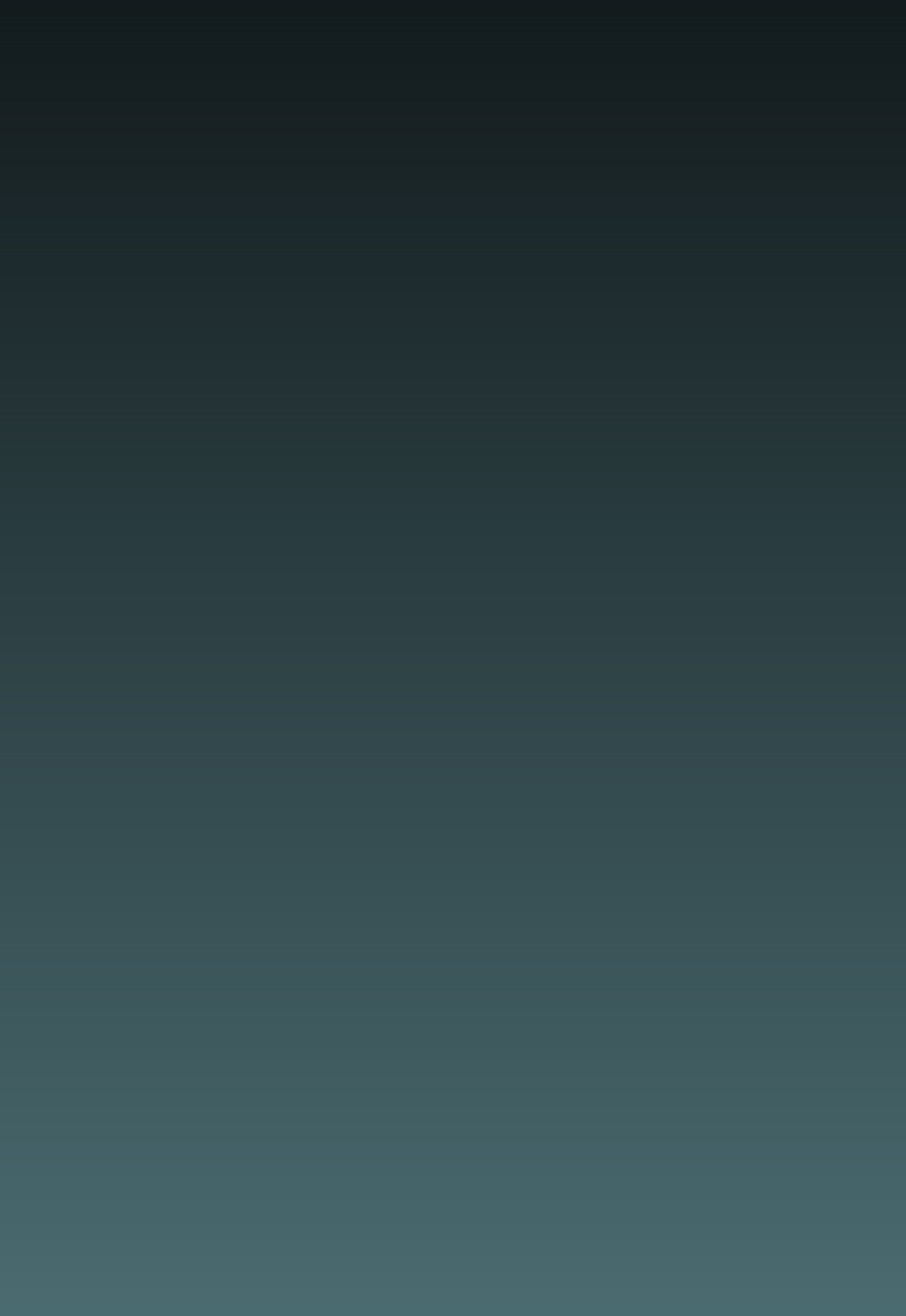 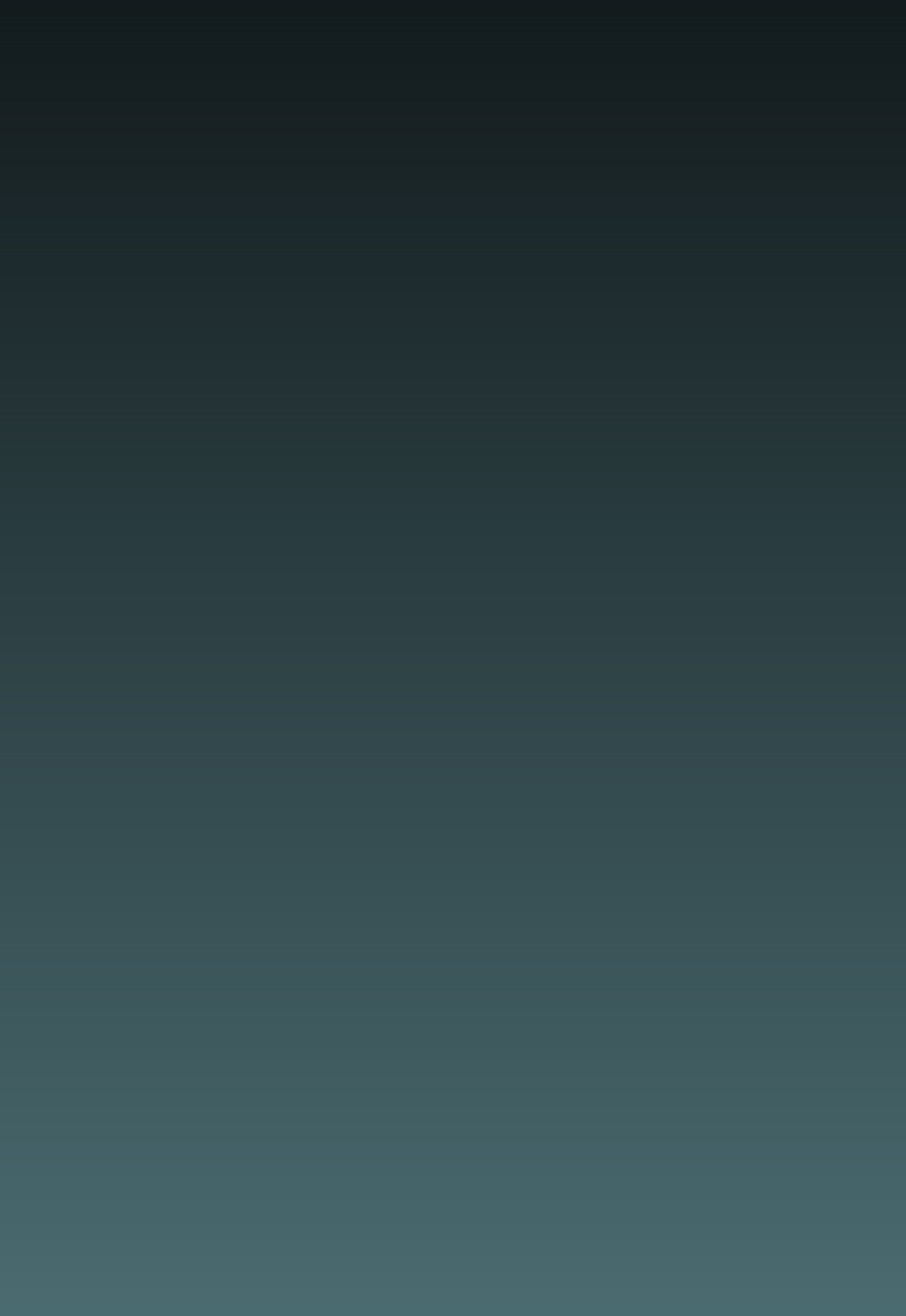 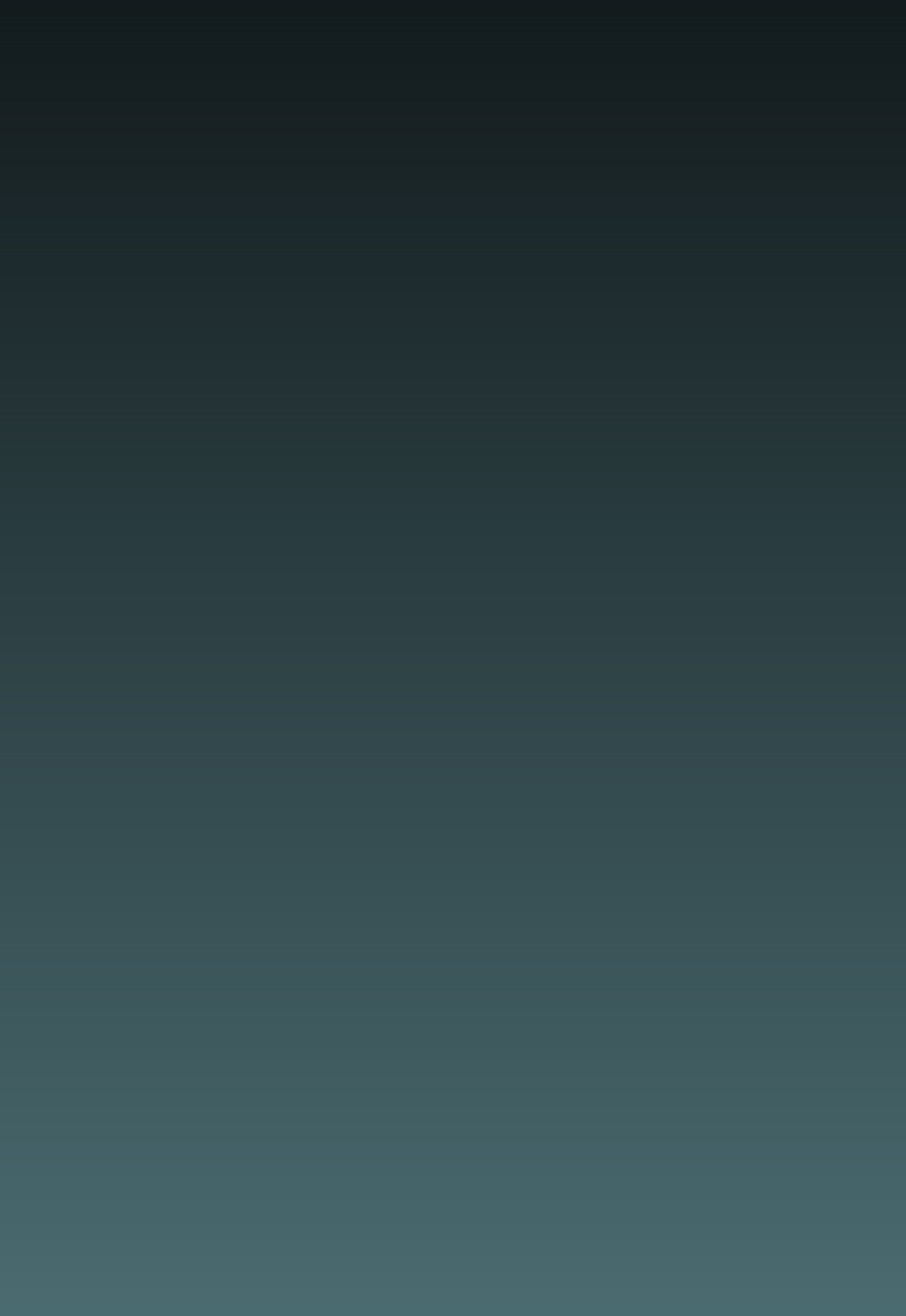 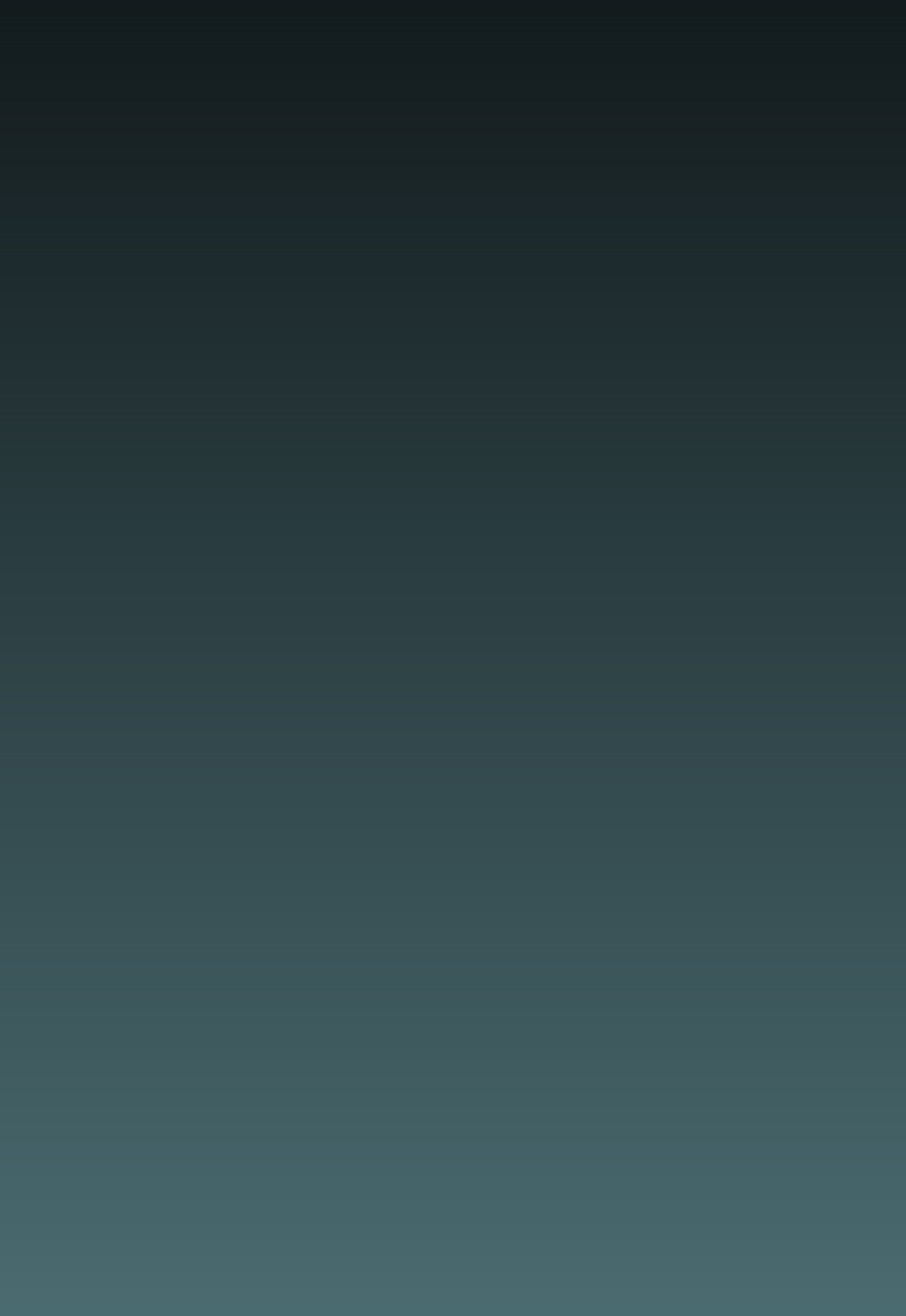 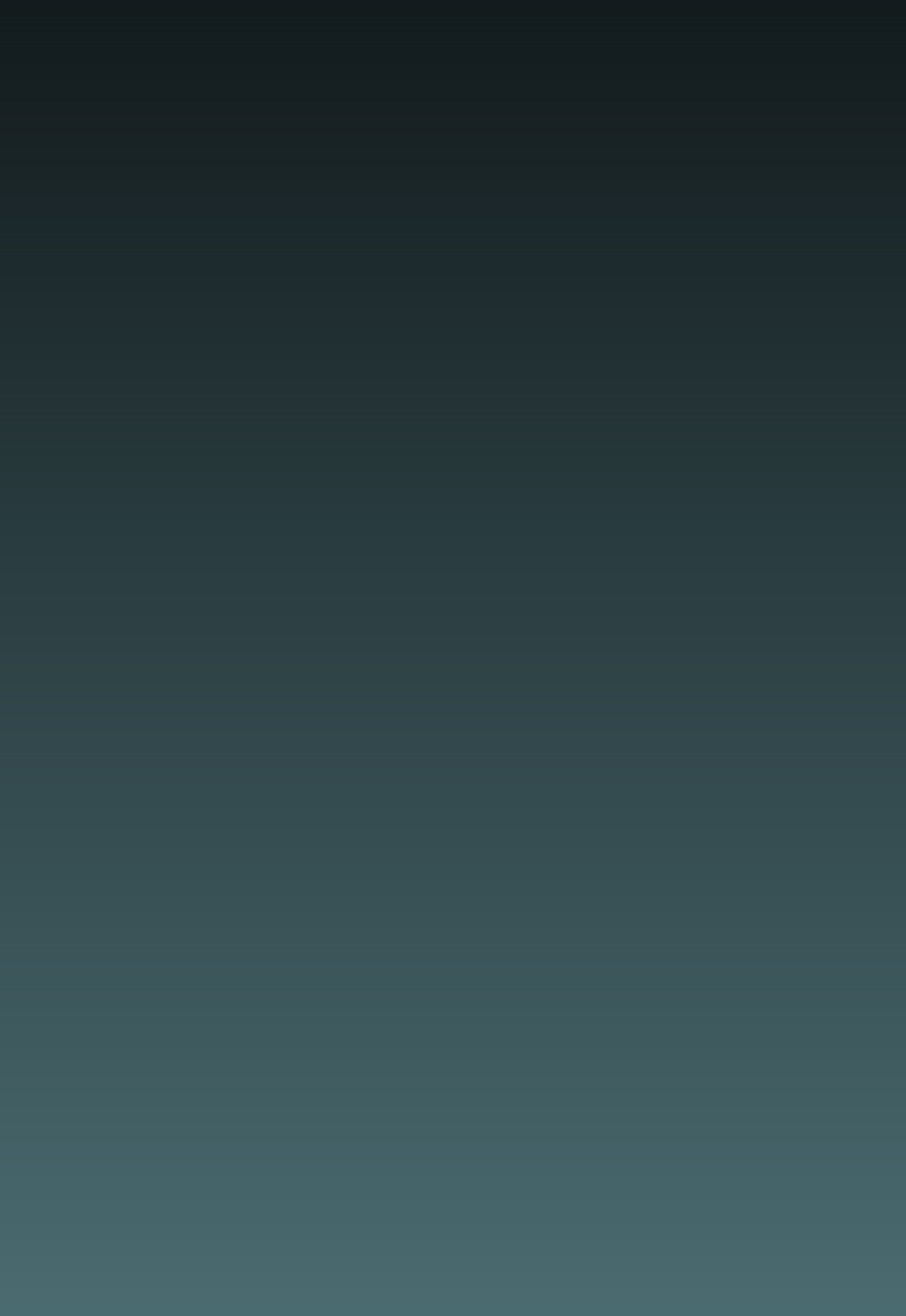 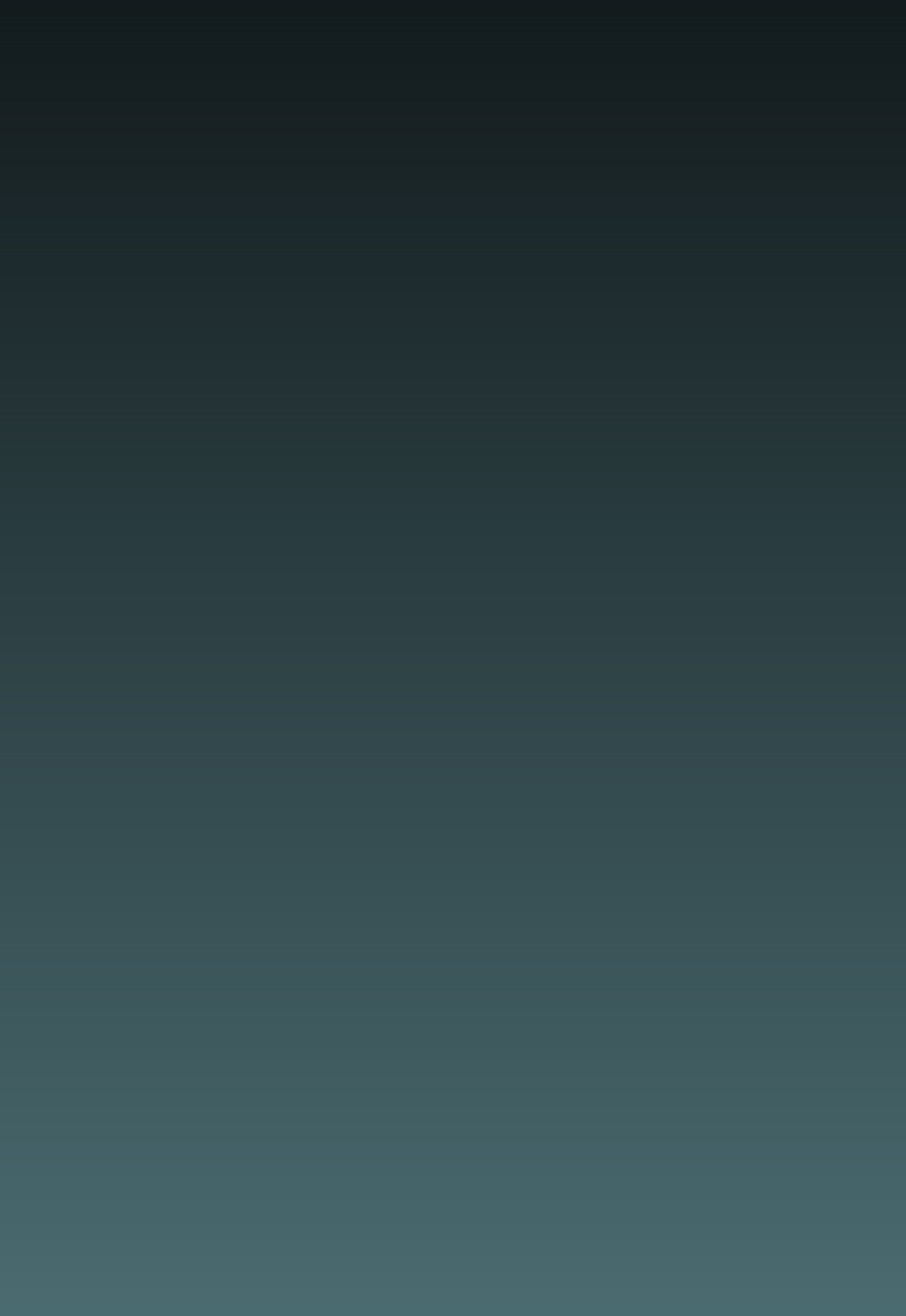 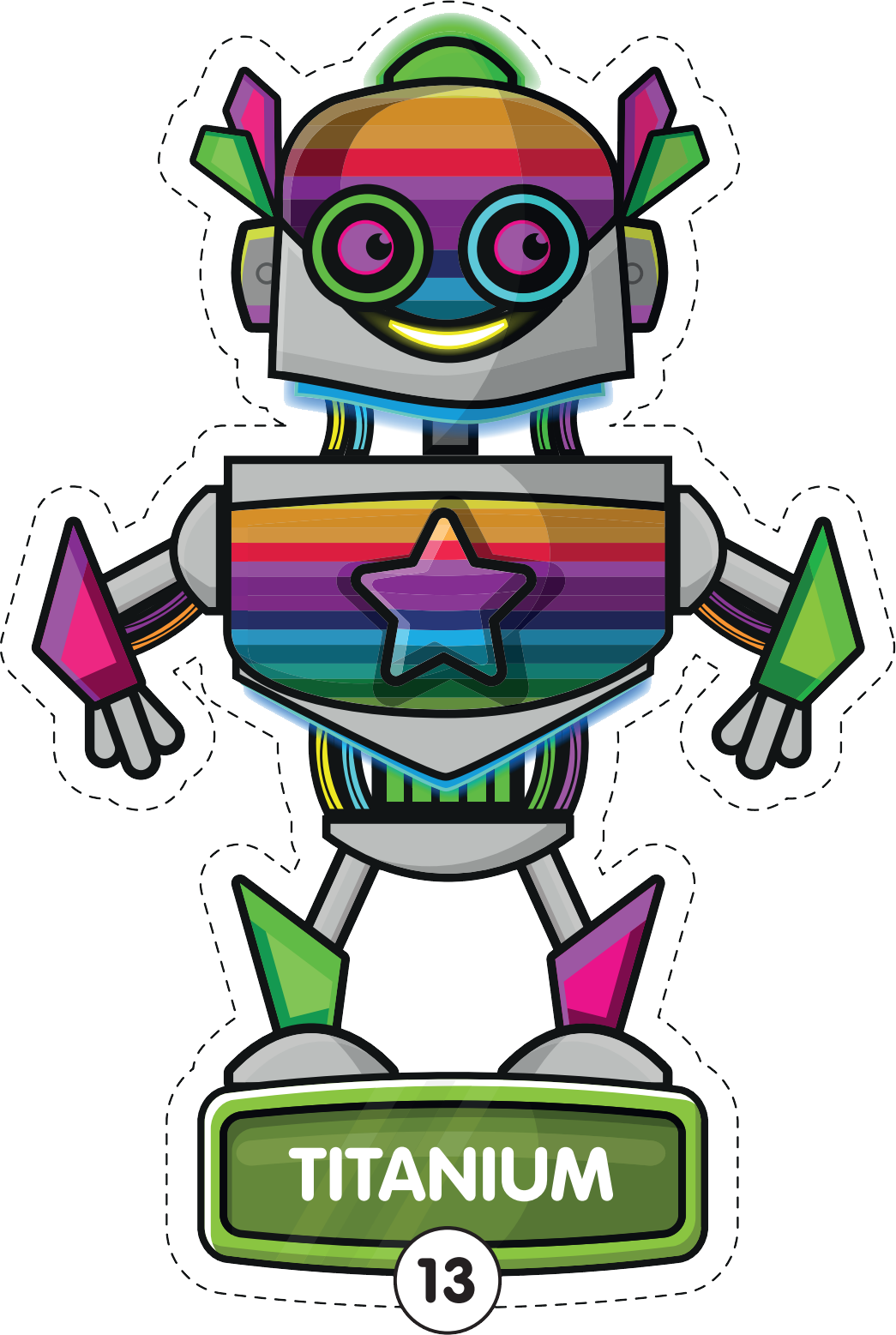 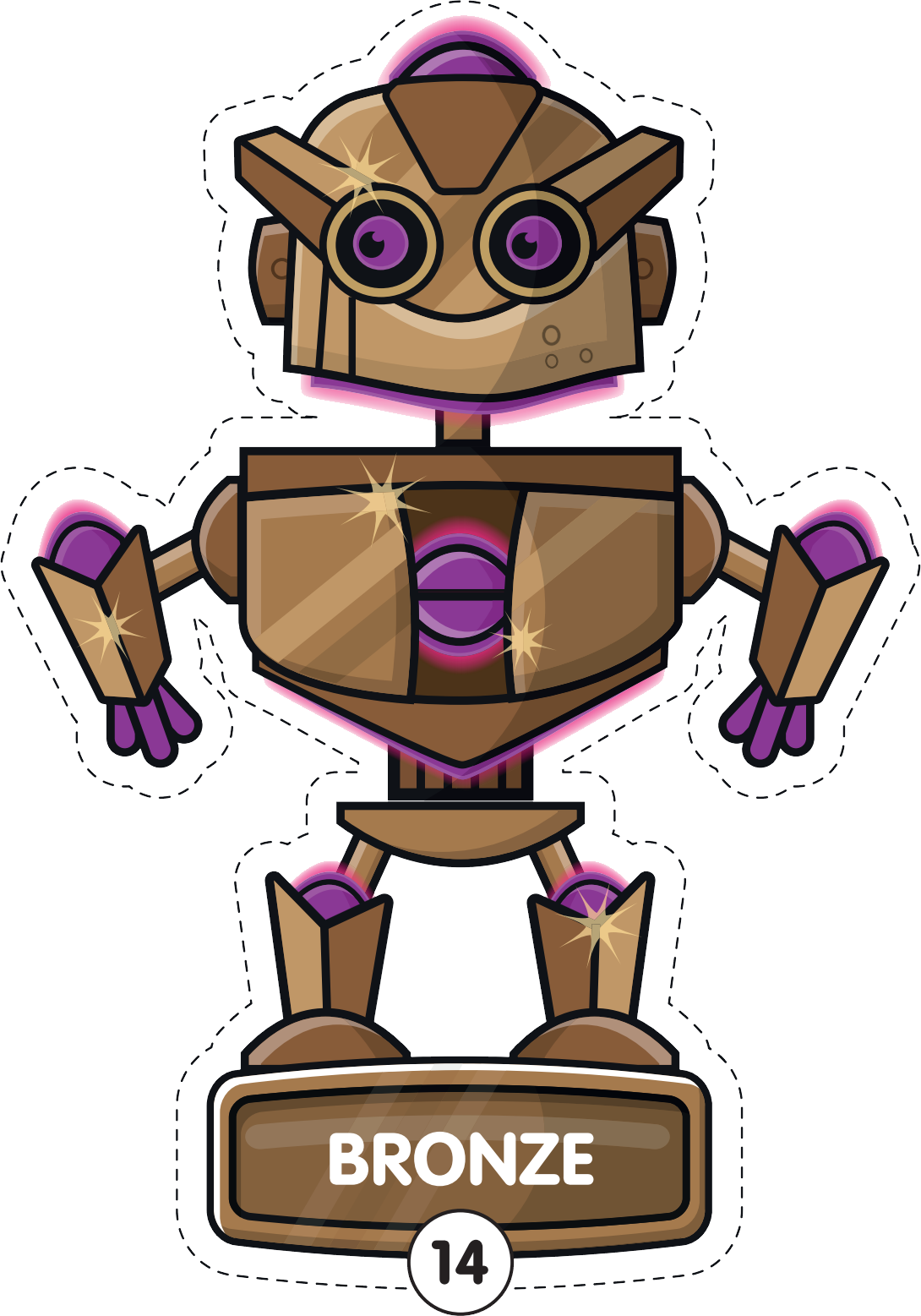 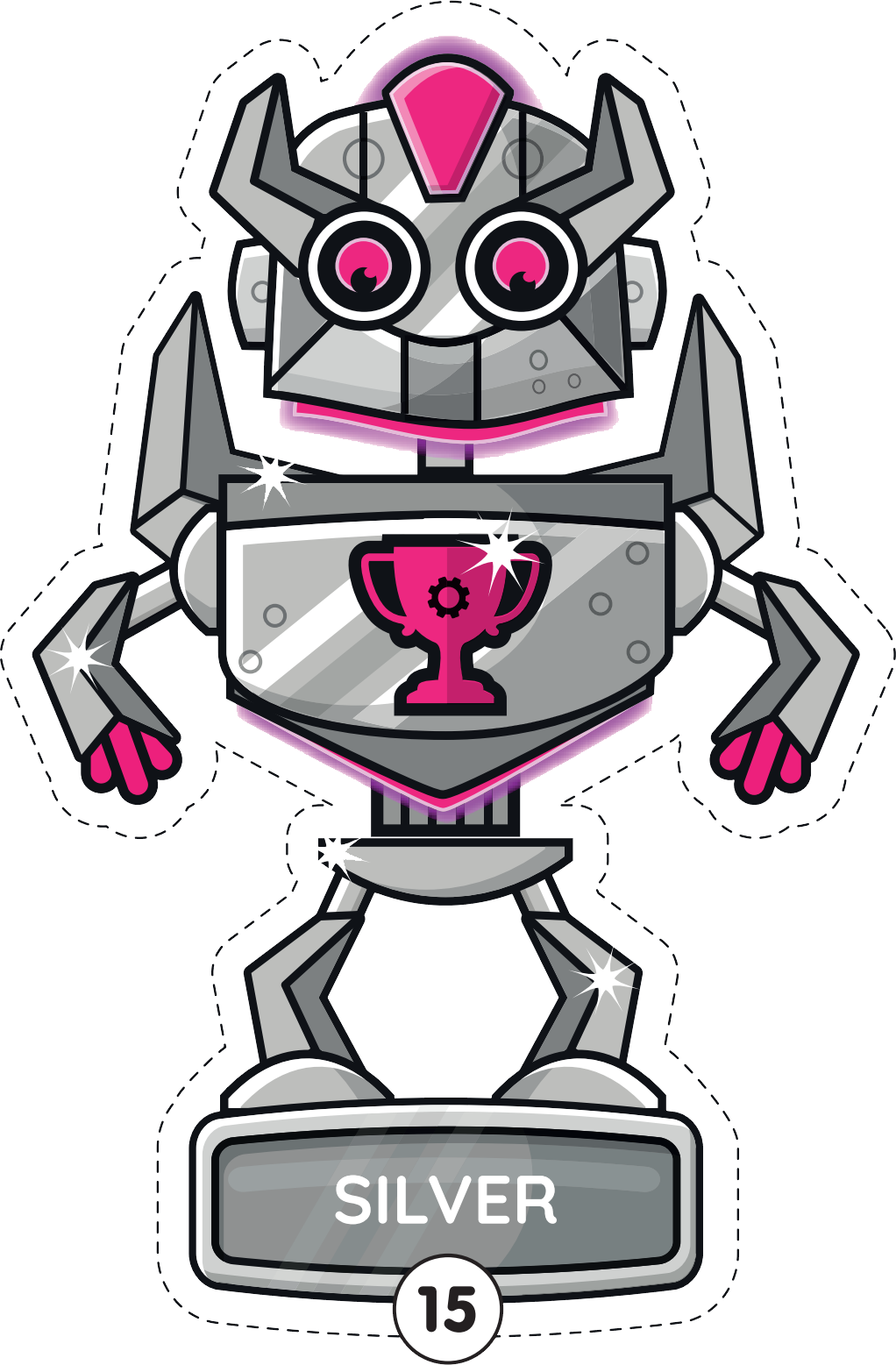 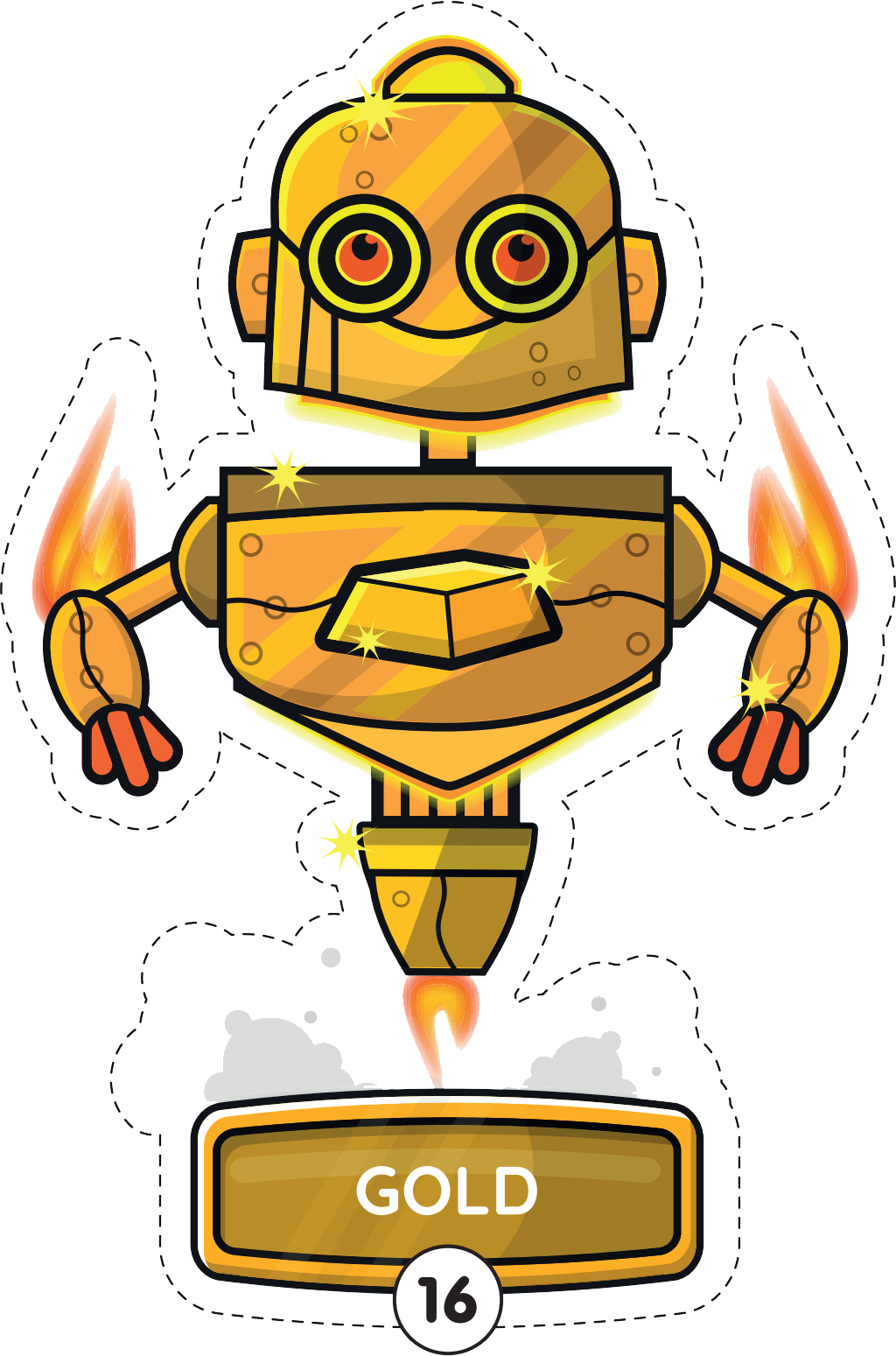 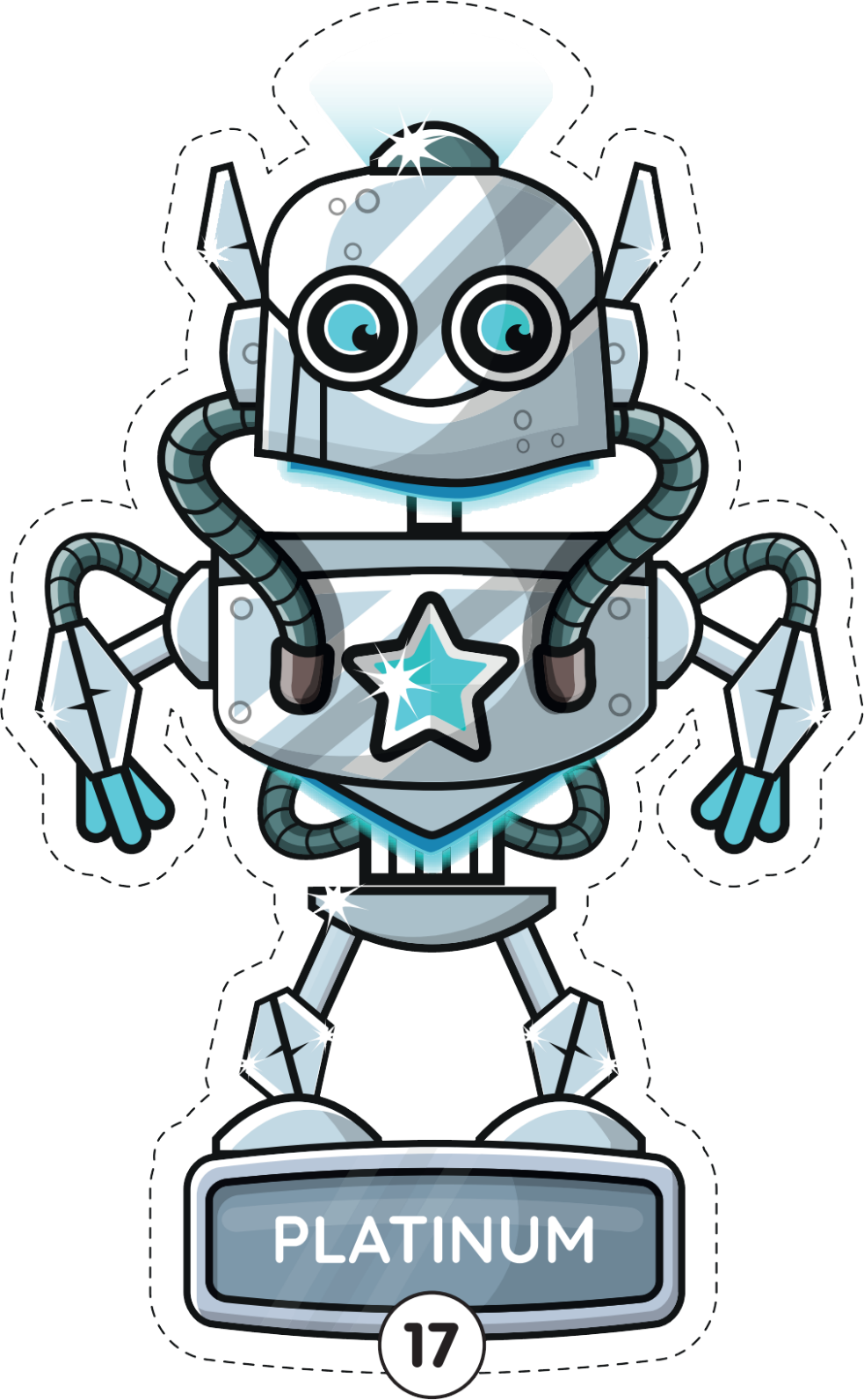 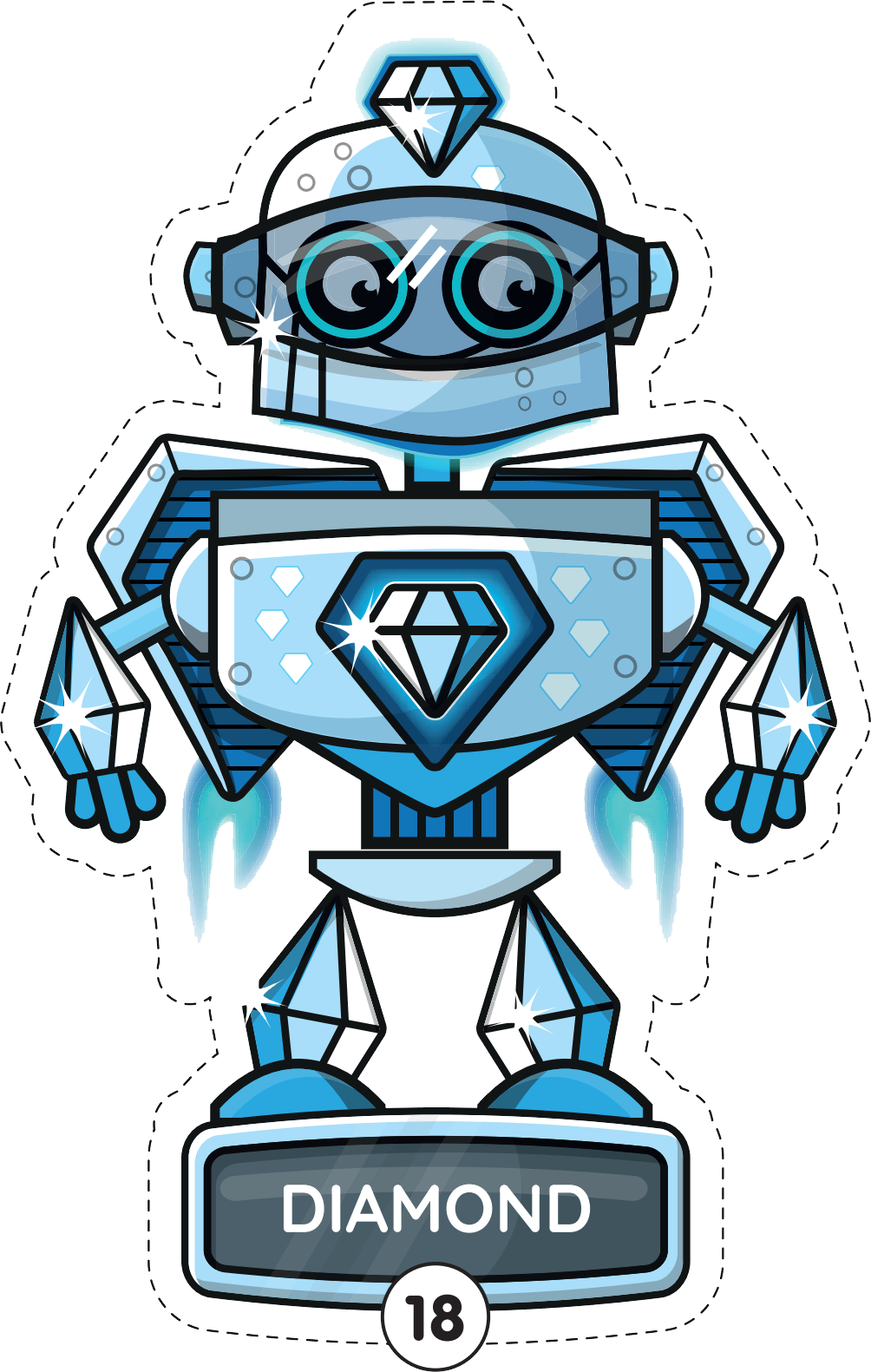 [Speaker Notes: The full transformation from Rust to Diamond! Just for fun 
Feel free to skip this slide if you want to save time.]
[Menu]
Logging In
[Speaker Notes: This section is for when the children are in front of a device.]
[Menu]
Watch closely so that you know what to do.
Logging In
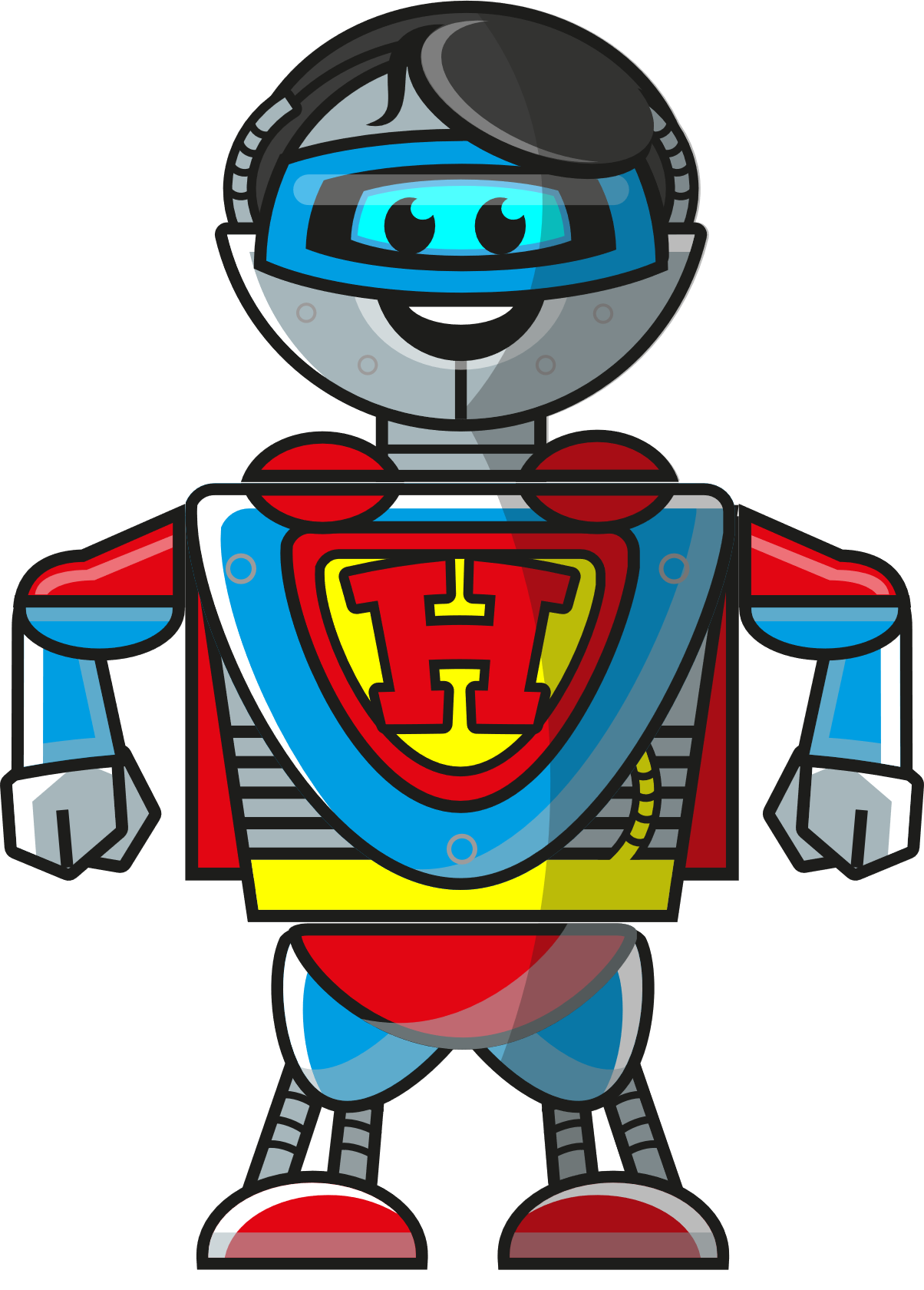 [Speaker Notes: Depending on the age of your pupils, you may need to walk them through everything on the teacher screen first.
However, if they’re IT savvy enough, you could just tell them to login and let them figure it out. It’s not complicated, particularly for those who have logged into TT Rock Stars before.]
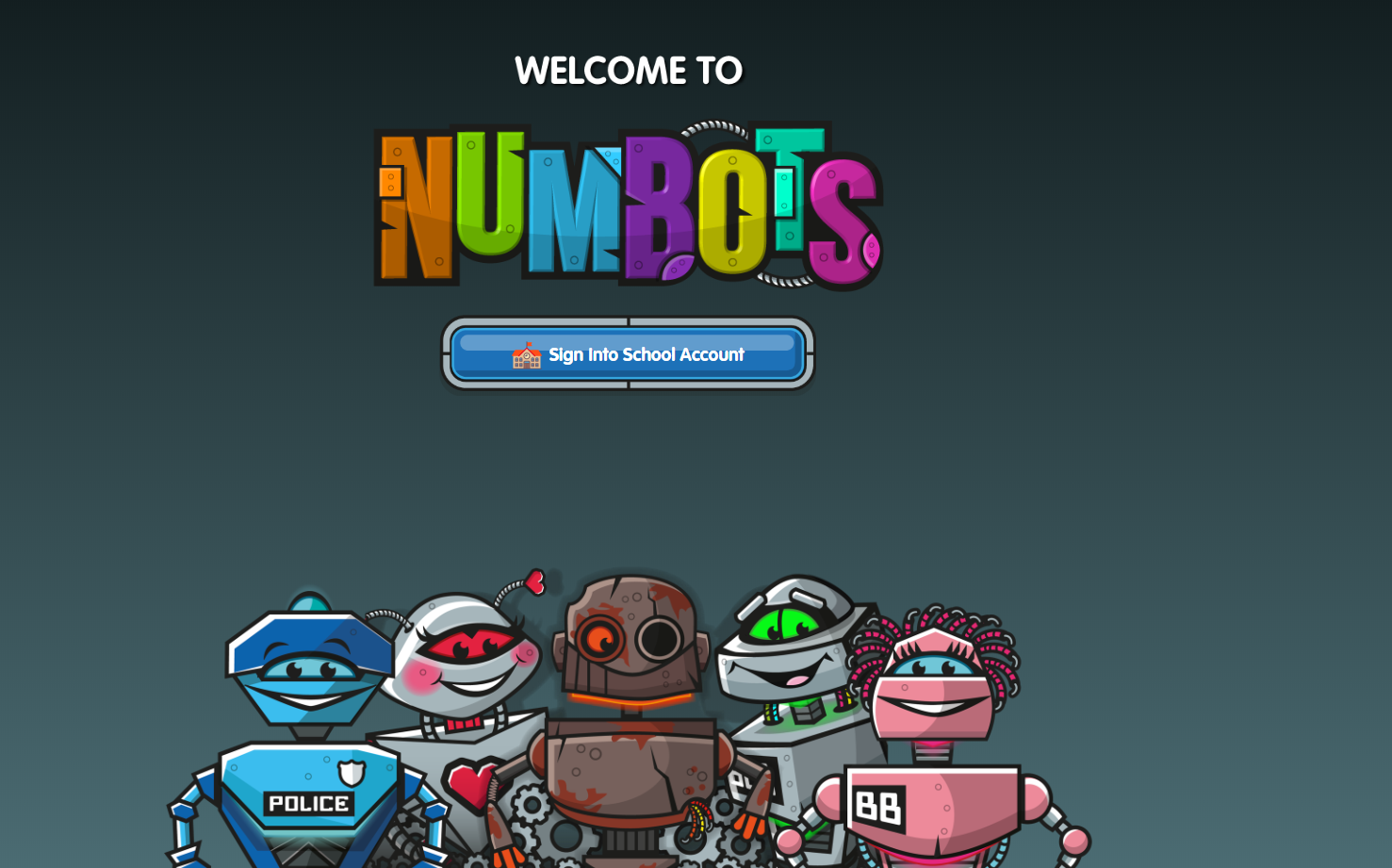 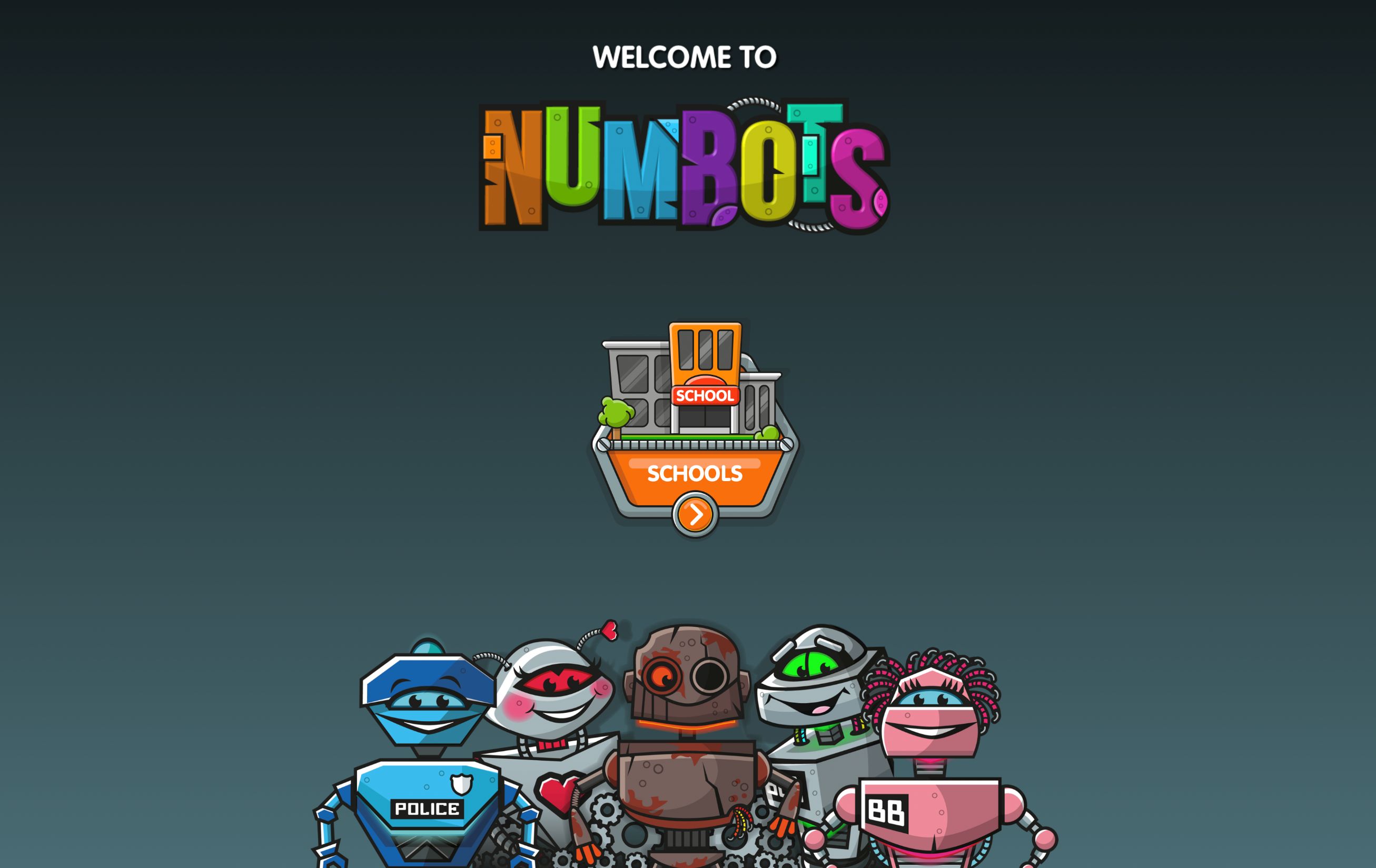 [Menu]
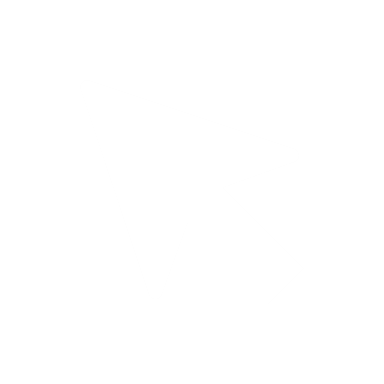 100
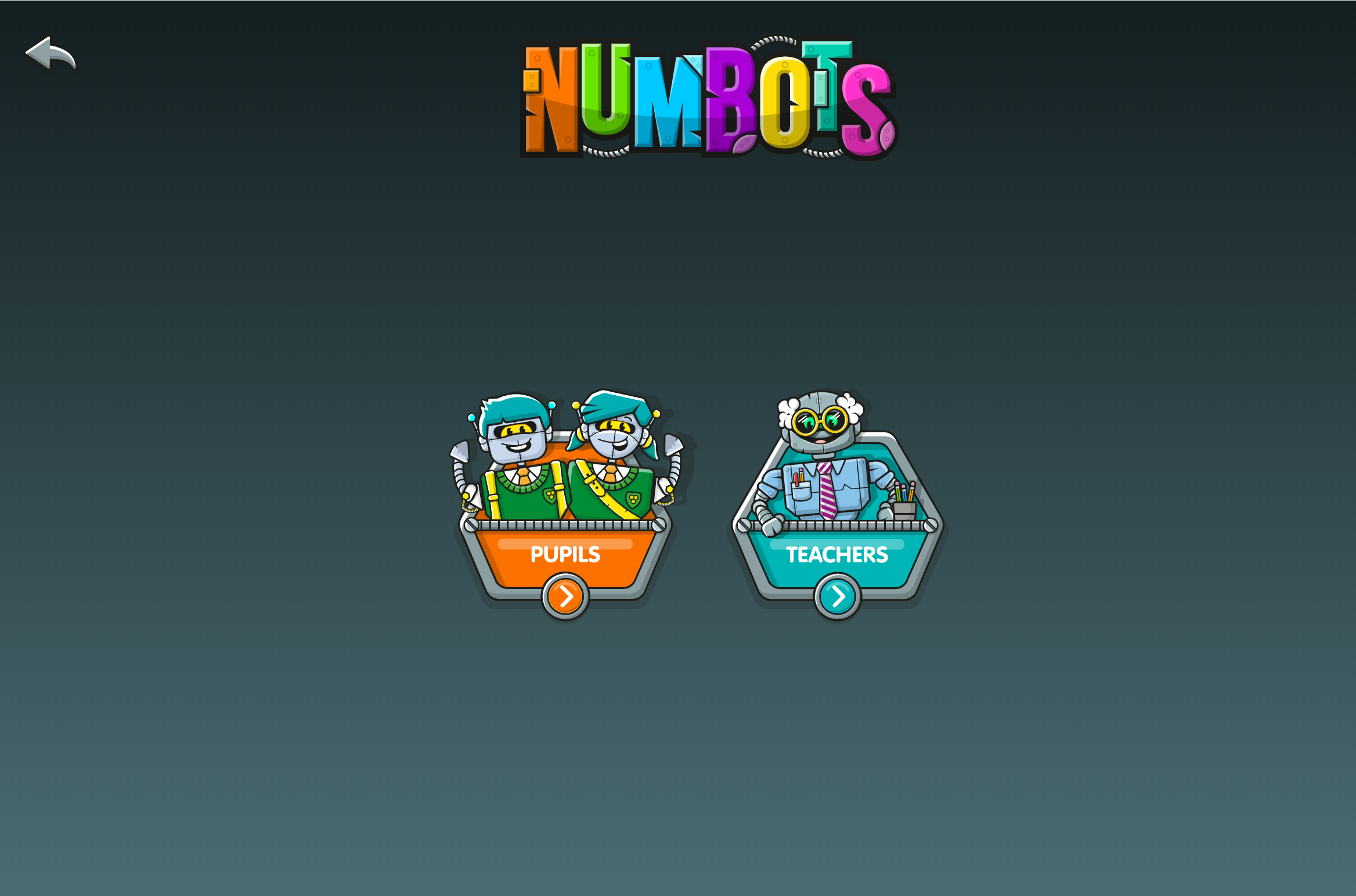 [Menu]
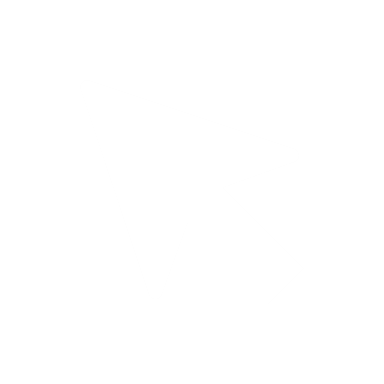 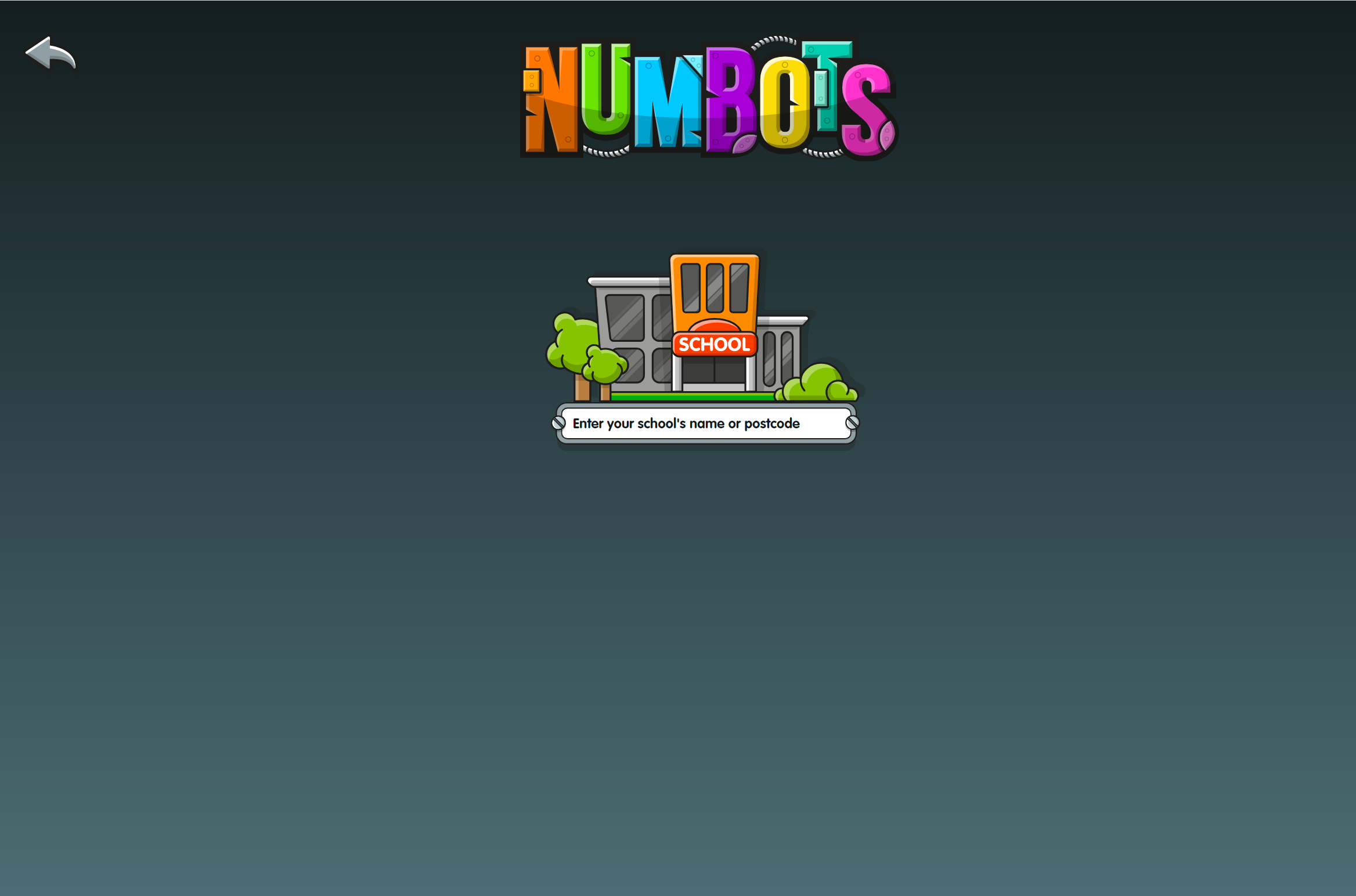 [Menu]
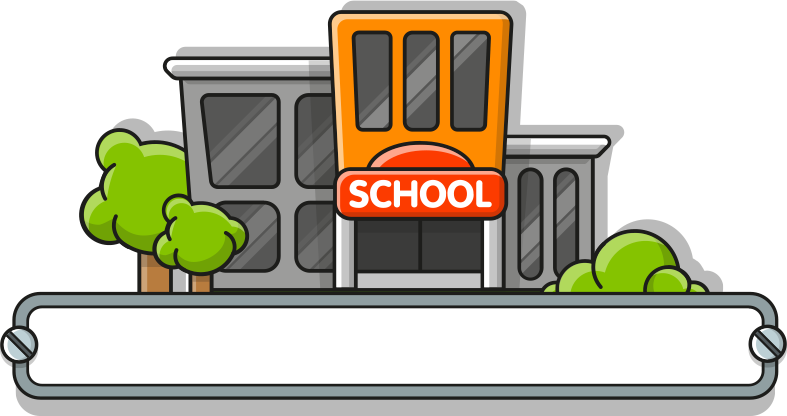 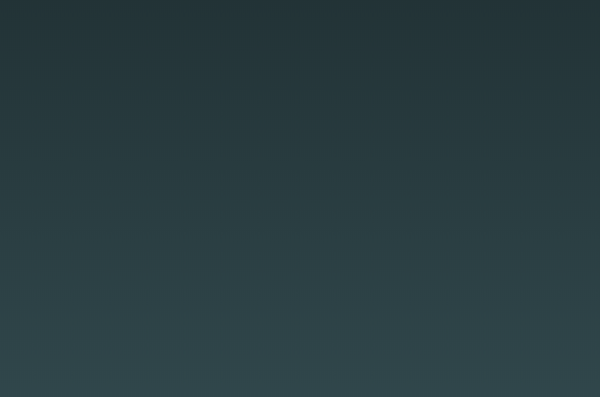 Swansfield Park Primary School
[Menu]
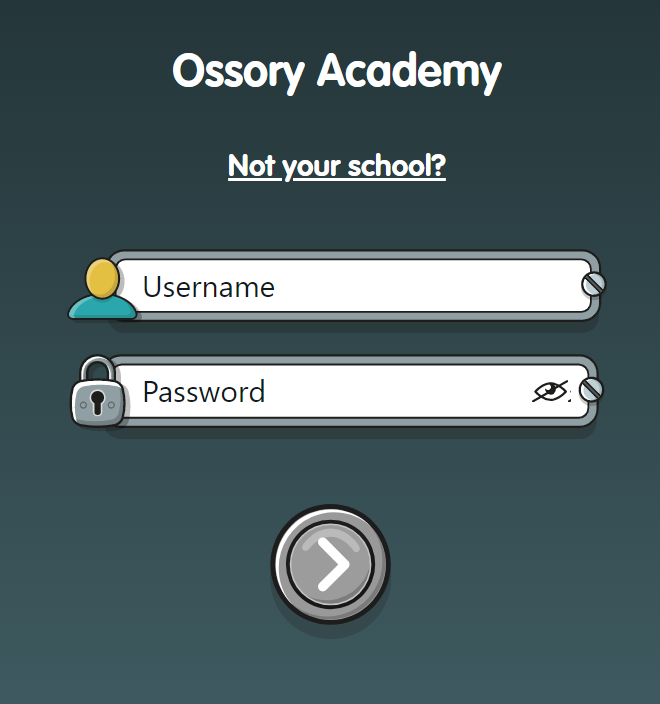 Example label
Logging In
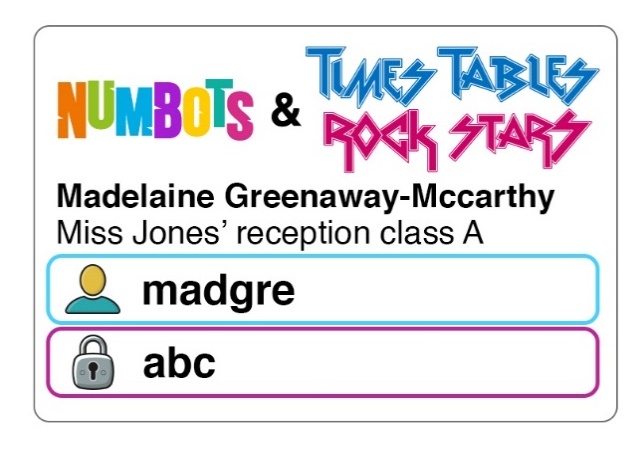 madgre
abc
Your turn!
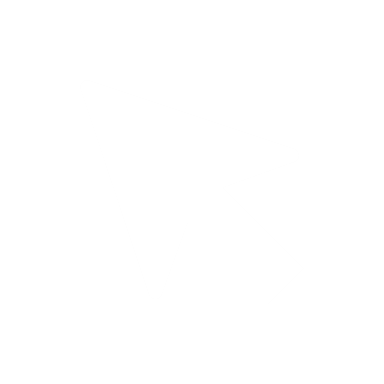 [Menu]
Step 1
Step 2
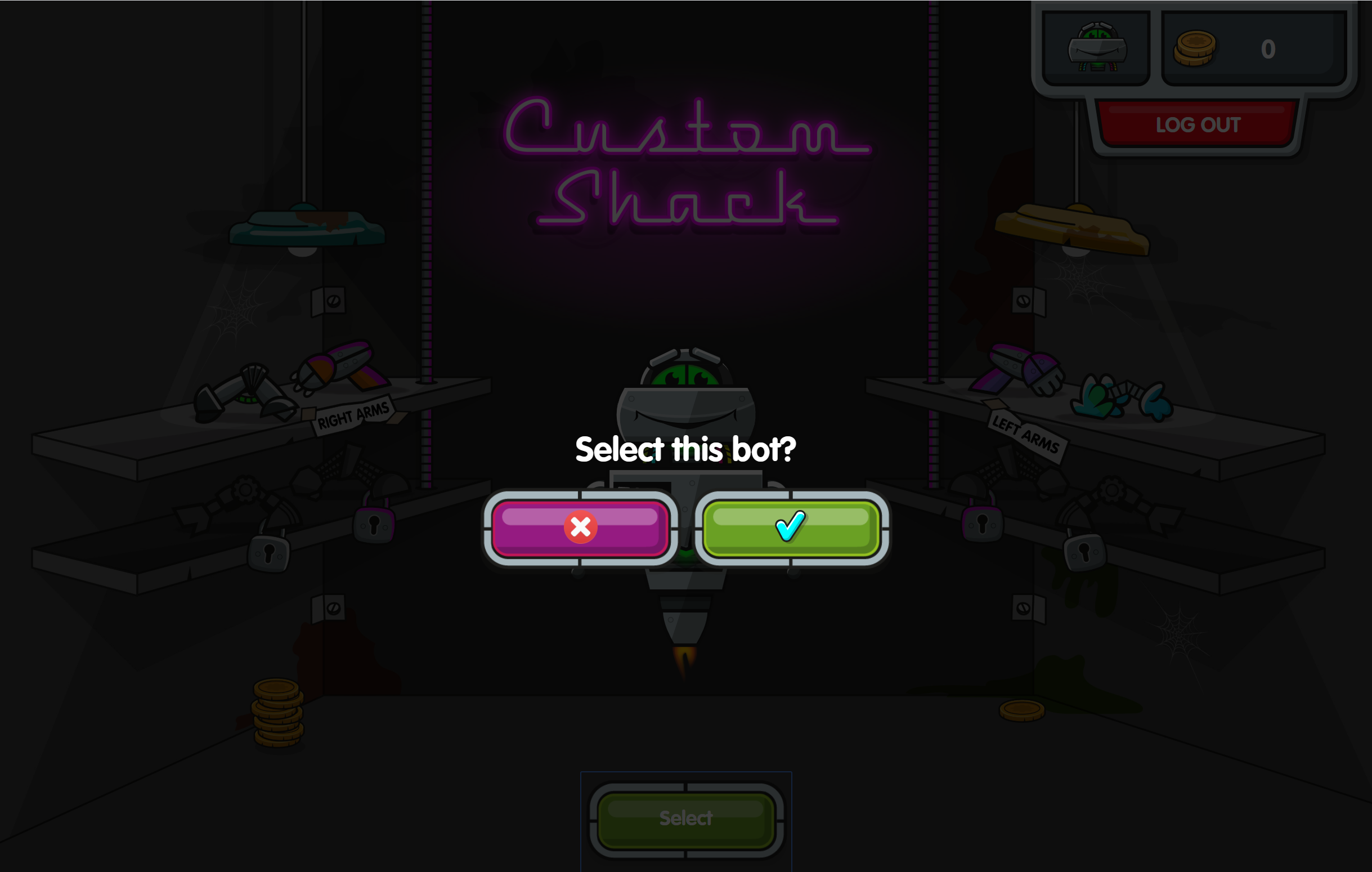 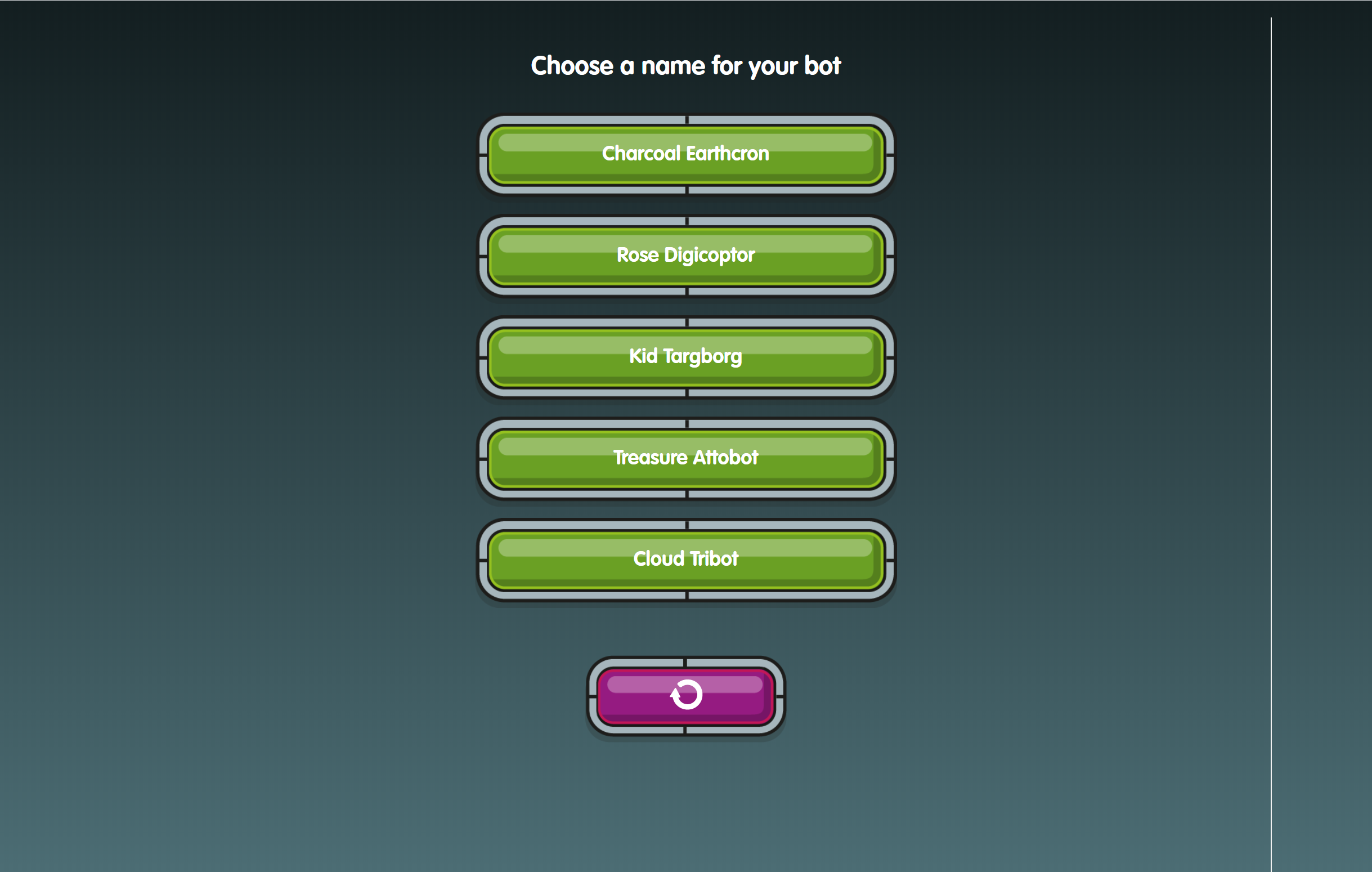 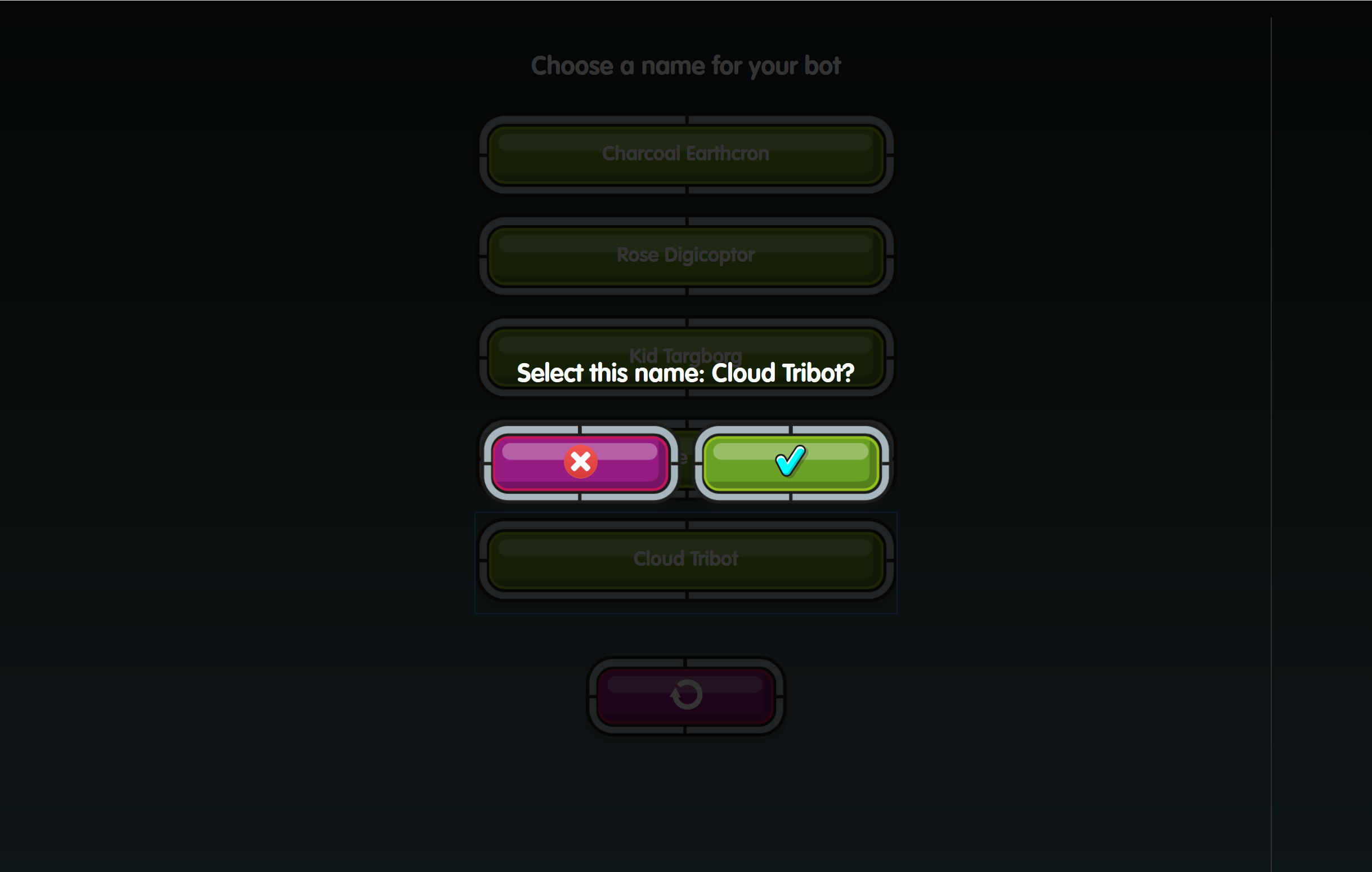 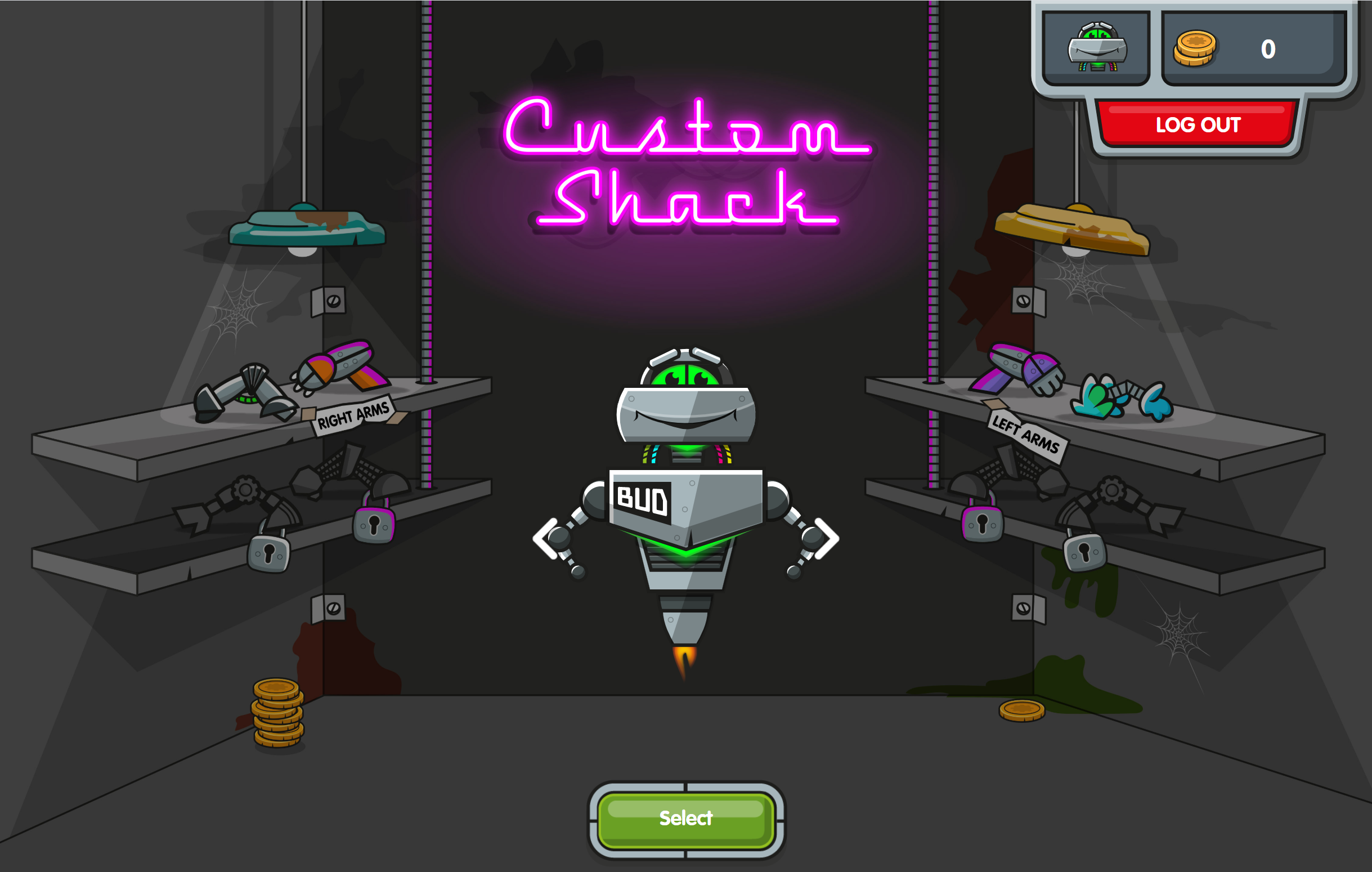 Choose your Bot!
There are 3 to choose from.
Choose a name for your bot!
[Speaker Notes: Log in with your username and password and choose your Bot. Once you have chosen your Bot you cannot go back and change them BUT you can customise once you have earned some coins to spend at the custom shack!]
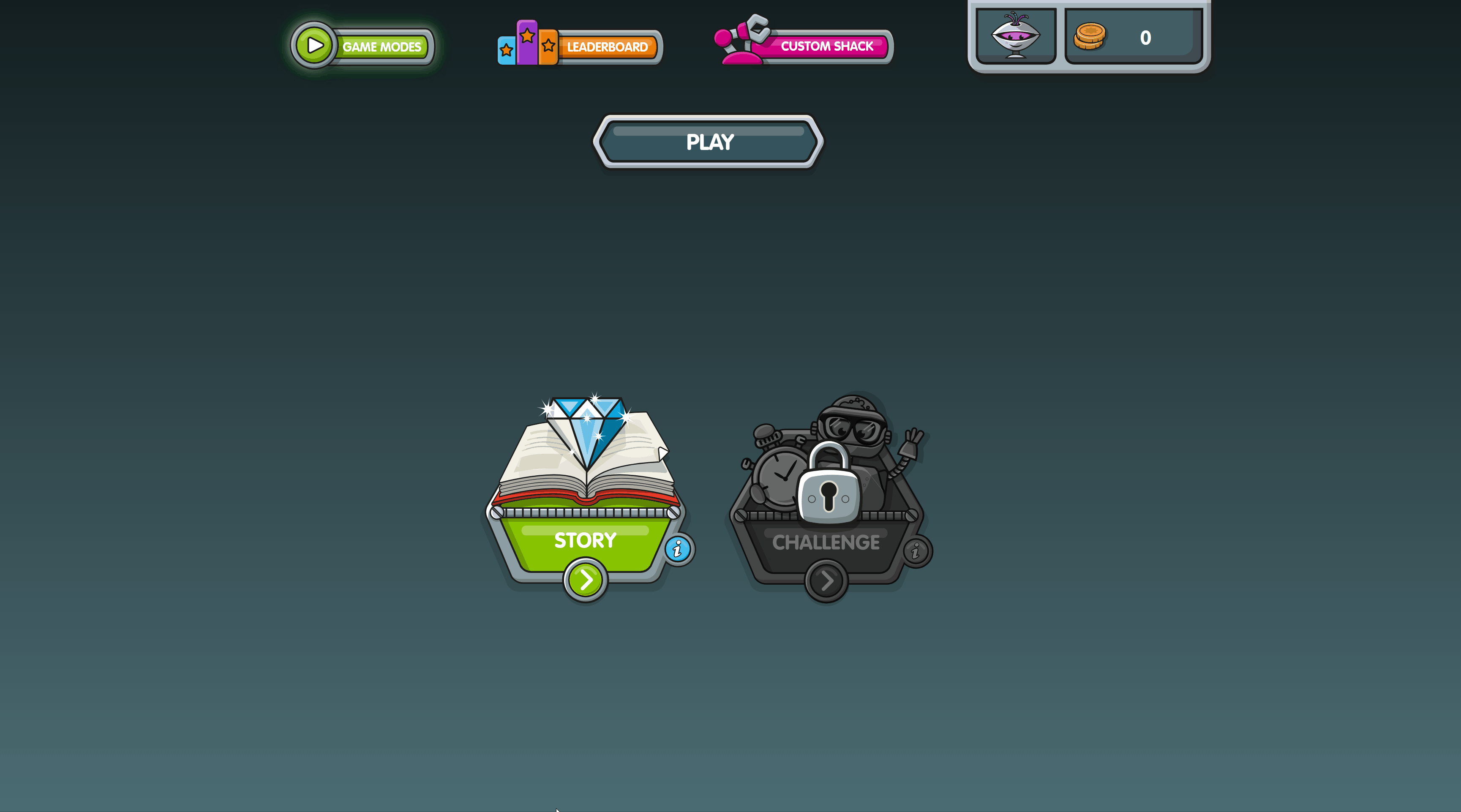 [Menu]
Step 3
Click on Story to begin!
[Speaker Notes: Click on Story (or “the green button” if your pupils may struggle to read) then Rust, then level 1.]
Remember to press ENTER after you type your answer.
[Menu]
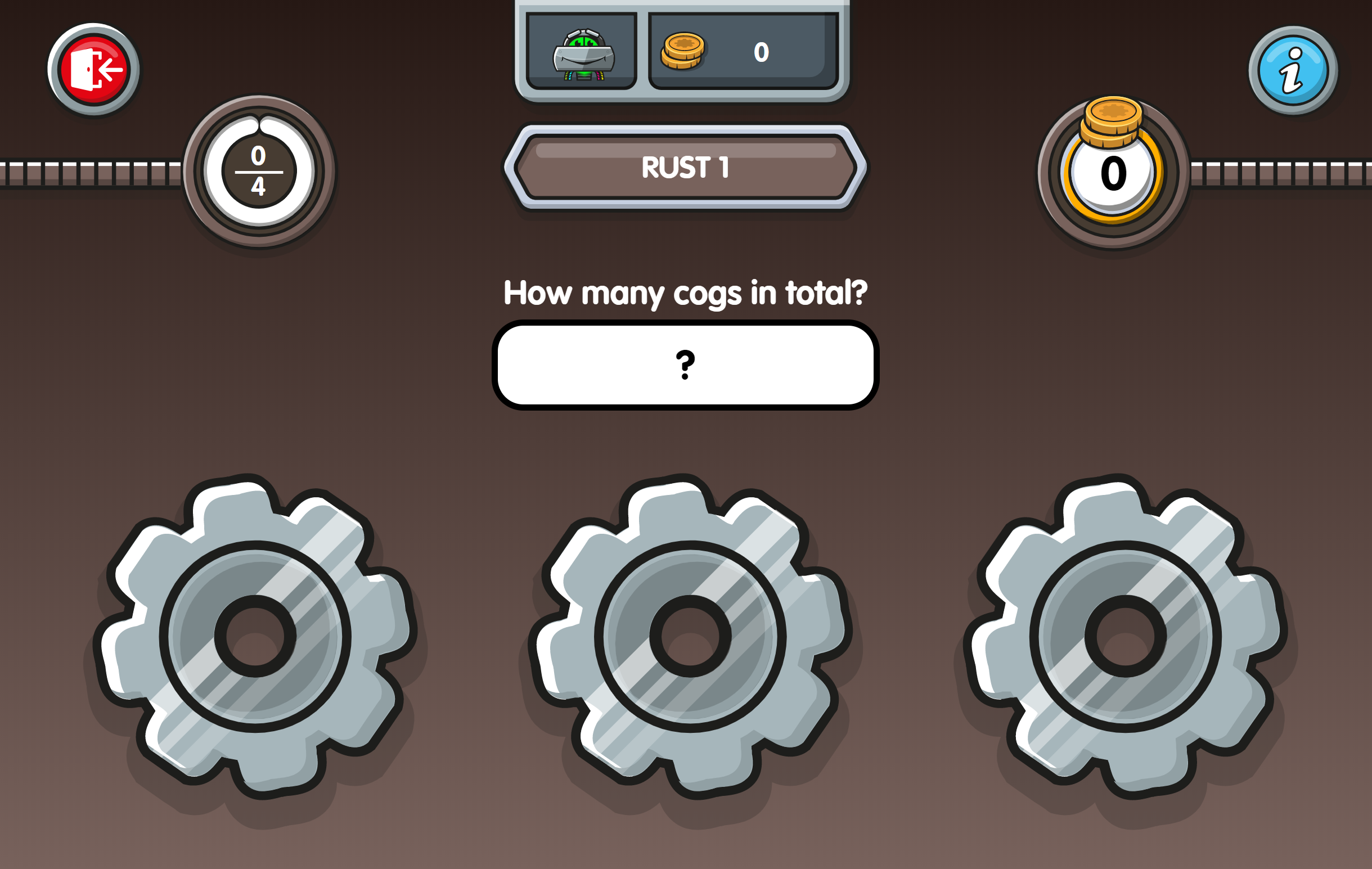 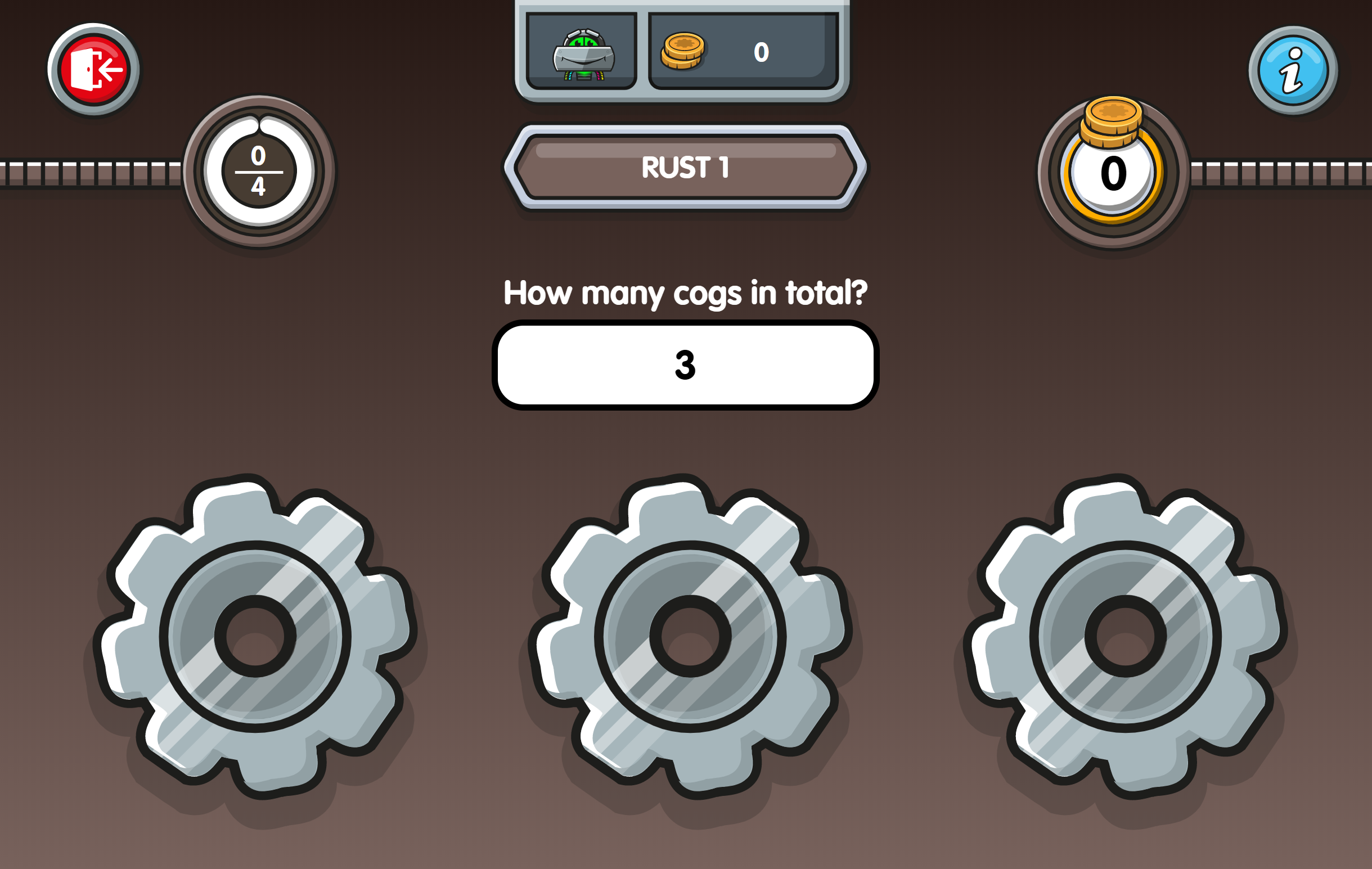 Computer
Tablet or mobile
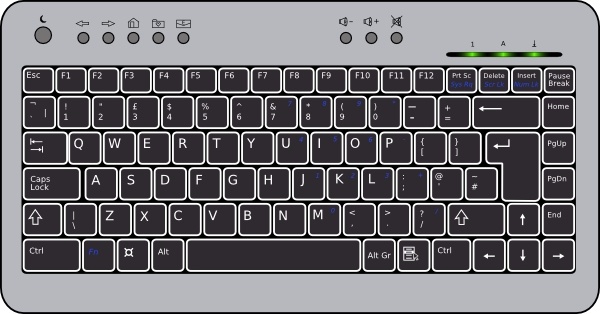 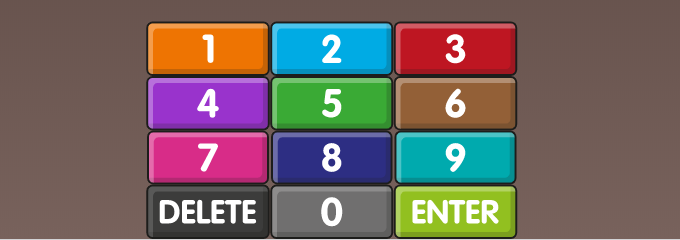 [Speaker Notes: Playing Story mode. 
Feel free to skip this to save time and get the children playing!
After entering their answer, plays must press the Enter key on the keyboard or onscreen numpad.
The bar flashes green for a correct answer and red bar for an incorrect one.]
[Menu]
Rewards
[Menu]
Certificates
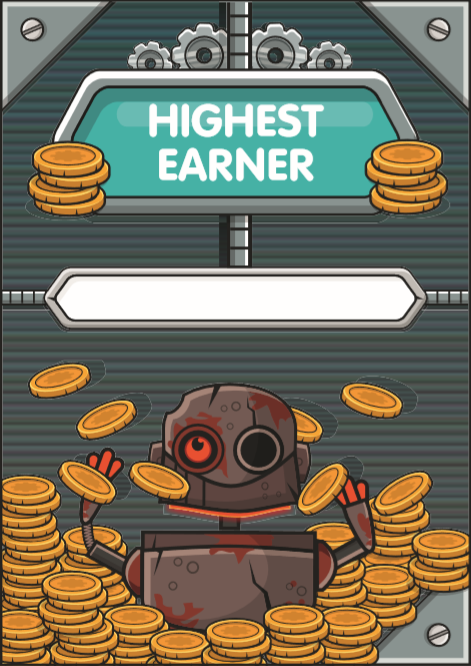 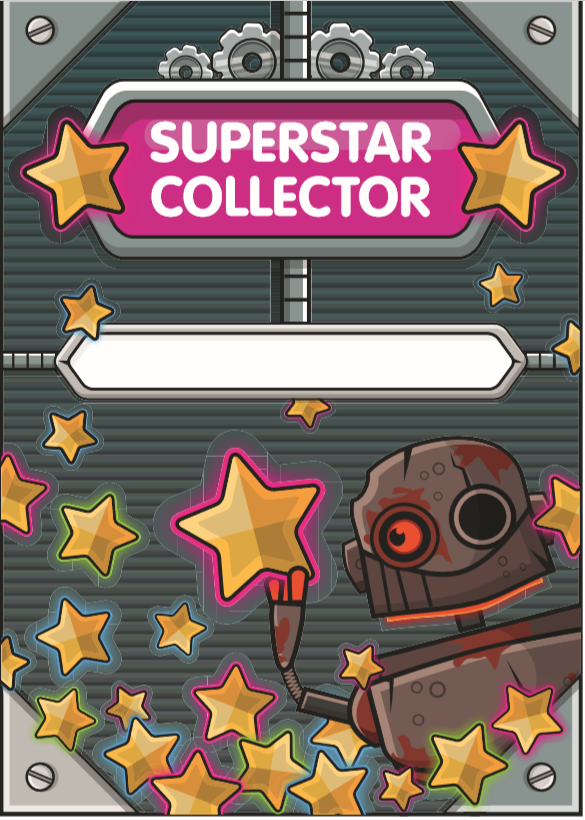 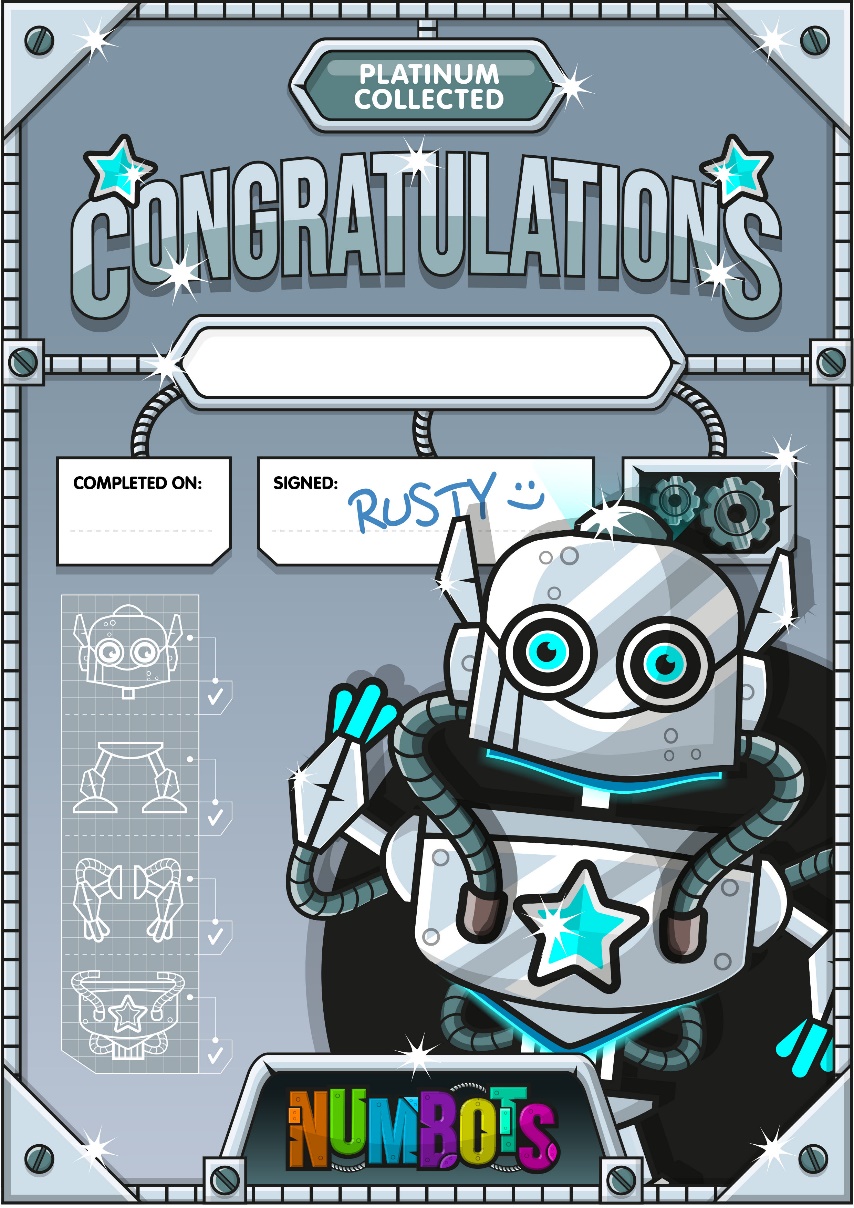 100
[Speaker Notes: Look at all these awesome certificates you can earn!]
[Menu]
Badges
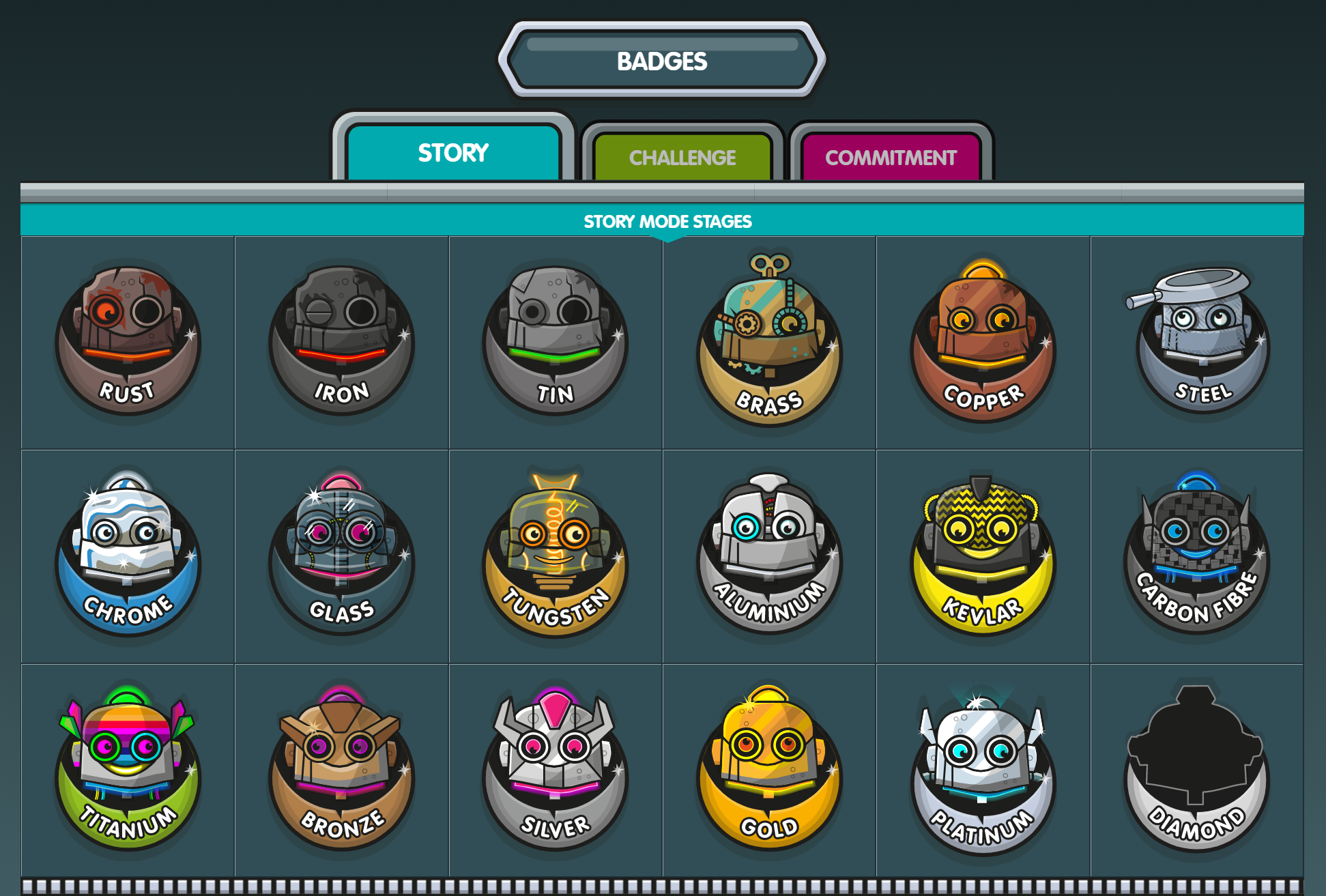 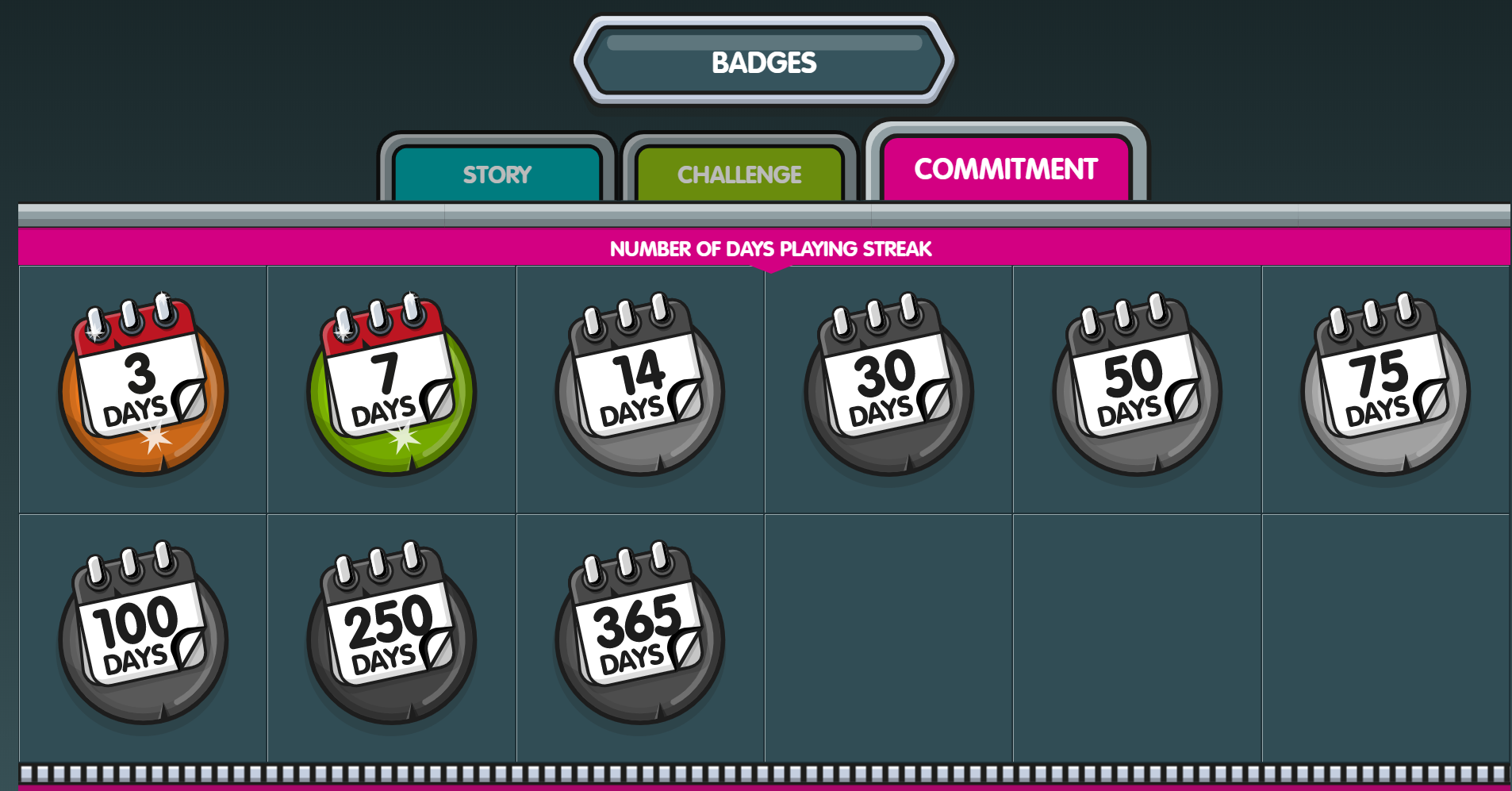 100
[Speaker Notes: These are earned for completing certain milestones in the game.]
[Menu]
Rewards- the Custom Shack!
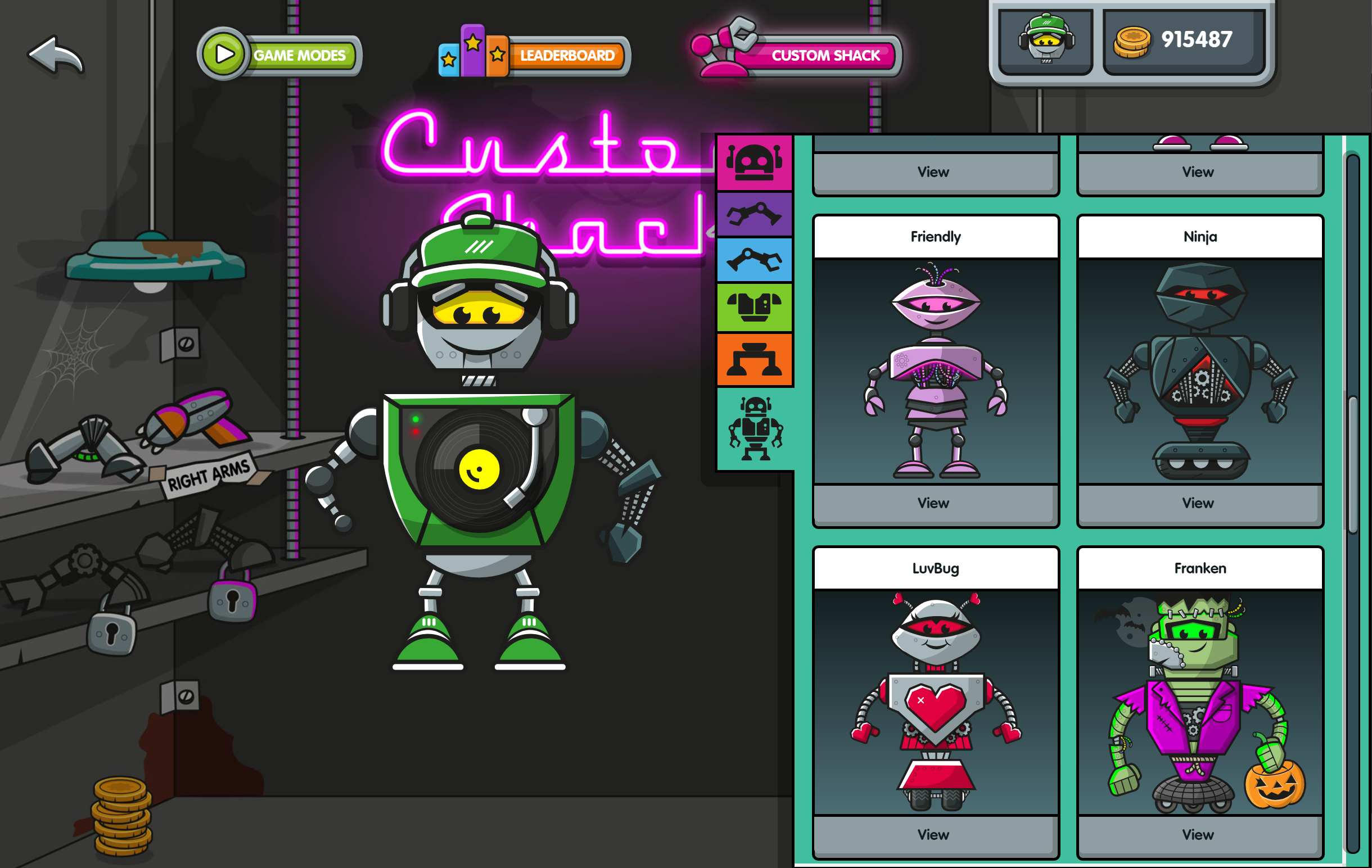 100
[Speaker Notes: When you earn 800 coins, the Custom Shack will unlock. You can spend the coins you’ve earned to customise your Bot.]
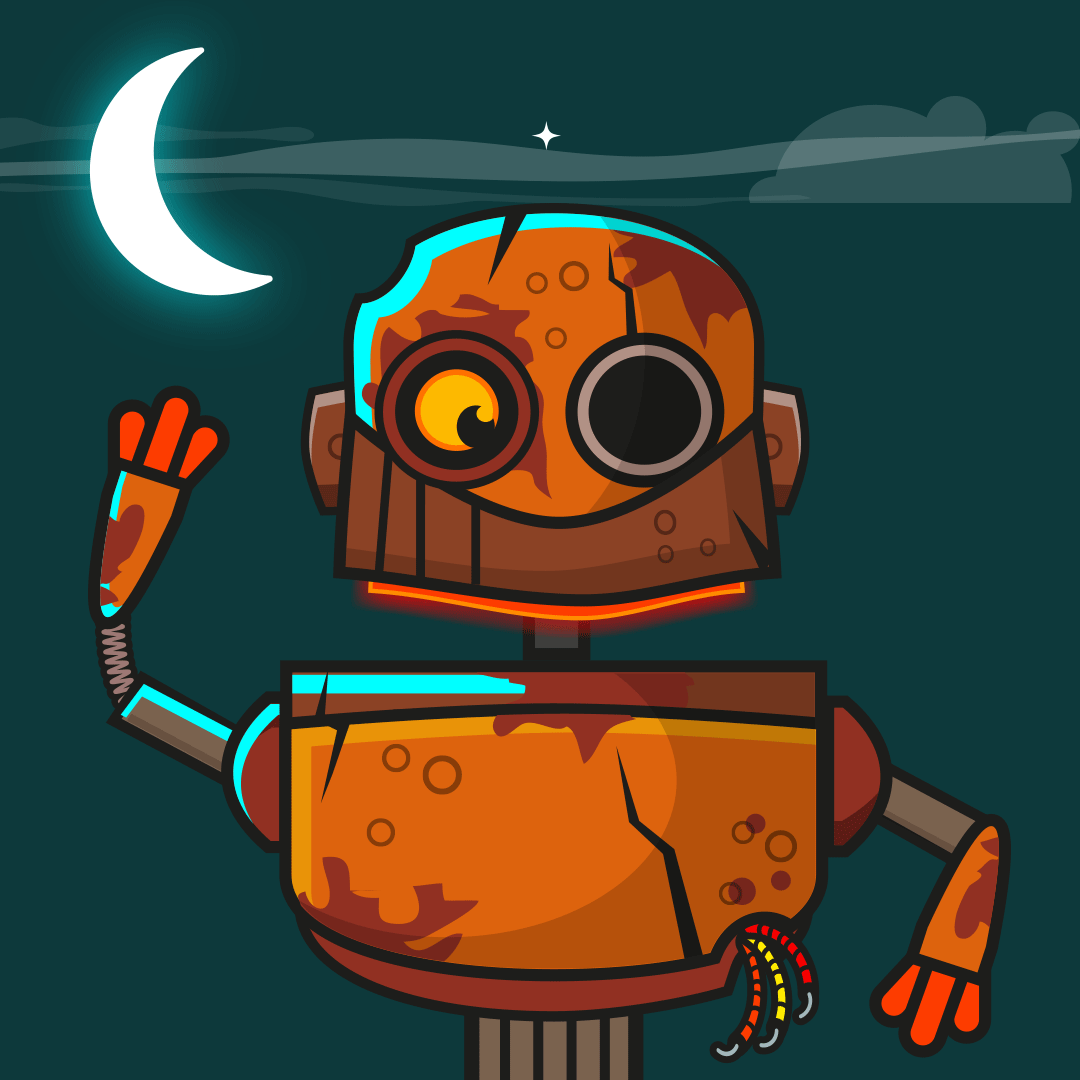 [Menu]
Helping you and Rusty to shine like a diamond!